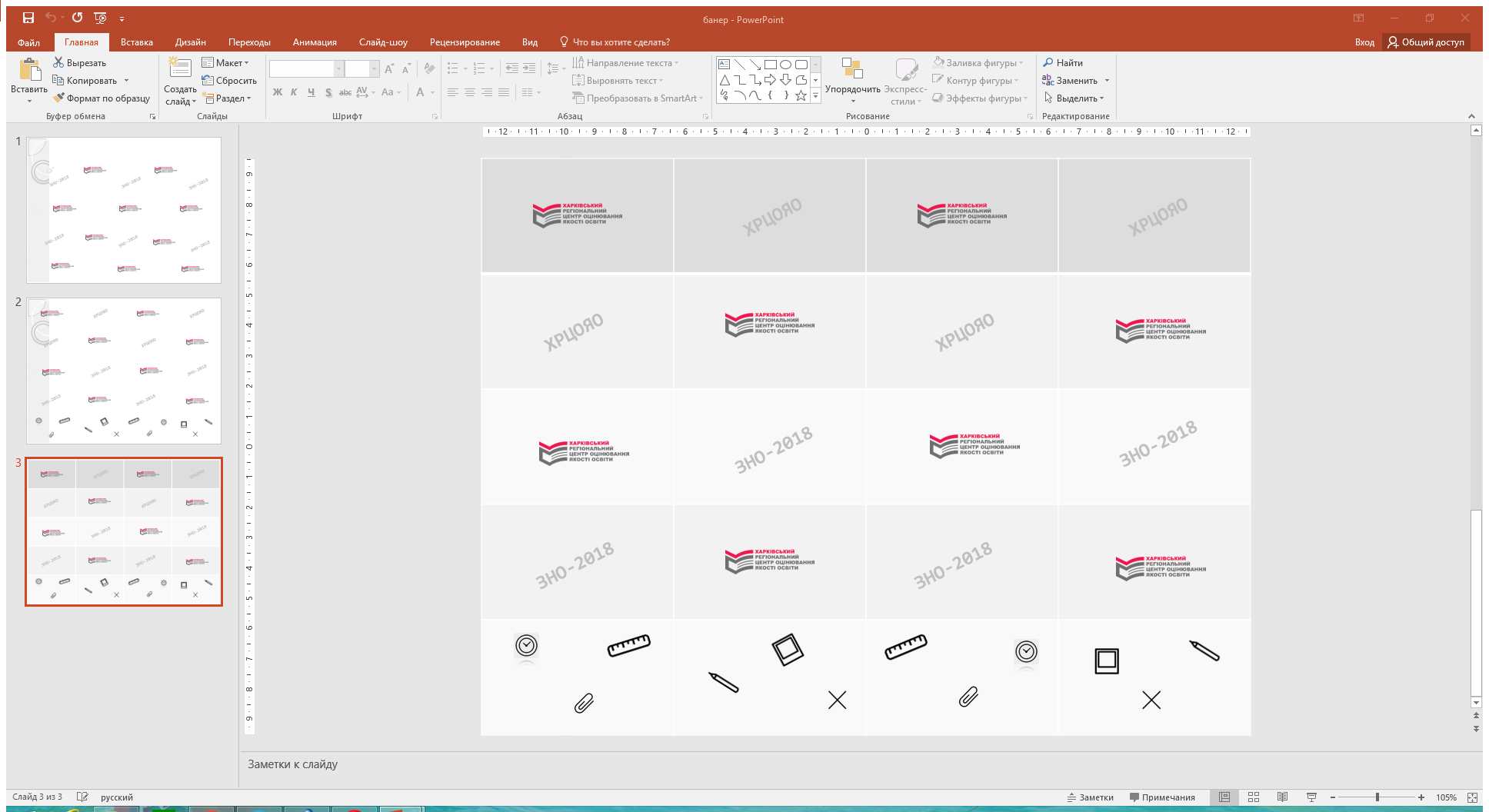 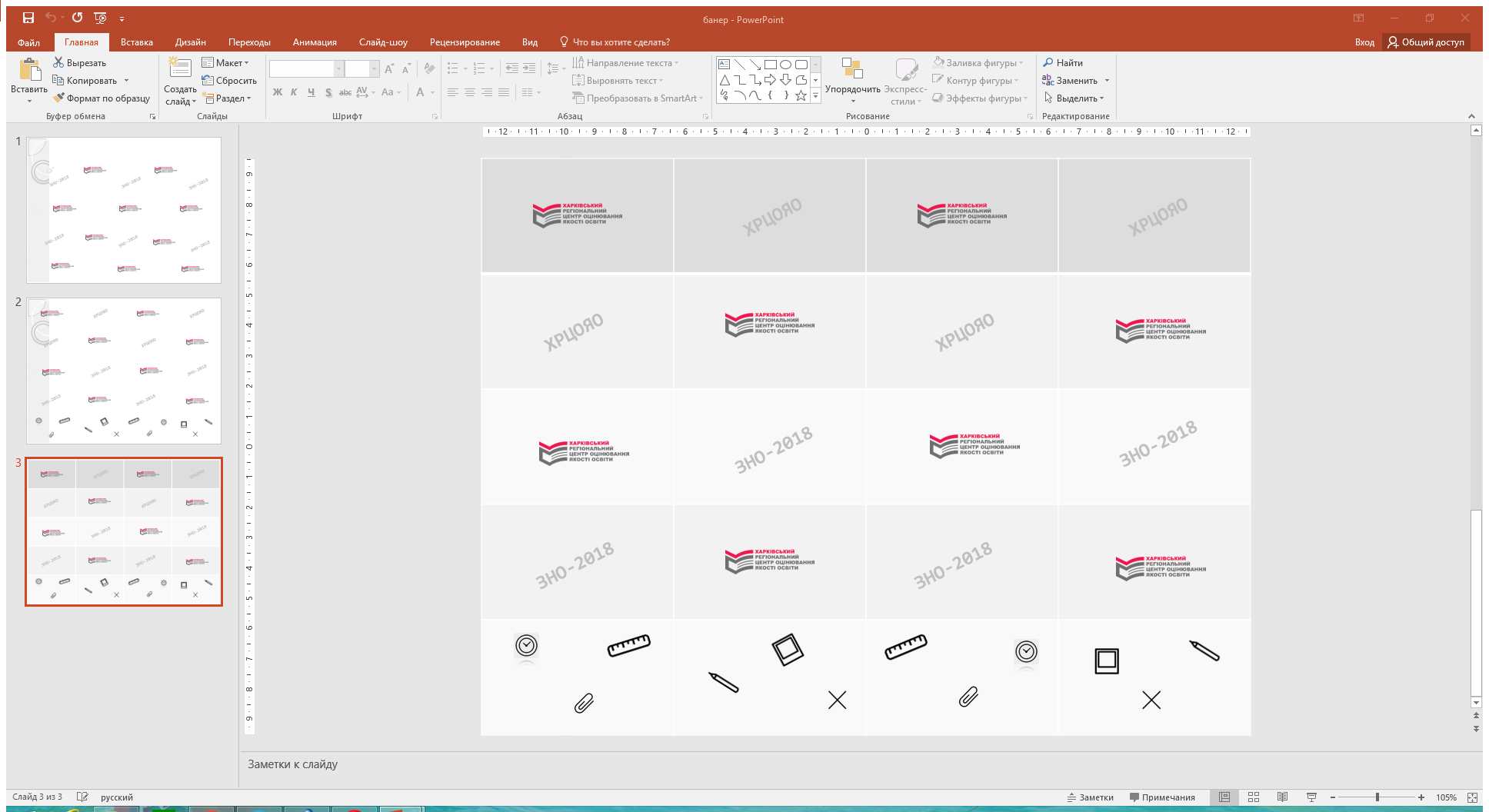 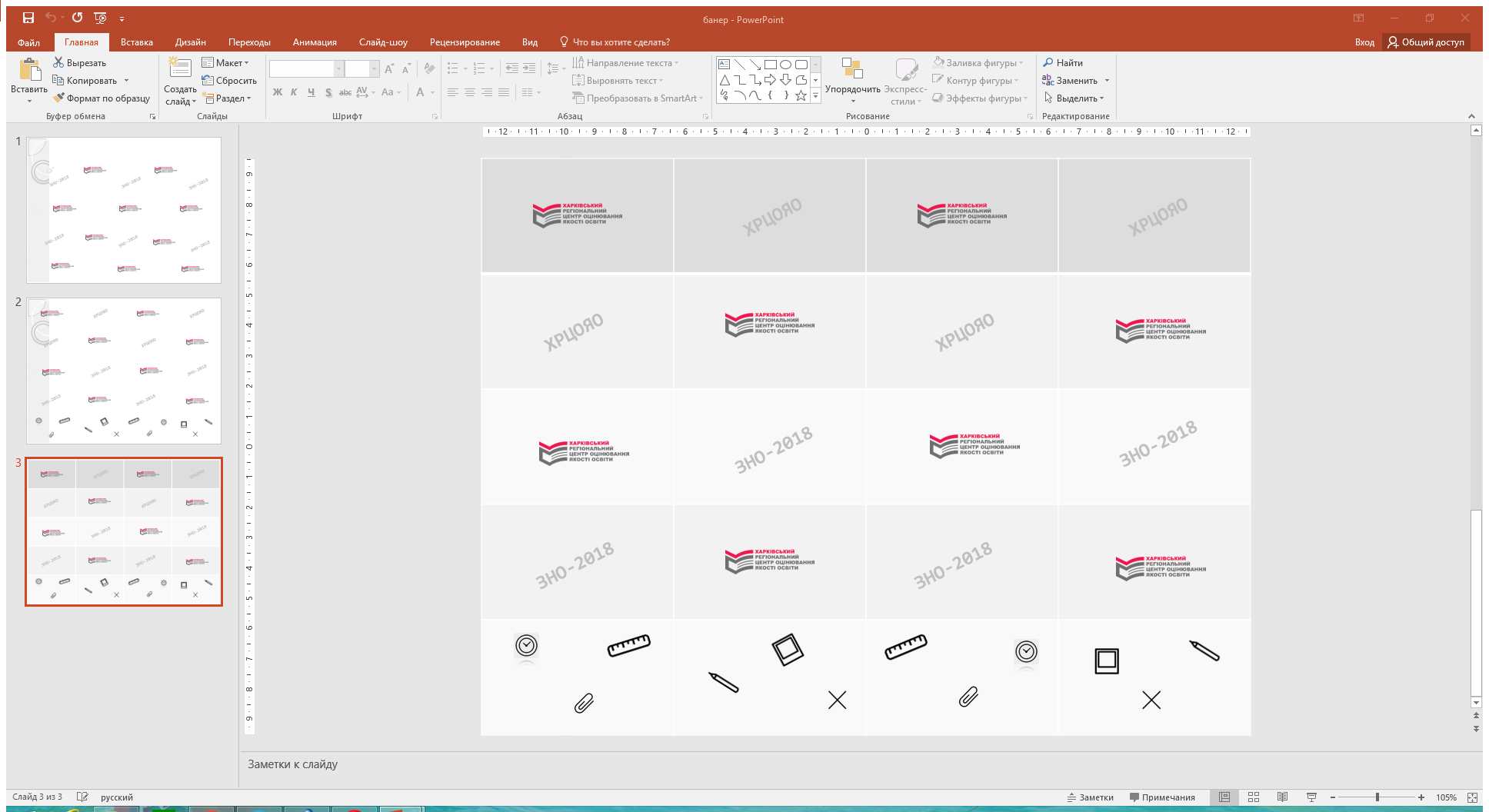 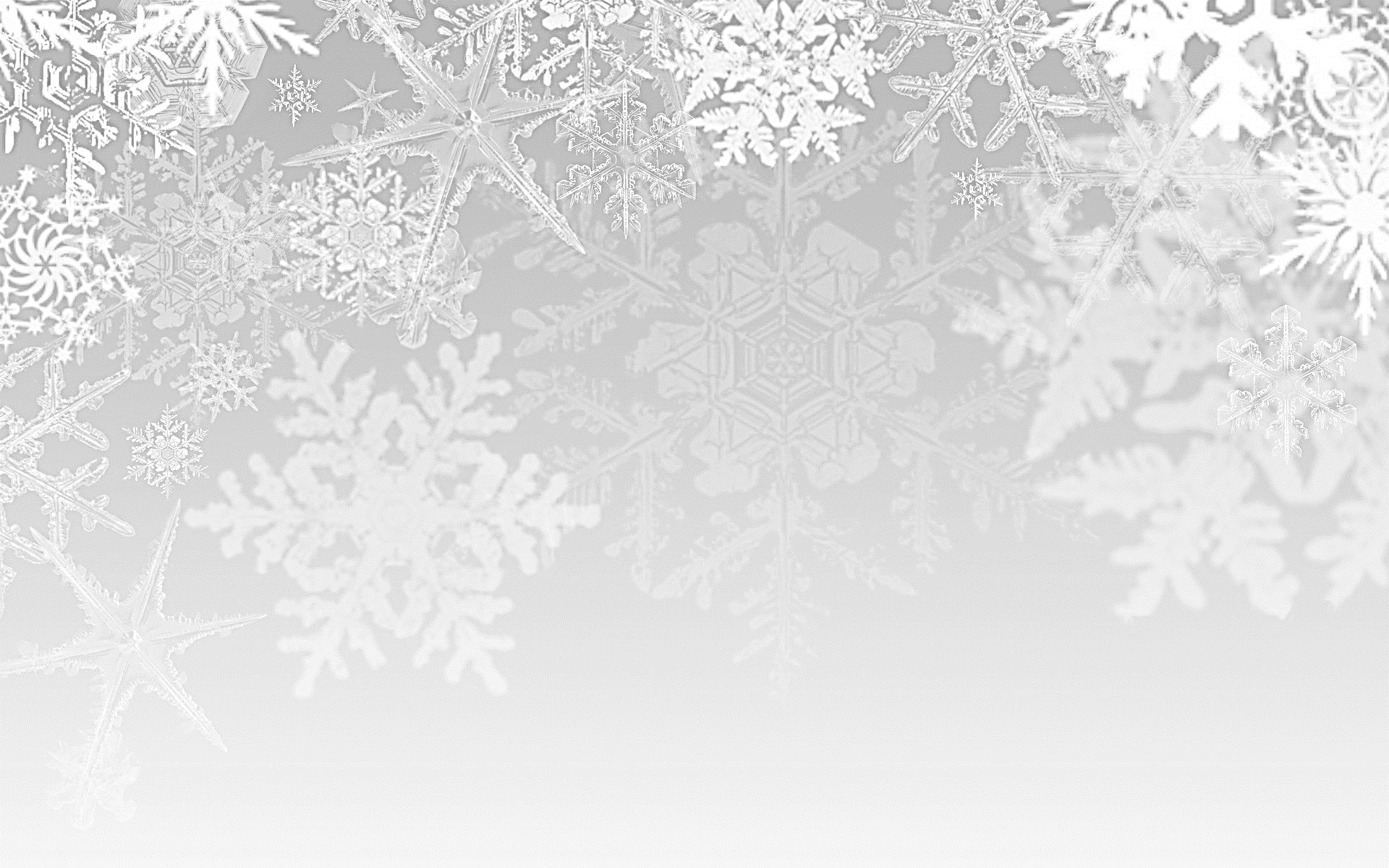 ЗНО-2018
питання підготовки  до проведення
Русанова Наталія Олександрівна,
заступник директора Харківського регіонального центру оцінювання якості освіти
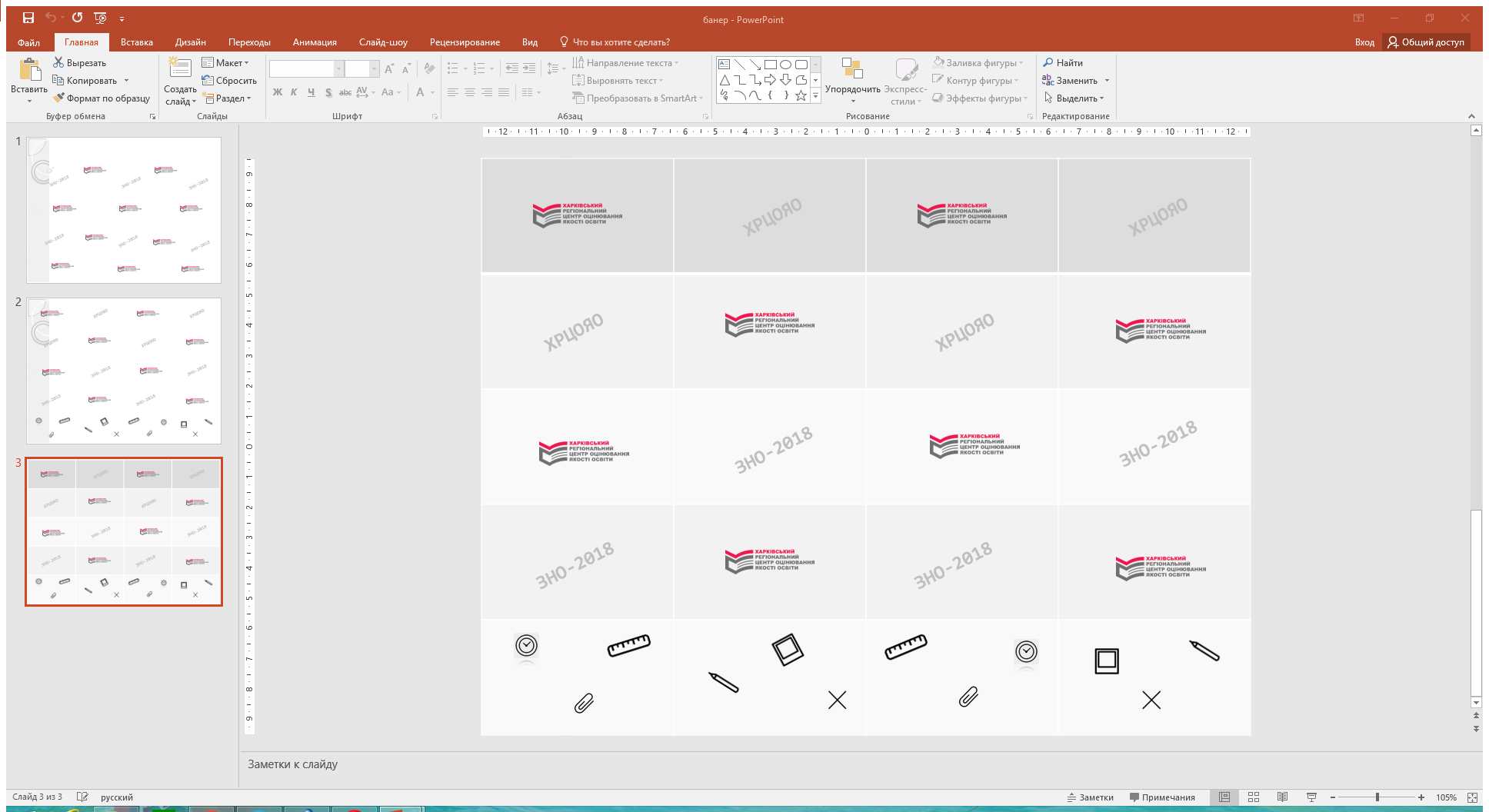 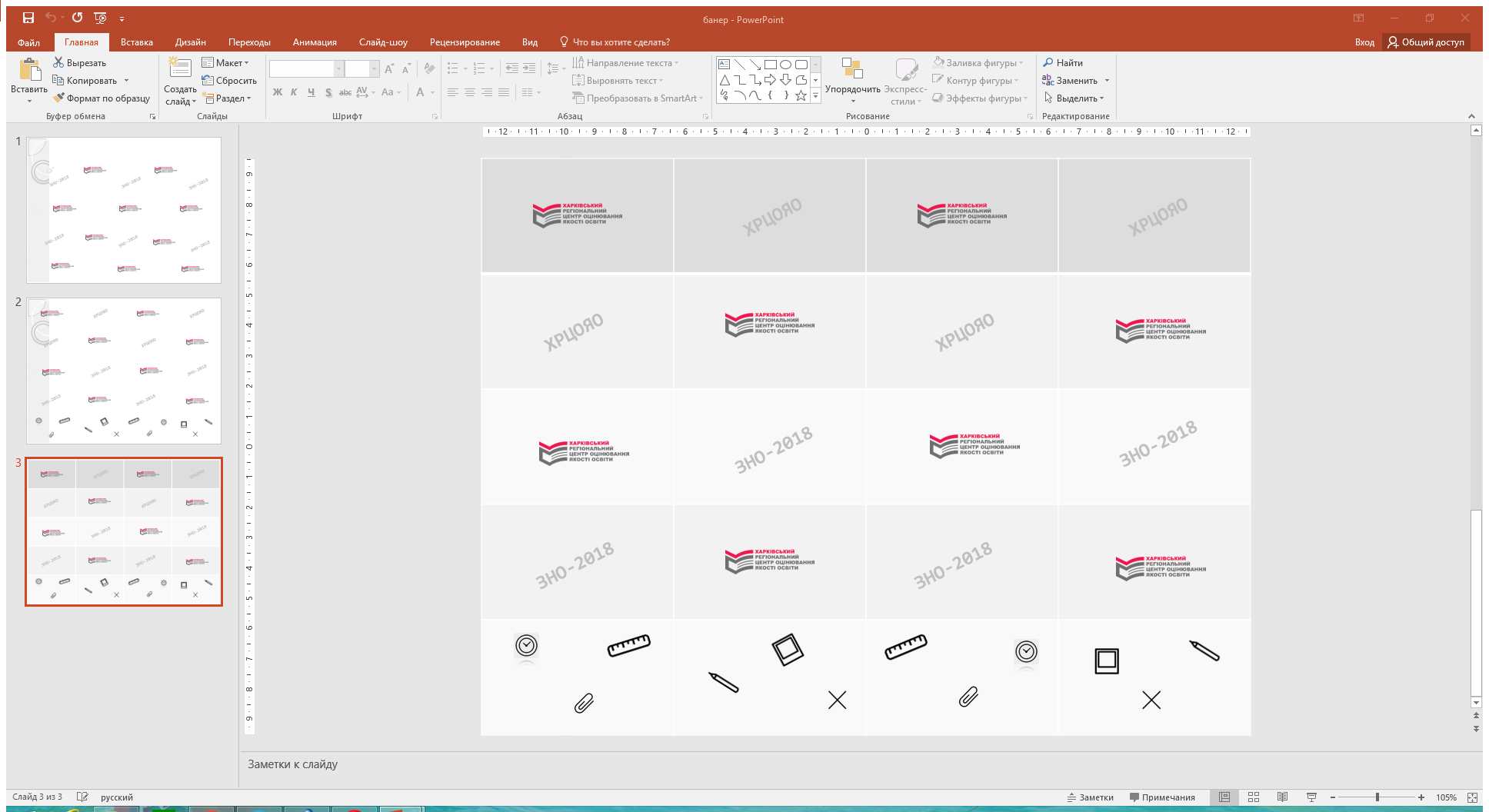 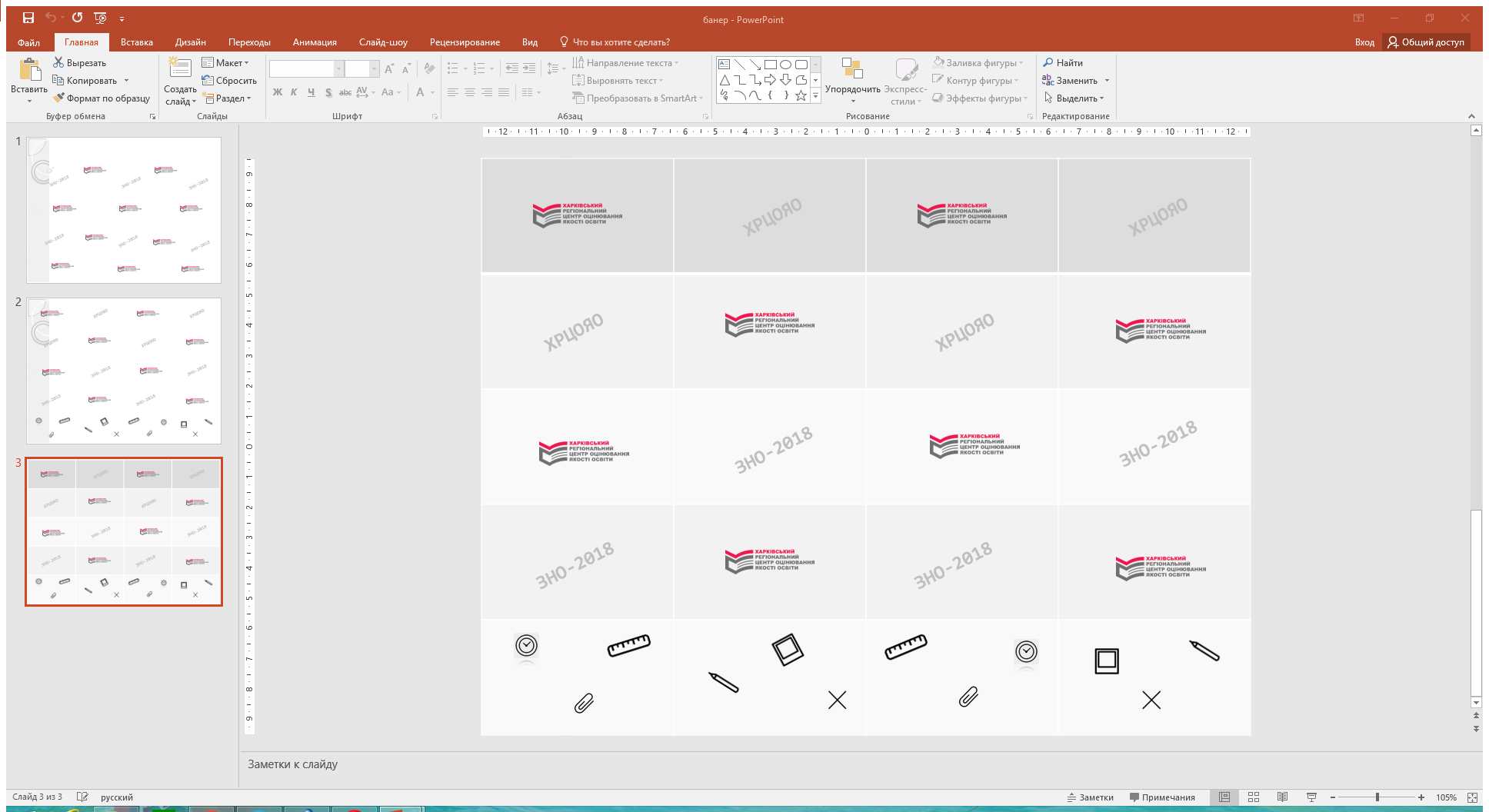 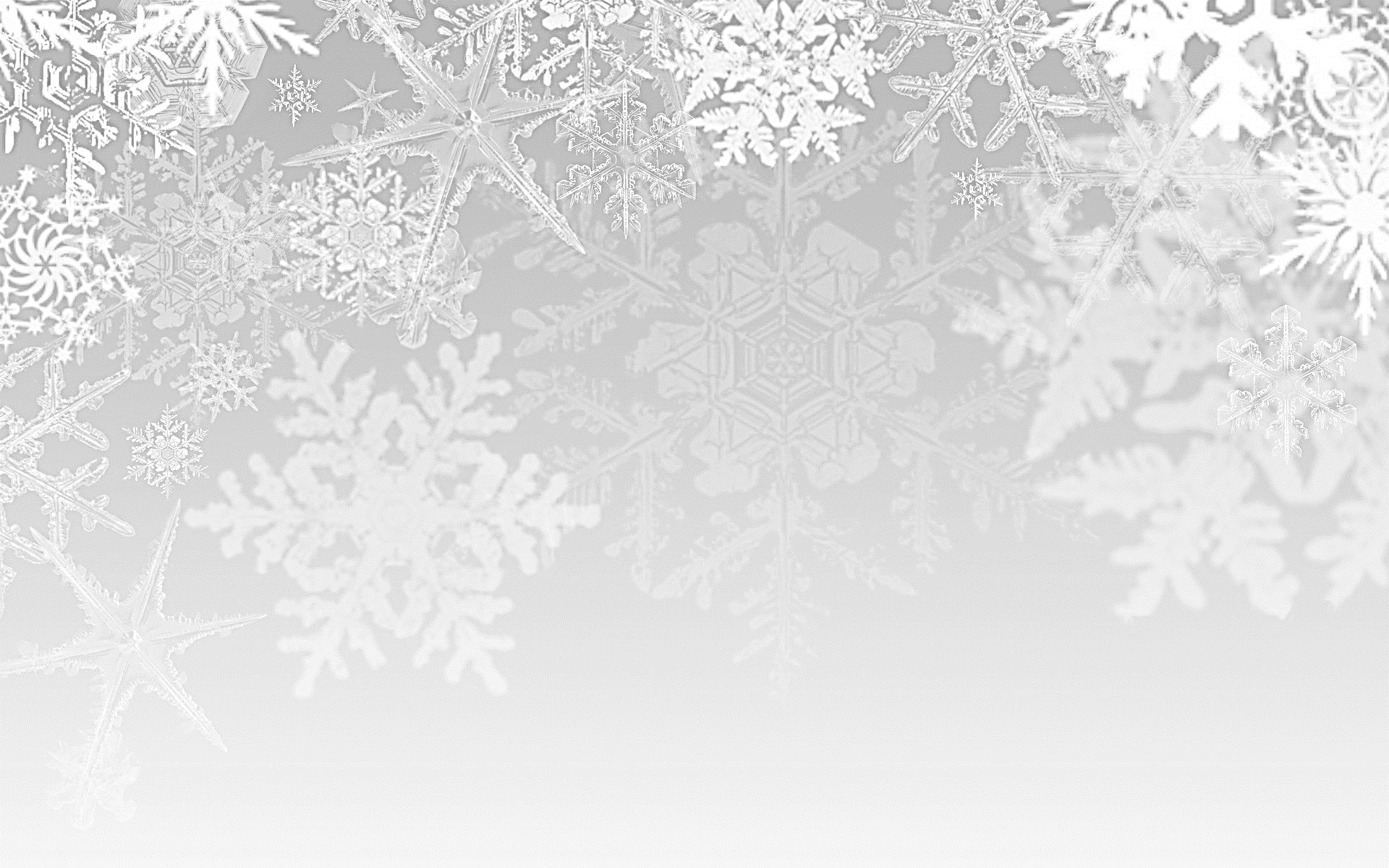 ЗНО-2018
питання підготовки  до проведення
Ханікова Валерія Олександрівна,
методист організаційно-методичного відділу Харківського РЦОЯО, куратор Сумської області
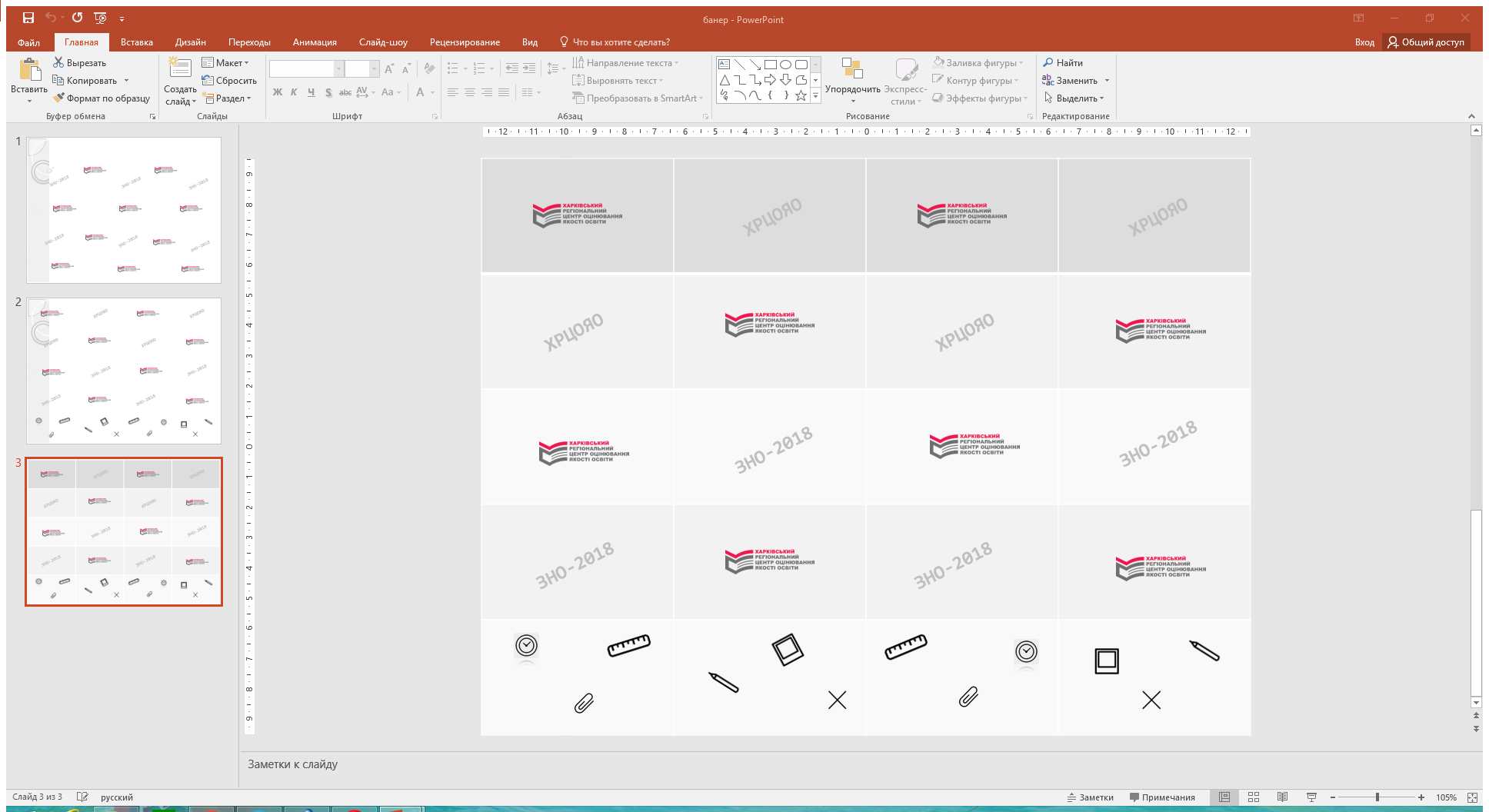 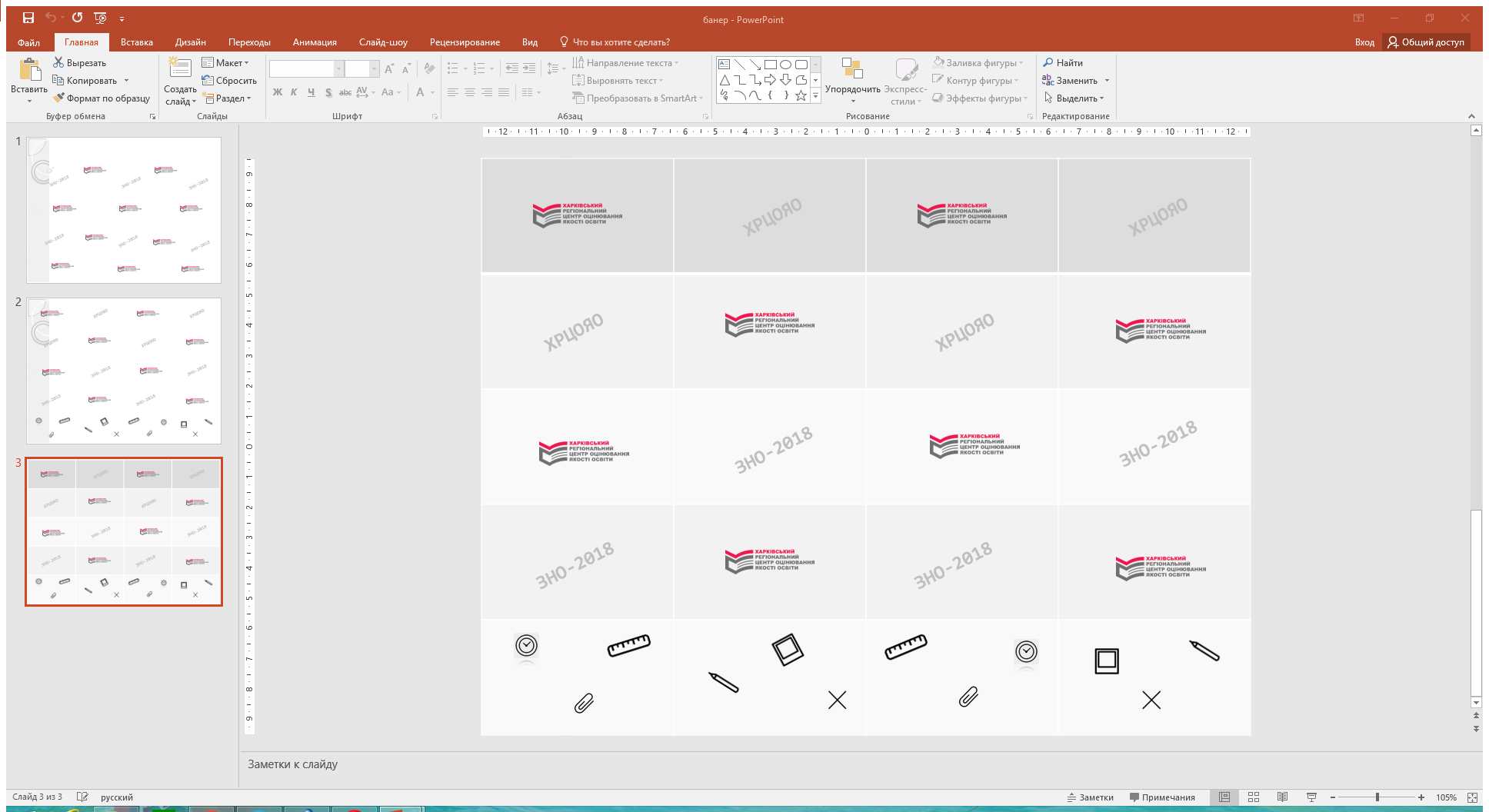 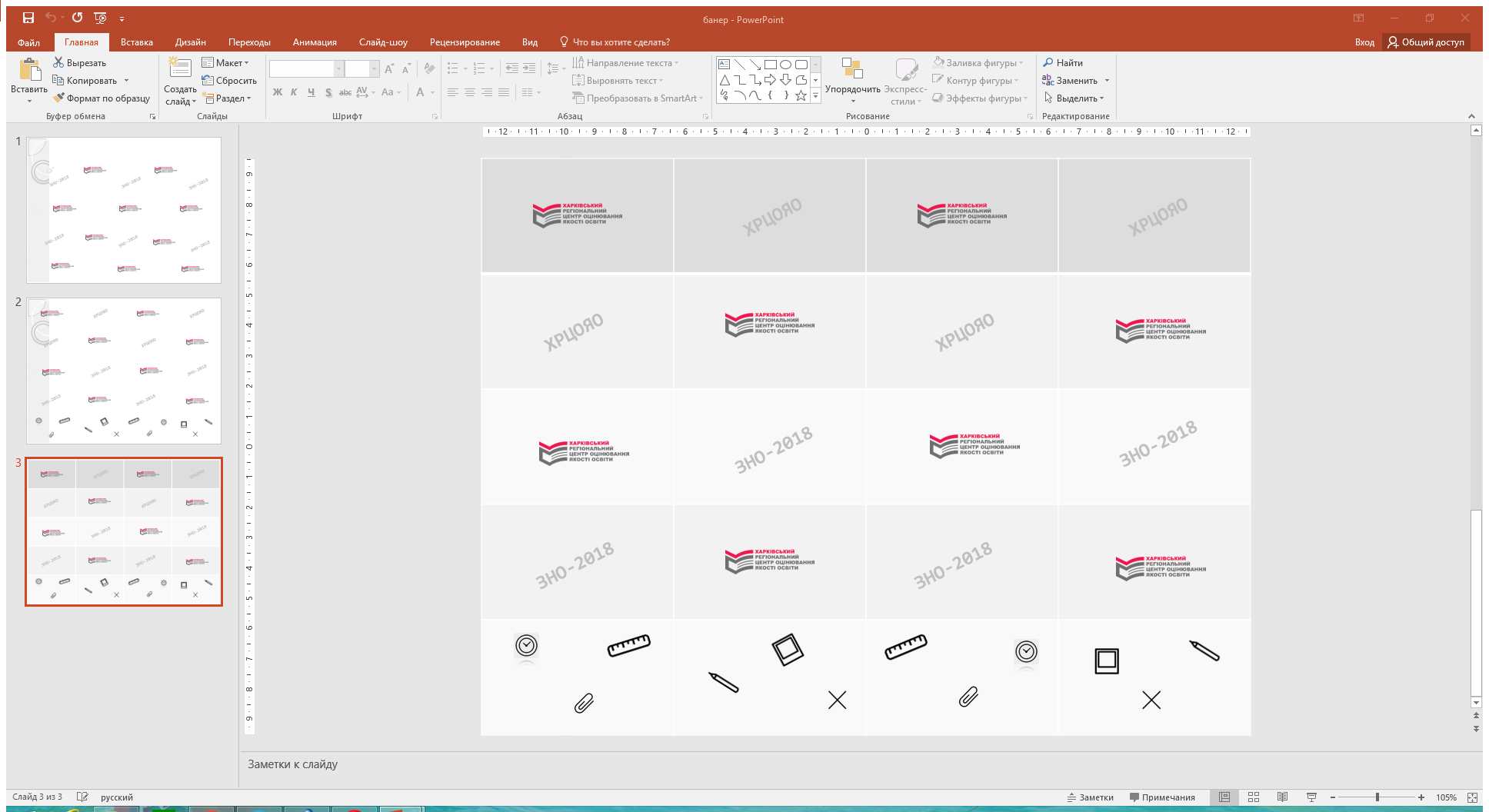 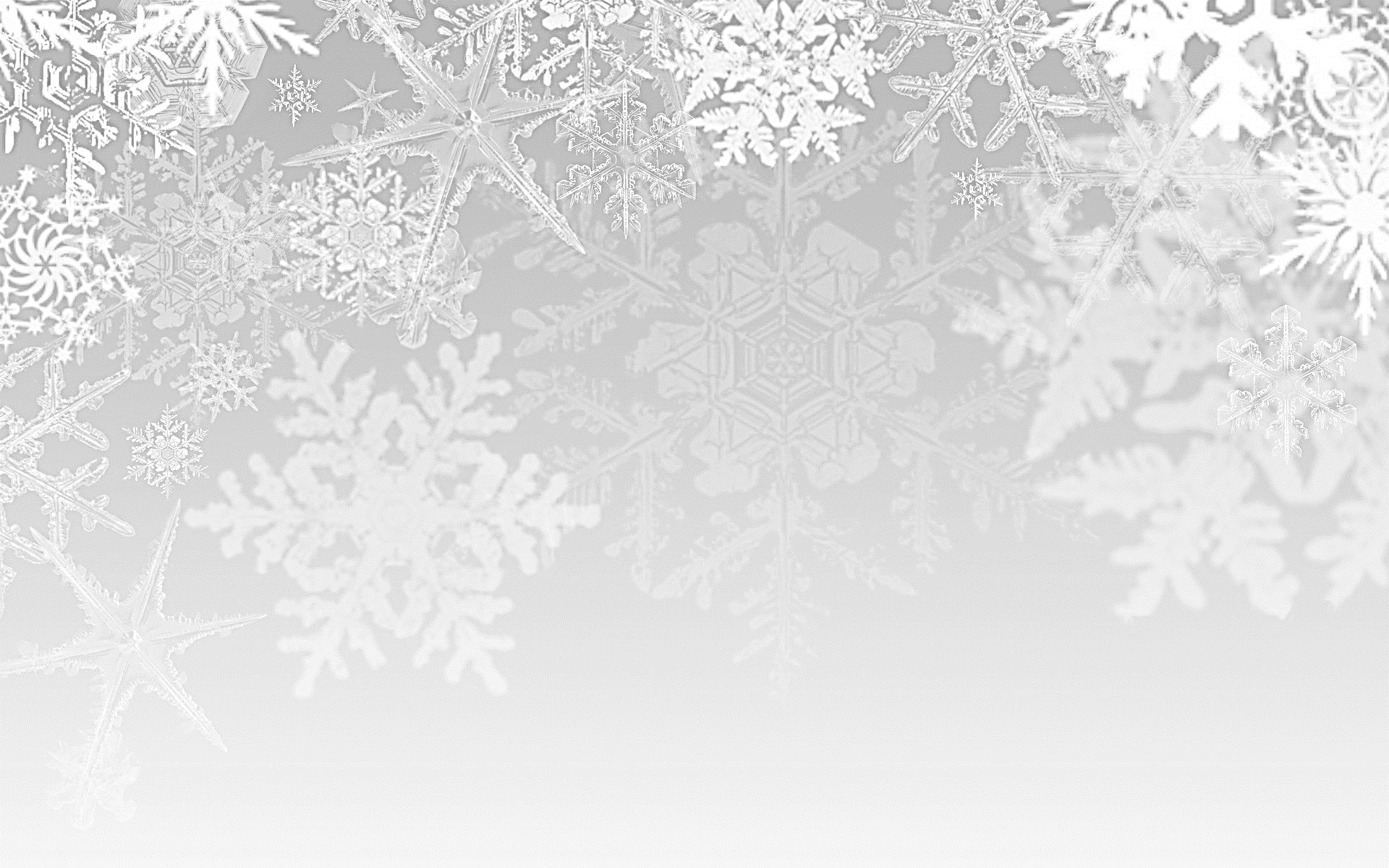 ЗНО
питання підготовки  до проведення
План спільних дій Харківського регіонального центру оцінювання якості освіти та Департаменту освіти і науки Сумської обласної державної адміністрації щодо підготовки та проведення зовнішнього незалежного оцінювання 2018 року та моніторингу якості освіти у Сумській області від 31.10.2017
Інформаційно-роз'яснювальна робота
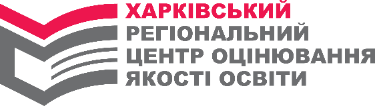 Інформаційно-роз'яснювальна робота
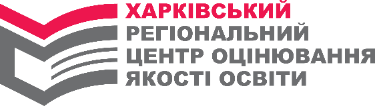 Організаційна робота: 
СТОРІНКА КЕРІВНИКА ЗАКЛАДУ ОСВІТИ
(Доступ до сервісу – за логіном та паролем)
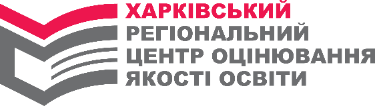 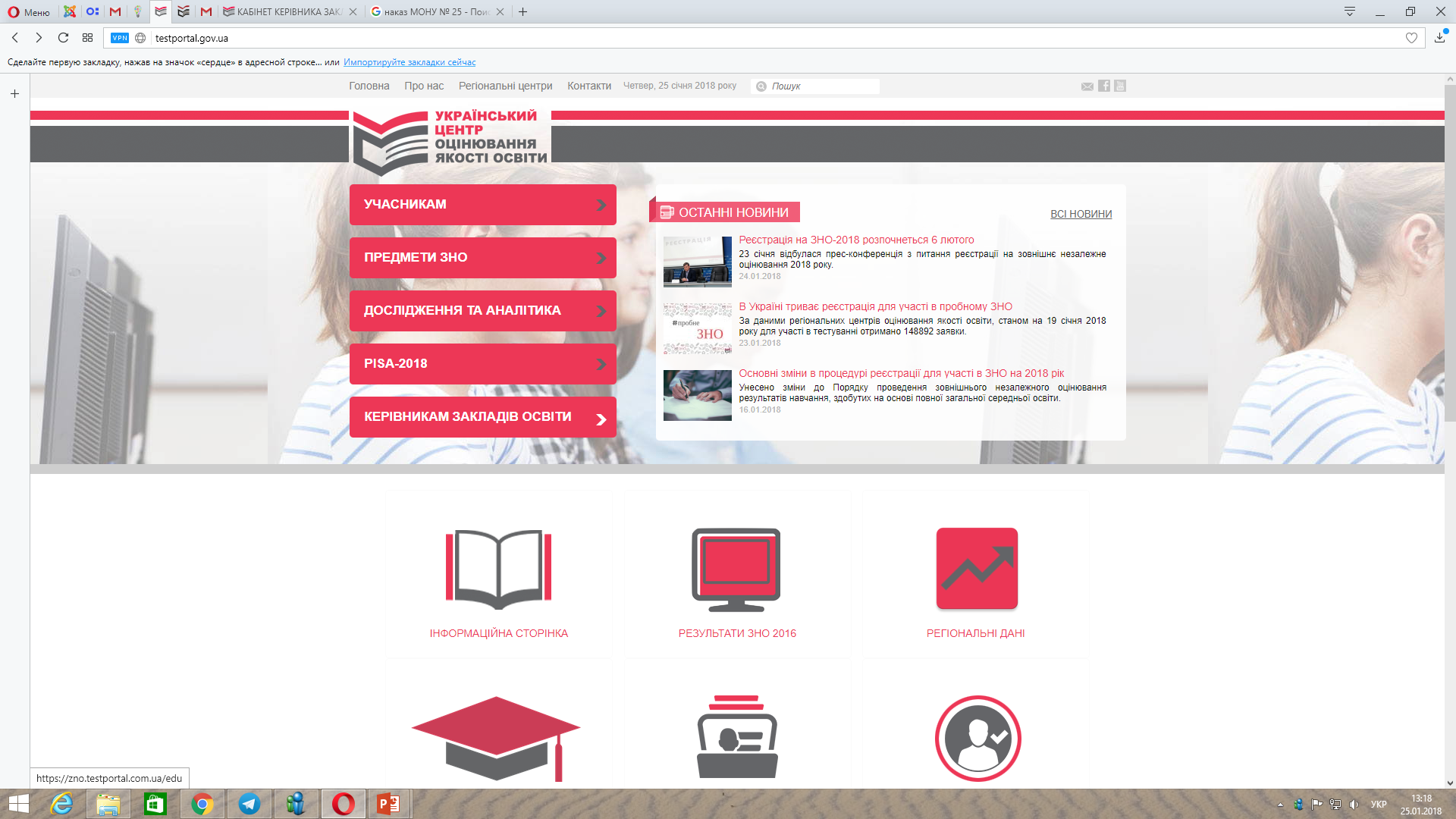 Методична робота
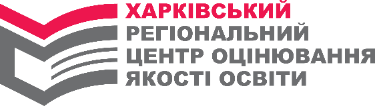 Пролонговані дистанційні семінари з предметів, винесених на ЗНО







Сайт ХРЦОЯО, розділ «Методичний порадник»  

Відповіді на найбільш поширені запитання учасників пролонгованих дистанційних семінарів
Пробне ЗНО – 2018(станом на 31.01.2018)
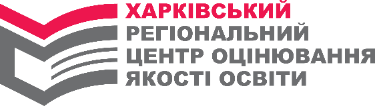 Зареєстровано 4574 особи; 
Кількість замовлених тестів-6354; 
Середня обираність – 1,4 тестів.
Пробне ЗНО з іноземних мов буде проведено в м. Суми та м.Шостка
Запрошення і картка учасника пробного ЗНО (аналог Сертифіката)
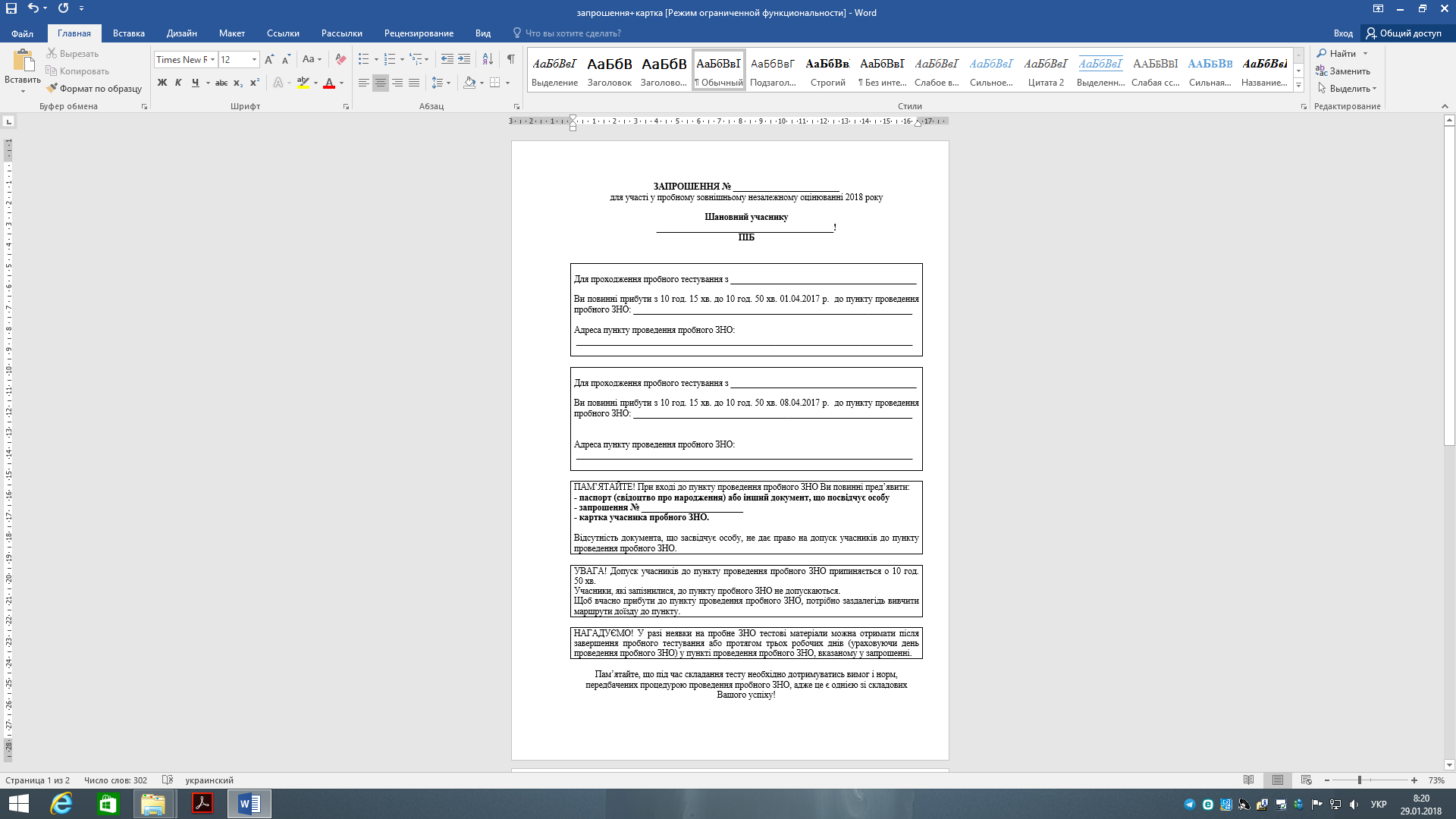 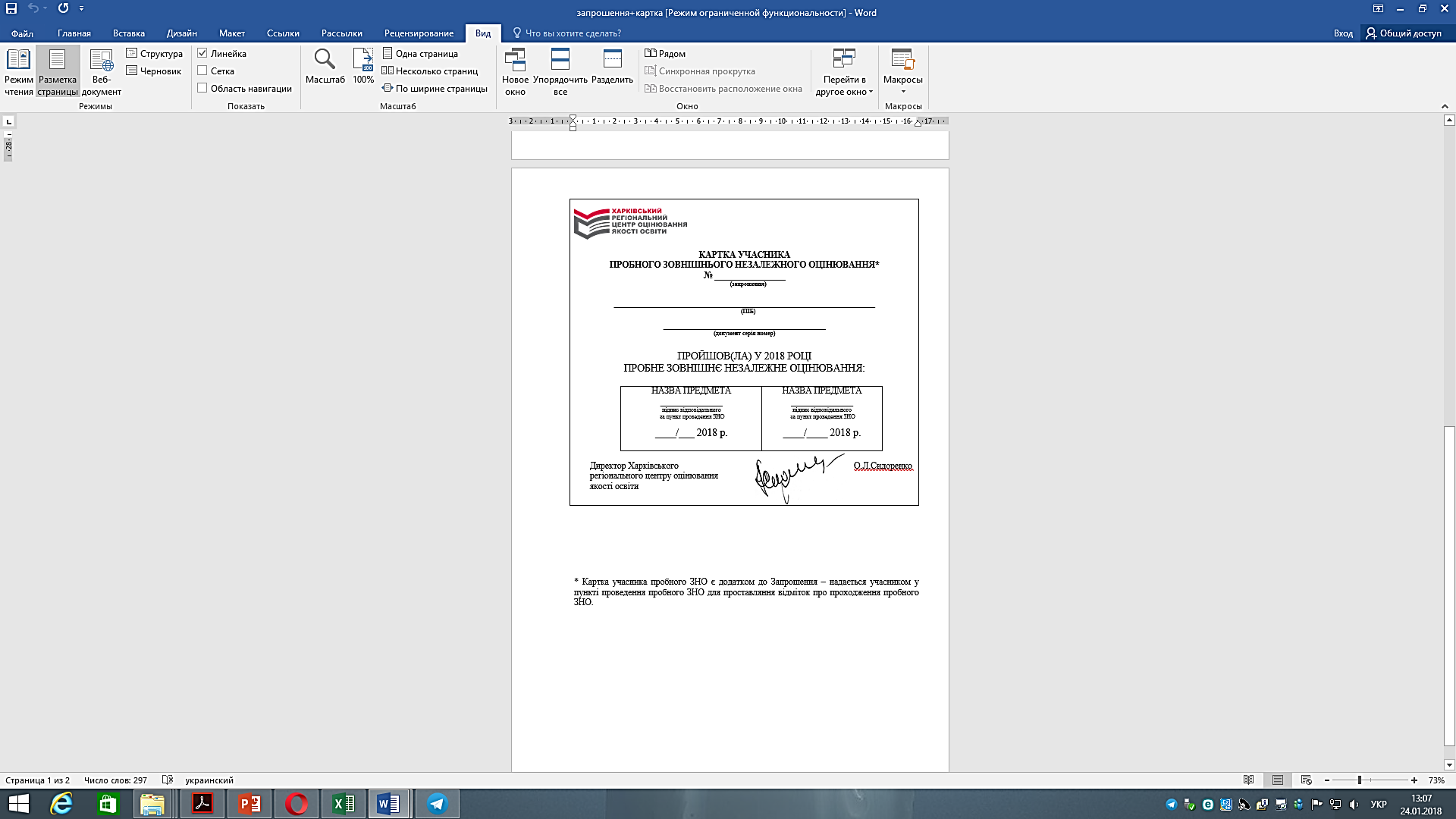 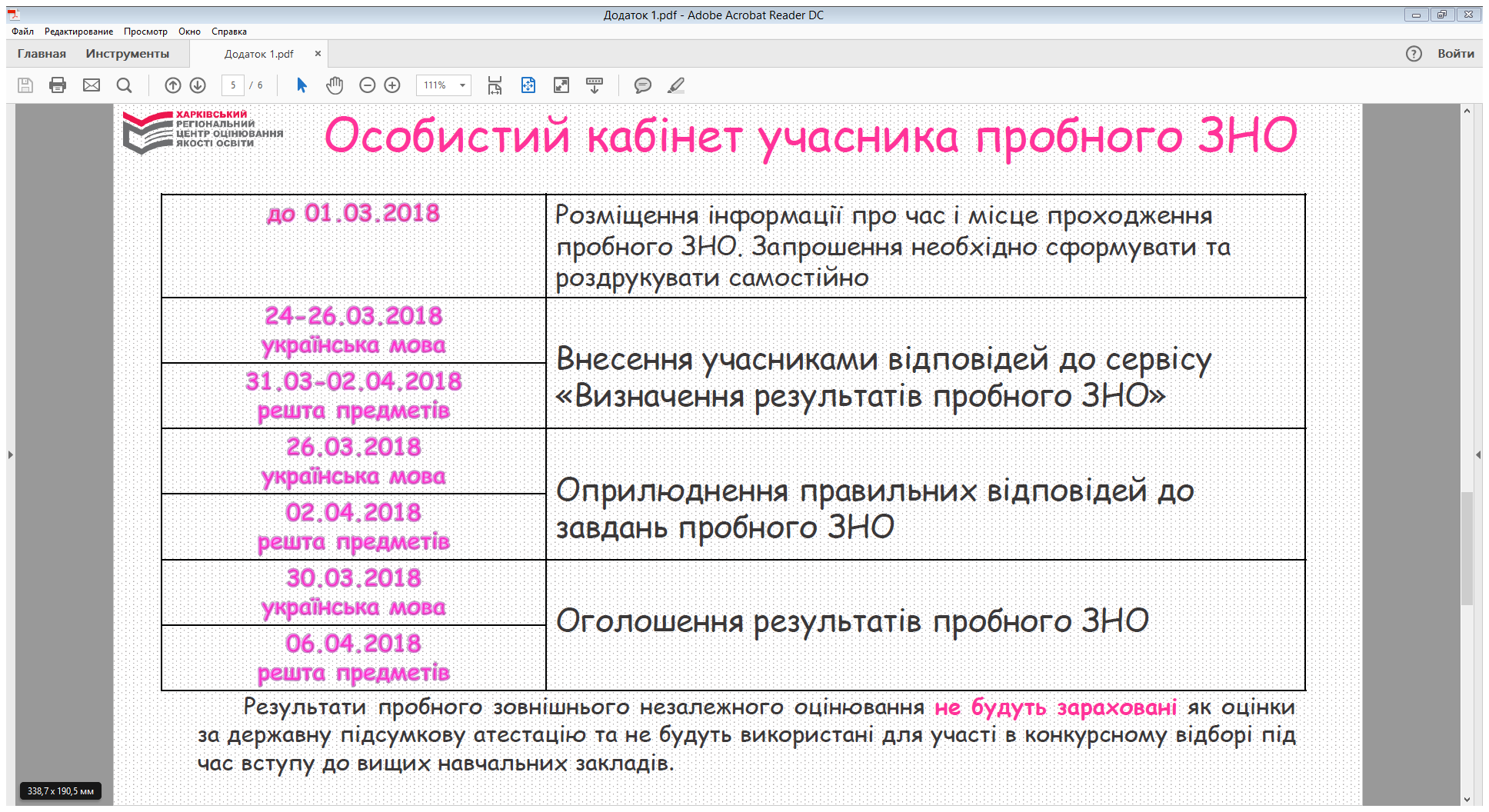 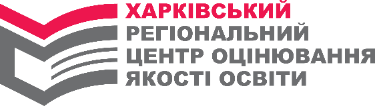 Моніторинг якості освіти
Моніторинг якості освіти
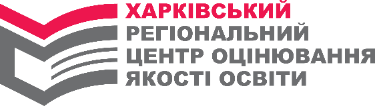 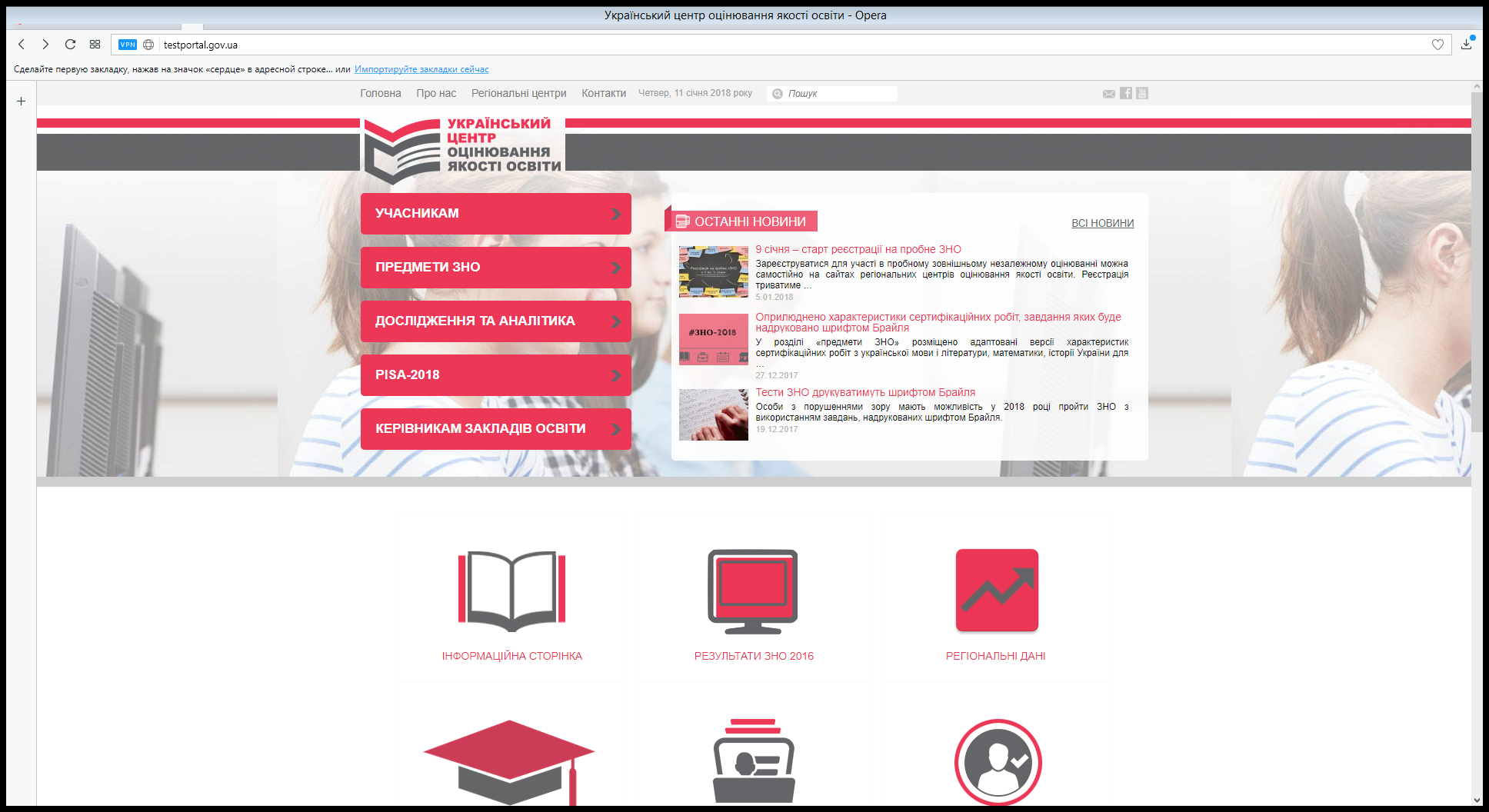 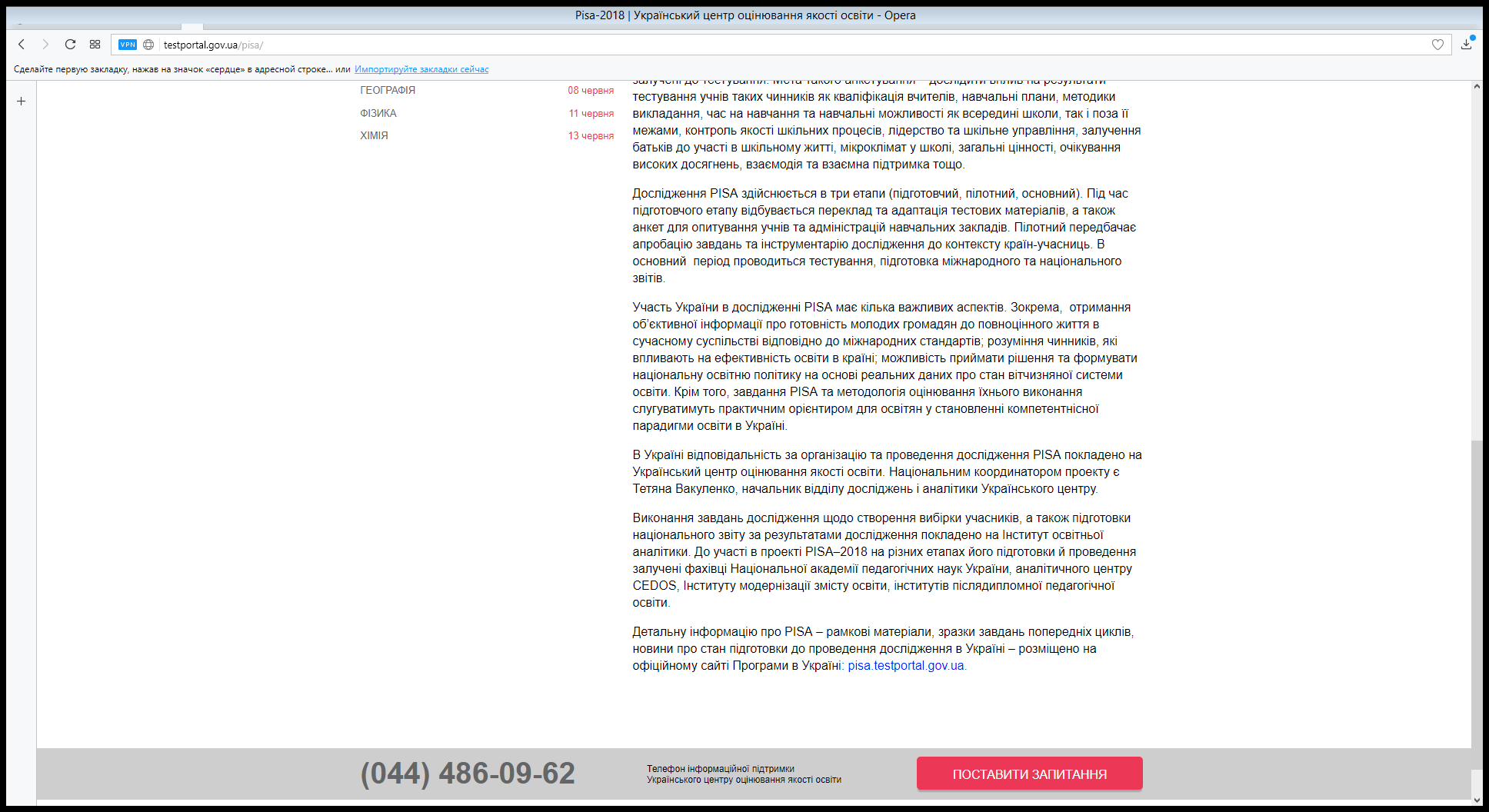 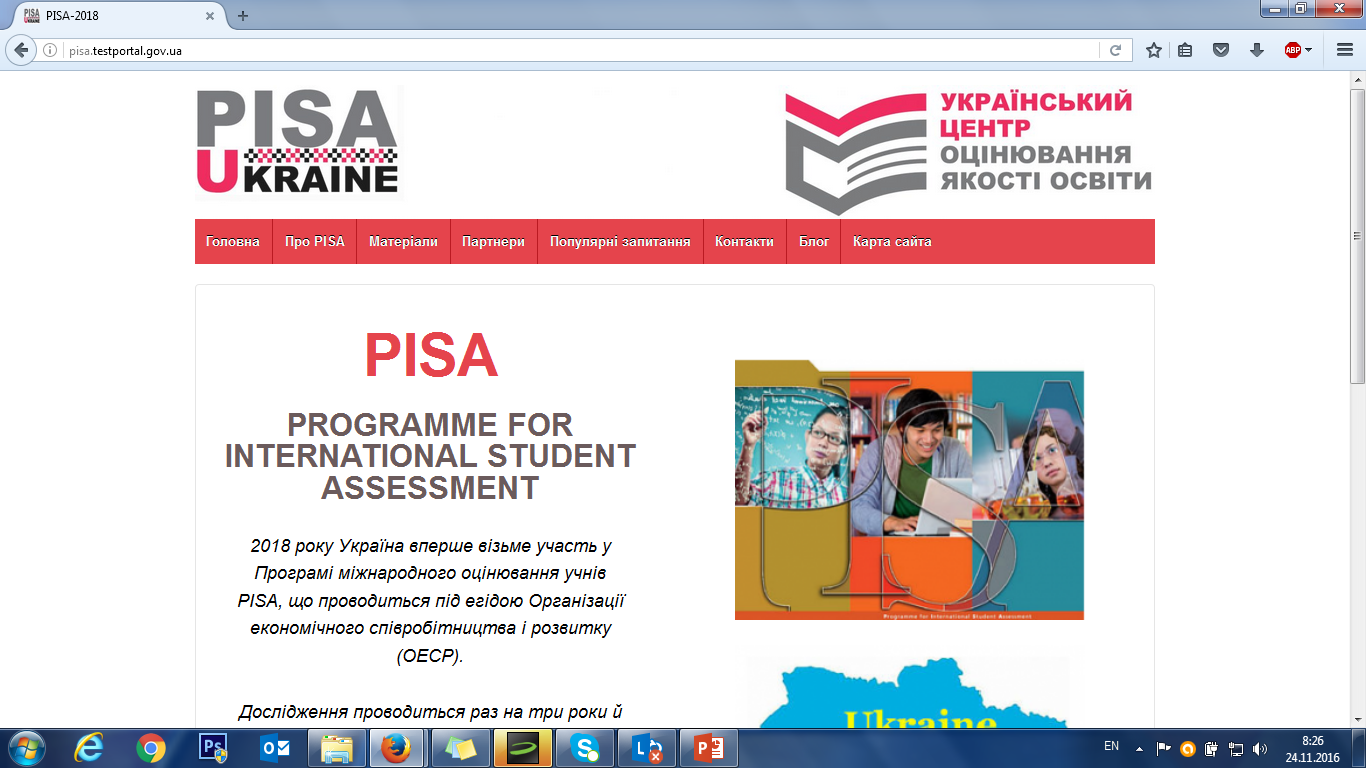 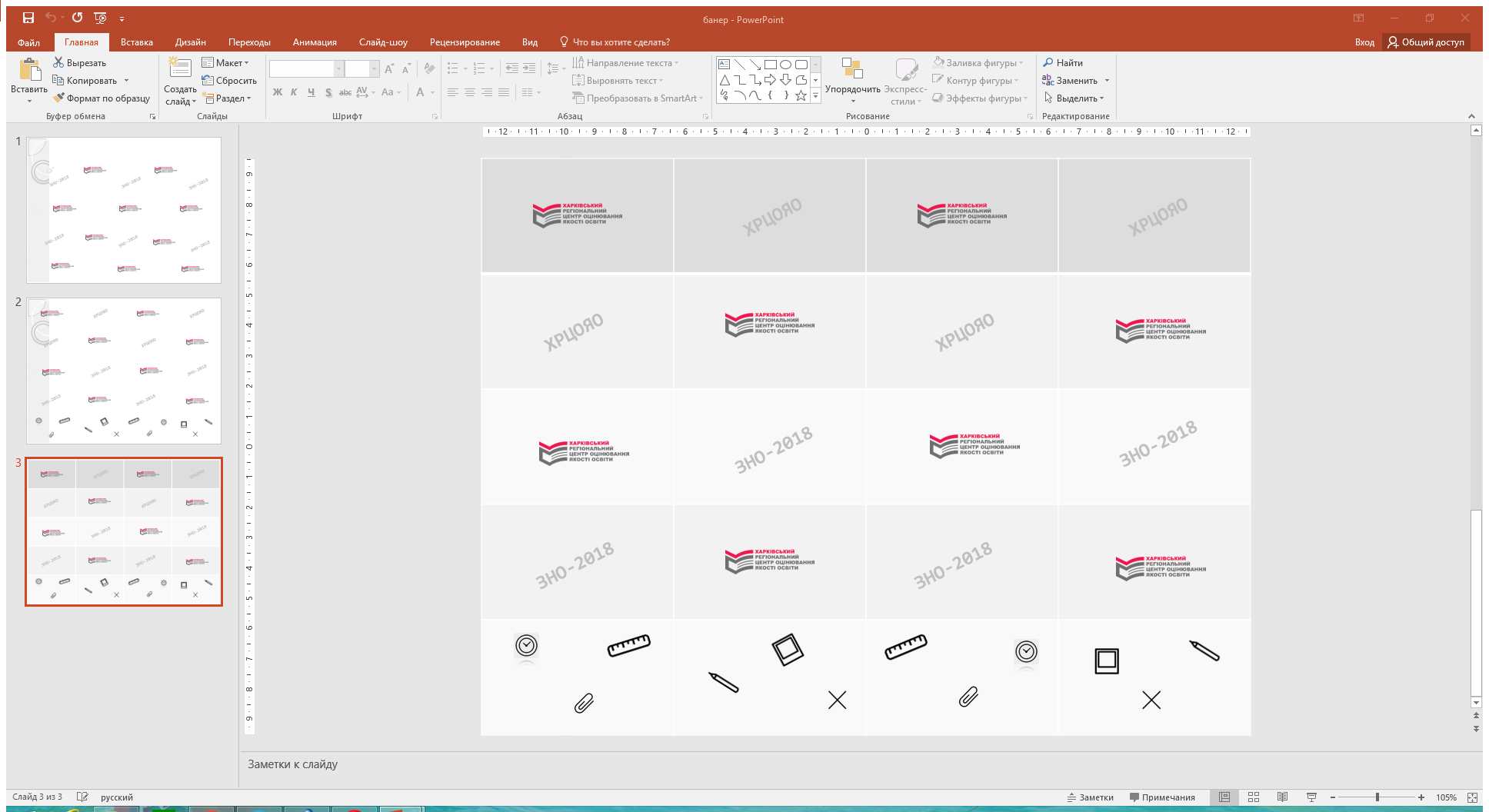 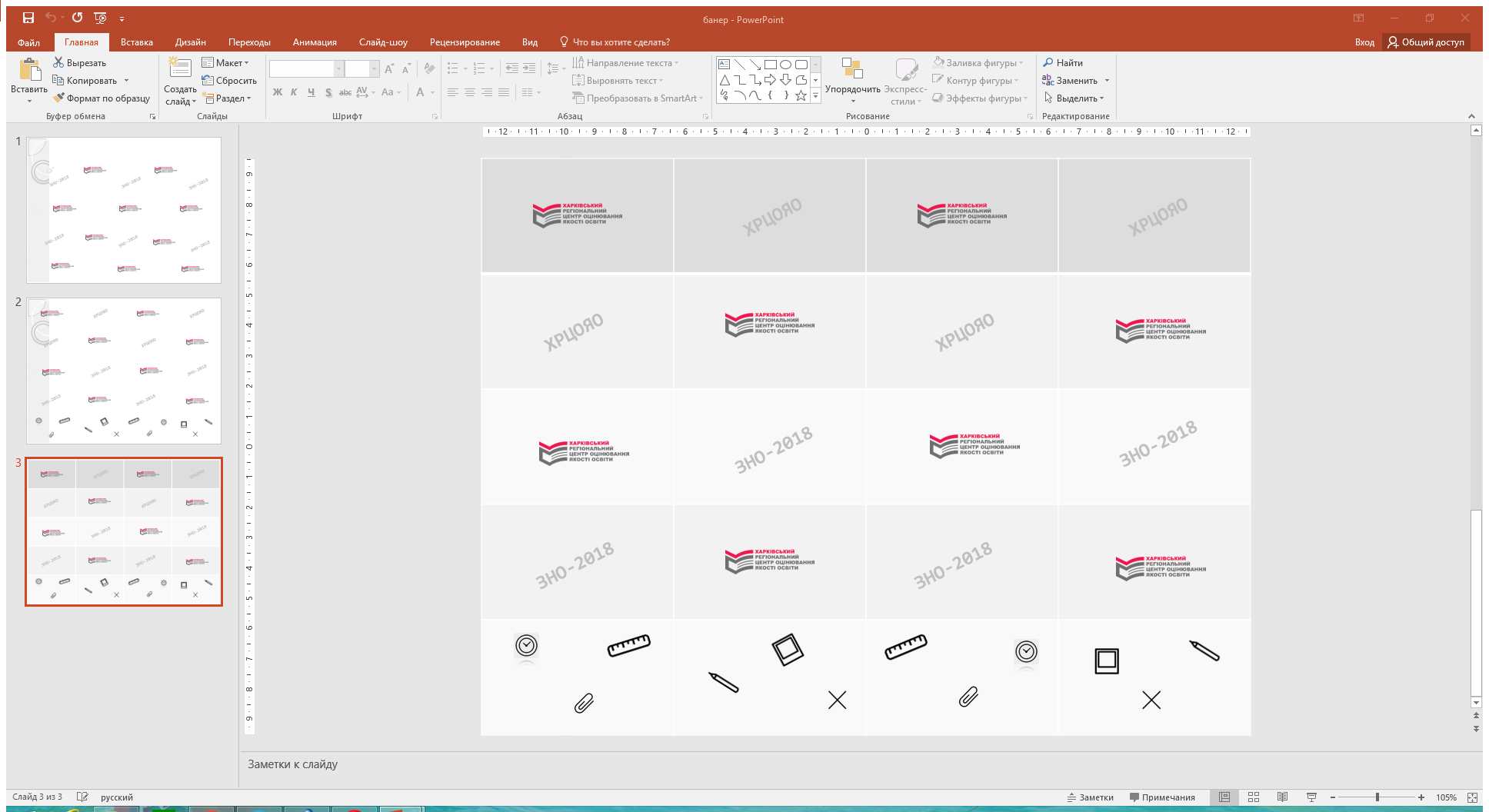 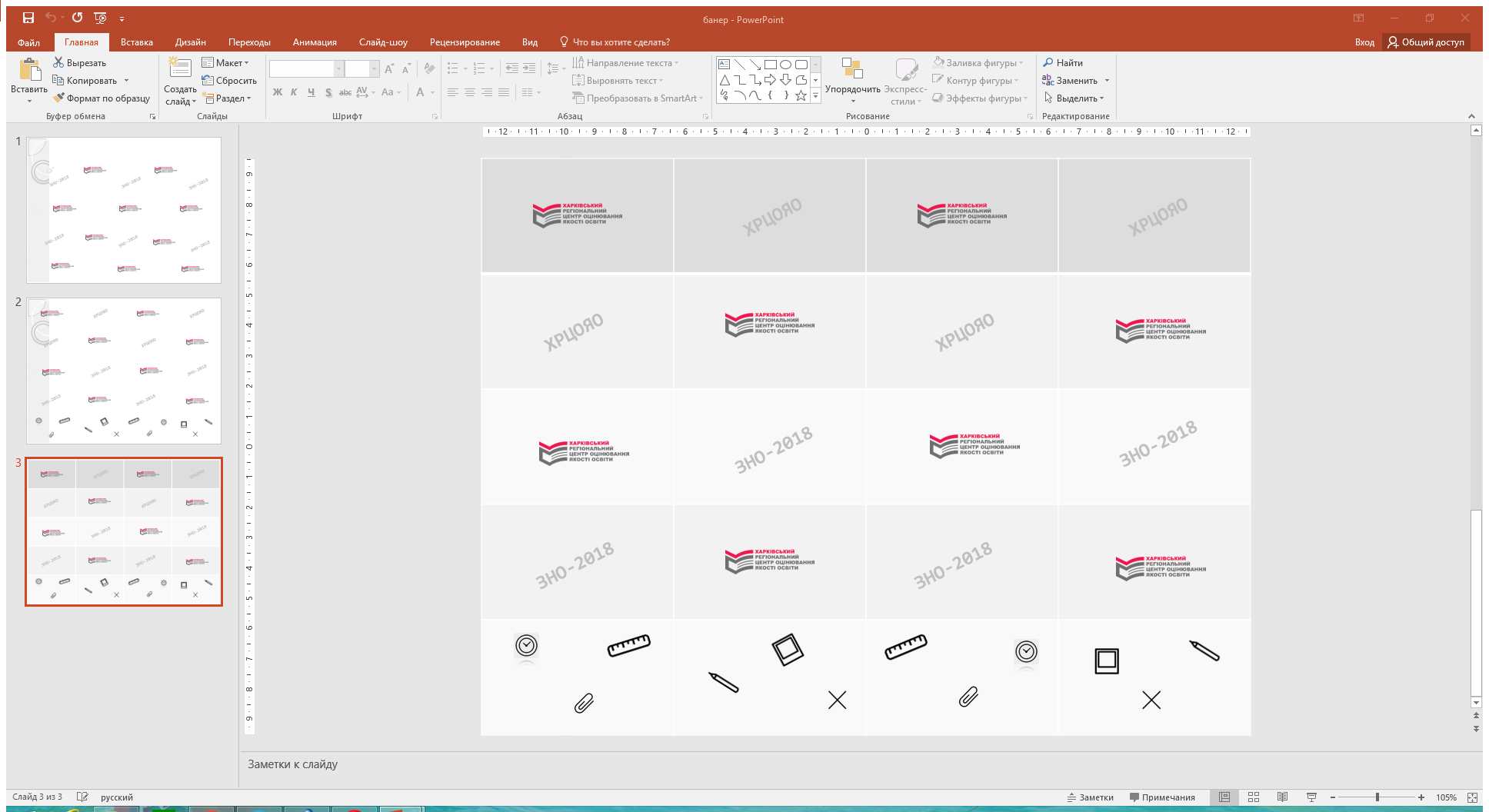 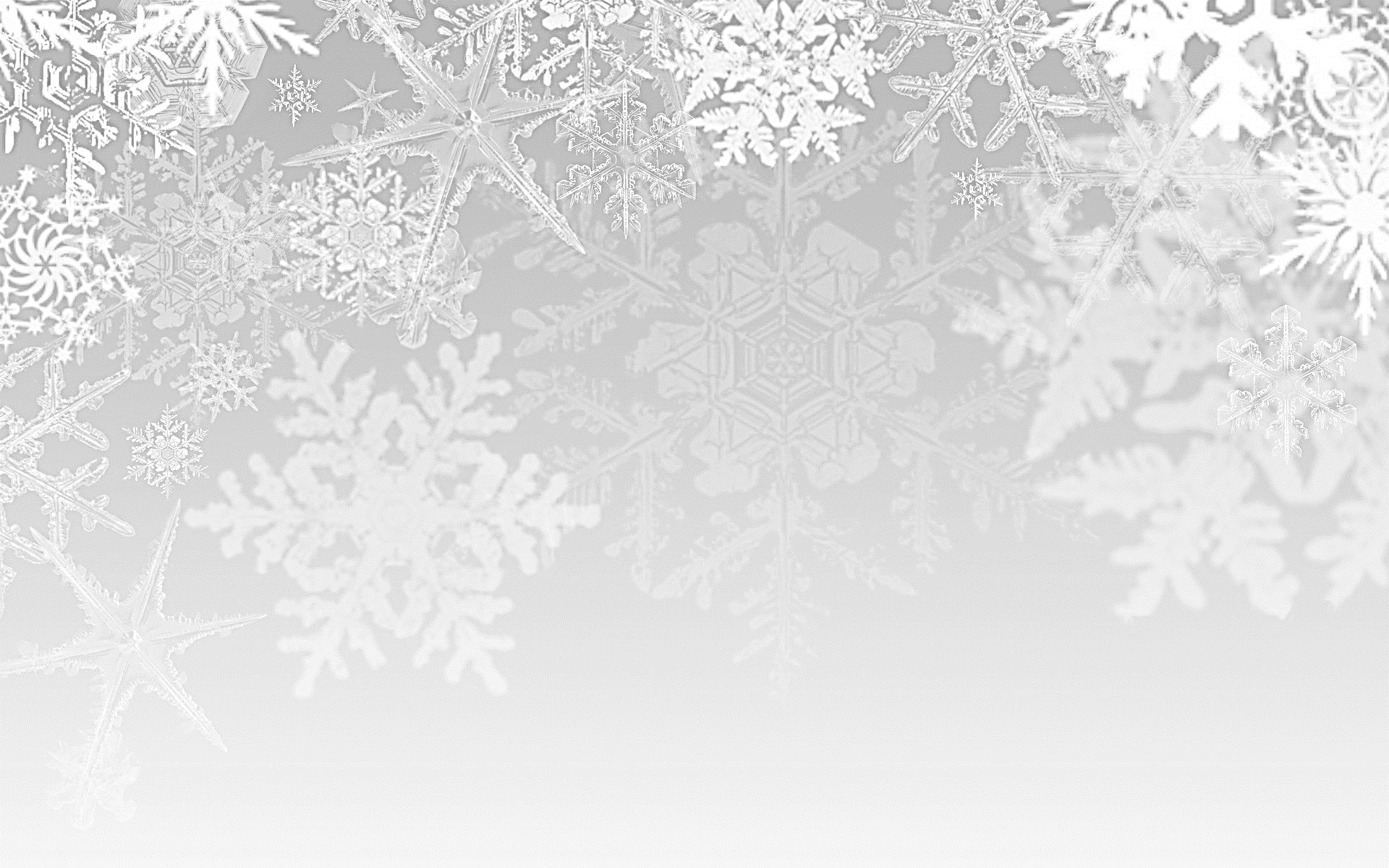 РЕЄСТРАЦІЯ 
на ЗНО-2018
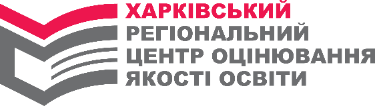 Нормативно-правові акти  щодо реєстрації
реєстрація: 06.02-19.03.2018; унесення змін: до 02.04.2018
РЕЄСТРАЦІЯ: основні заходи
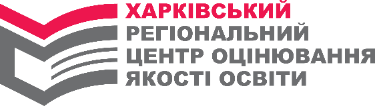 Суб’єкти проведення реєстрації та його функції  (наказ МОНУ від 10.01.2017 №25)
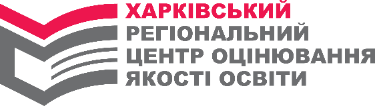 Загальний порядок реєстрації
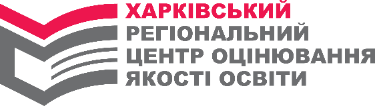 Формування реєстраційної картки
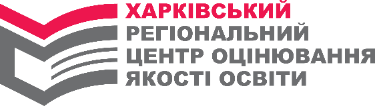 Документи, необхідні для реєстрації
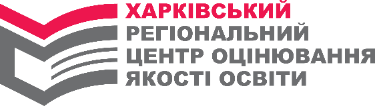 Формування документів для учнів (студентів, слухачів) закладів професійно-технічної, вищої освіти І-ІІ р.а.
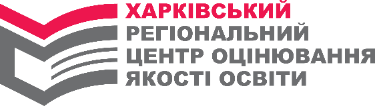 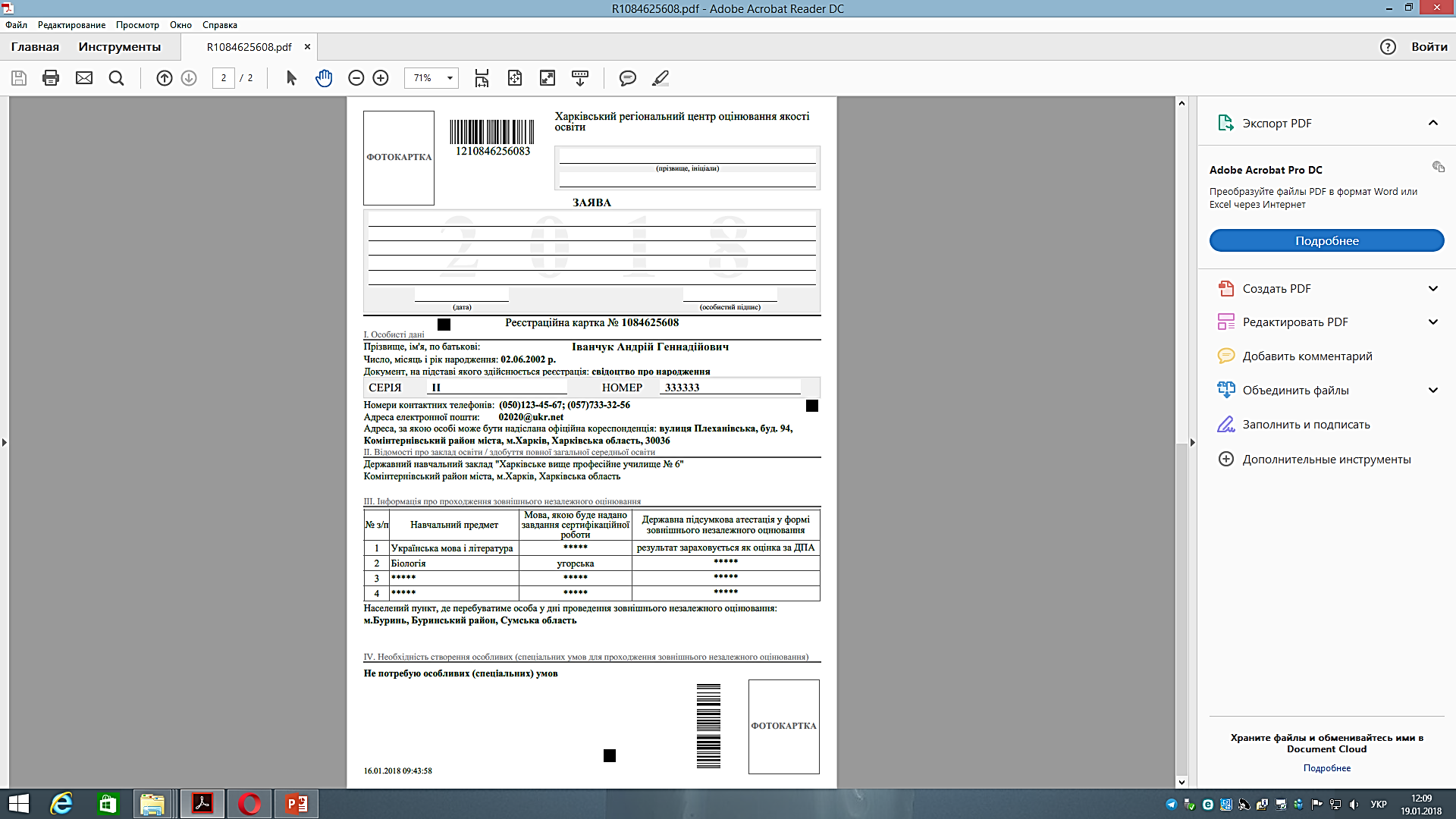 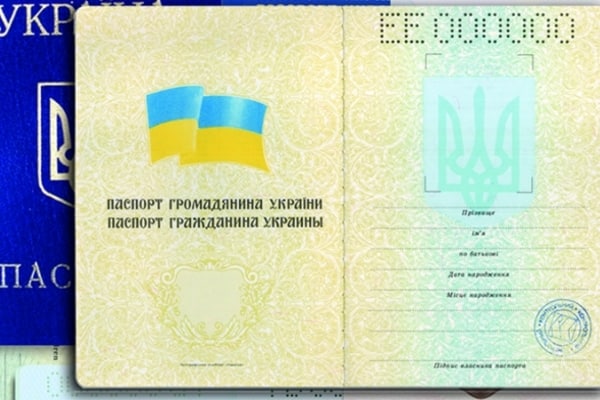 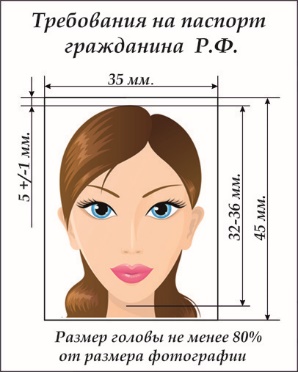 Іванова
Ганна
Сергіївна
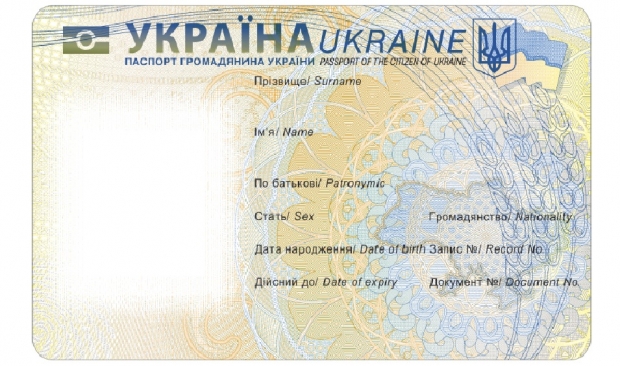 Іванова
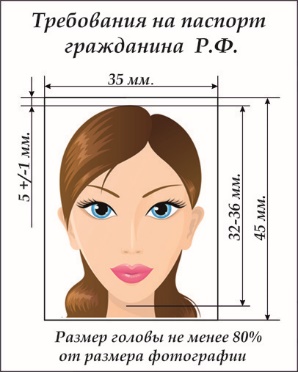 Ганна
Сергіївна
№ 1234567989
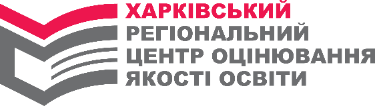 У разі виникнення нестандартних ситуацій під час реєстрації
ПОРЯДОК проведення зовнішнього незалежного оцінювання результатів навчання, здобутих на основі повної загальної середньої освіти р. ІV. Порядок реєстрації осіб, які виявили бажання пройти зовнішнє оцінювання (Наказ МОНУ 10.01.2017  № 25 в редакції Наказу Міністерства освіти і науки    № 1487 від 15.11.2017)


13. Особи, які виявили бажання пройти зовнішнє оцінювання, але через поважні причини не можуть зареєструватися в установленому порядку, повинні в межах часу, відведеного для реєстрації, особисто звернутися до відповідного регіонального центру за місцем проживання (перебування).
У разі відсутності паспорта
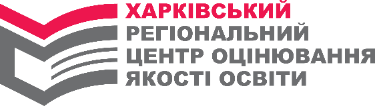 Перелік документів для окремих категорій осіб
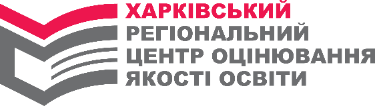 Перелік документів для окремих категорій осіб
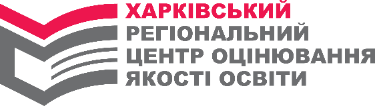 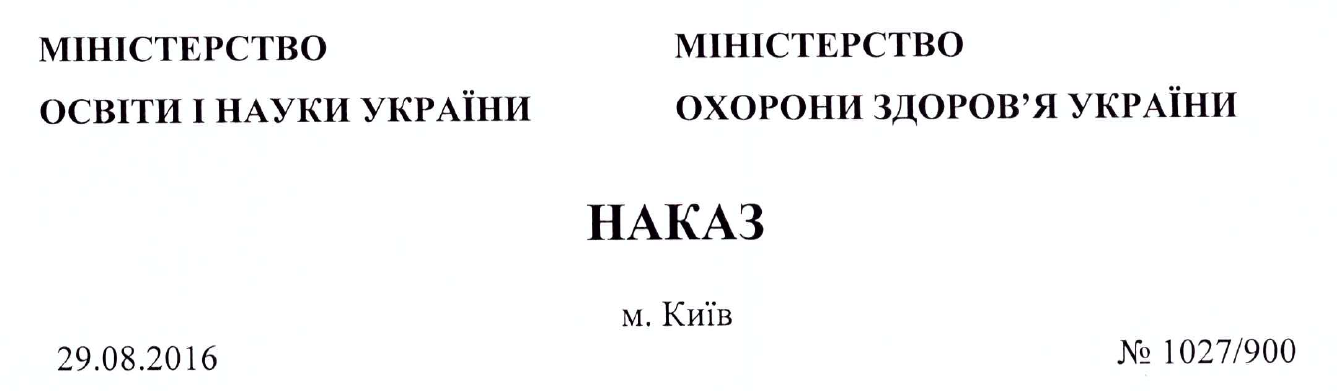 ЗНО для осіб, які мають певні захворювання та/або патологічні стани, інвалідність
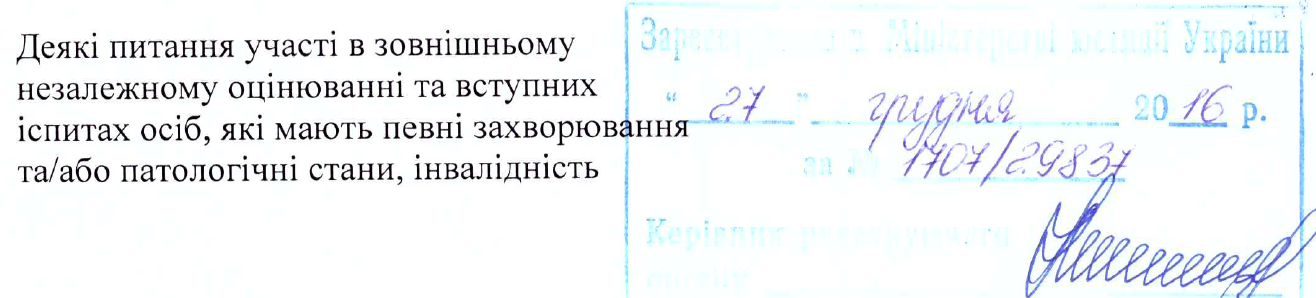 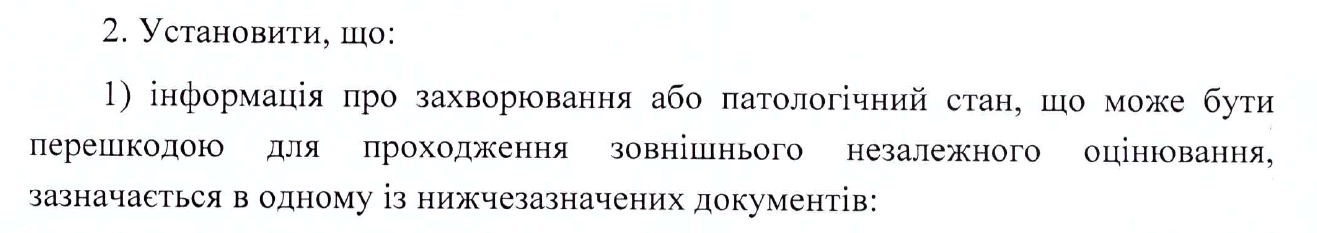 ЗНО для осіб, які мають певні захворювання та/або 
патологічні стани, інвалідність
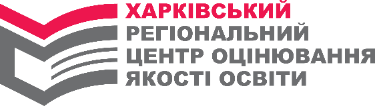 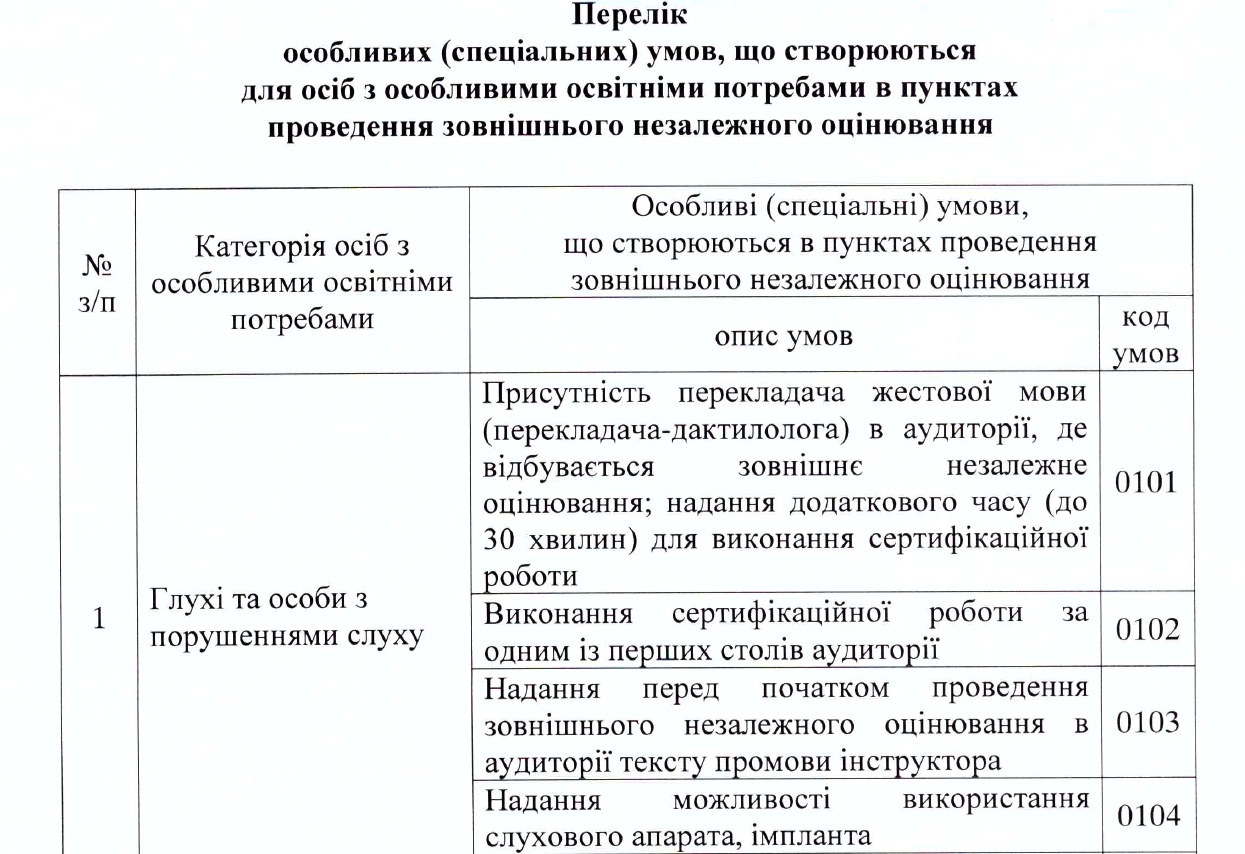 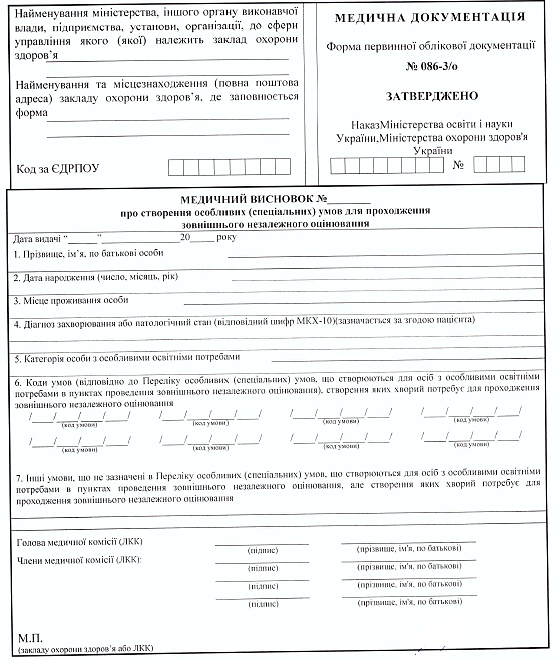 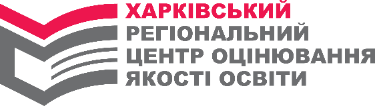 Після формування комплекту реєстраційних документів
Заклад освіти після отримання реєстраційних документів
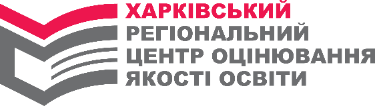 2) надсилає в установлені строки до Харківського РЦОЯО засвідчений підписом керівника та печаткою закладу освіти список осіб, які проходитимуть ДПА у формі ЗНО і комплекти реєстраційних документів. Дата подання визначається за відтиском штемпеля відправлення на поштовому конверті.
1) формує список осіб, які проходитимуть ДПА у формі ЗНО (список за формою)
ВЕБ-СЕРВІС ДЛЯ КЕРІВНИКІВ ЗАКЛАДІВ ОСВІТИ
Доступ до сервісу – за логіном та паролем
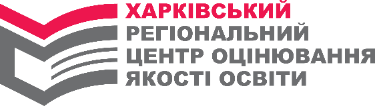 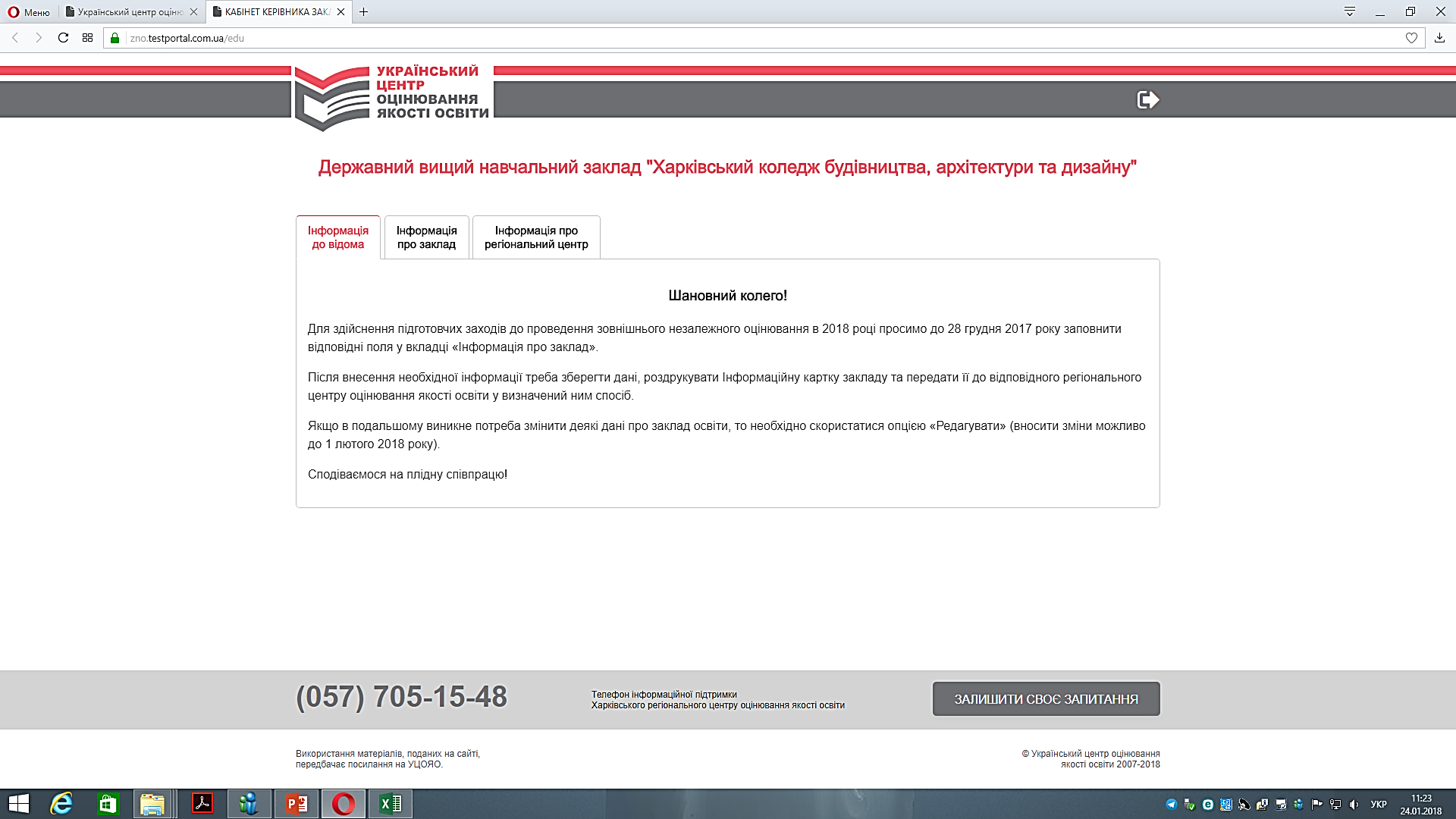 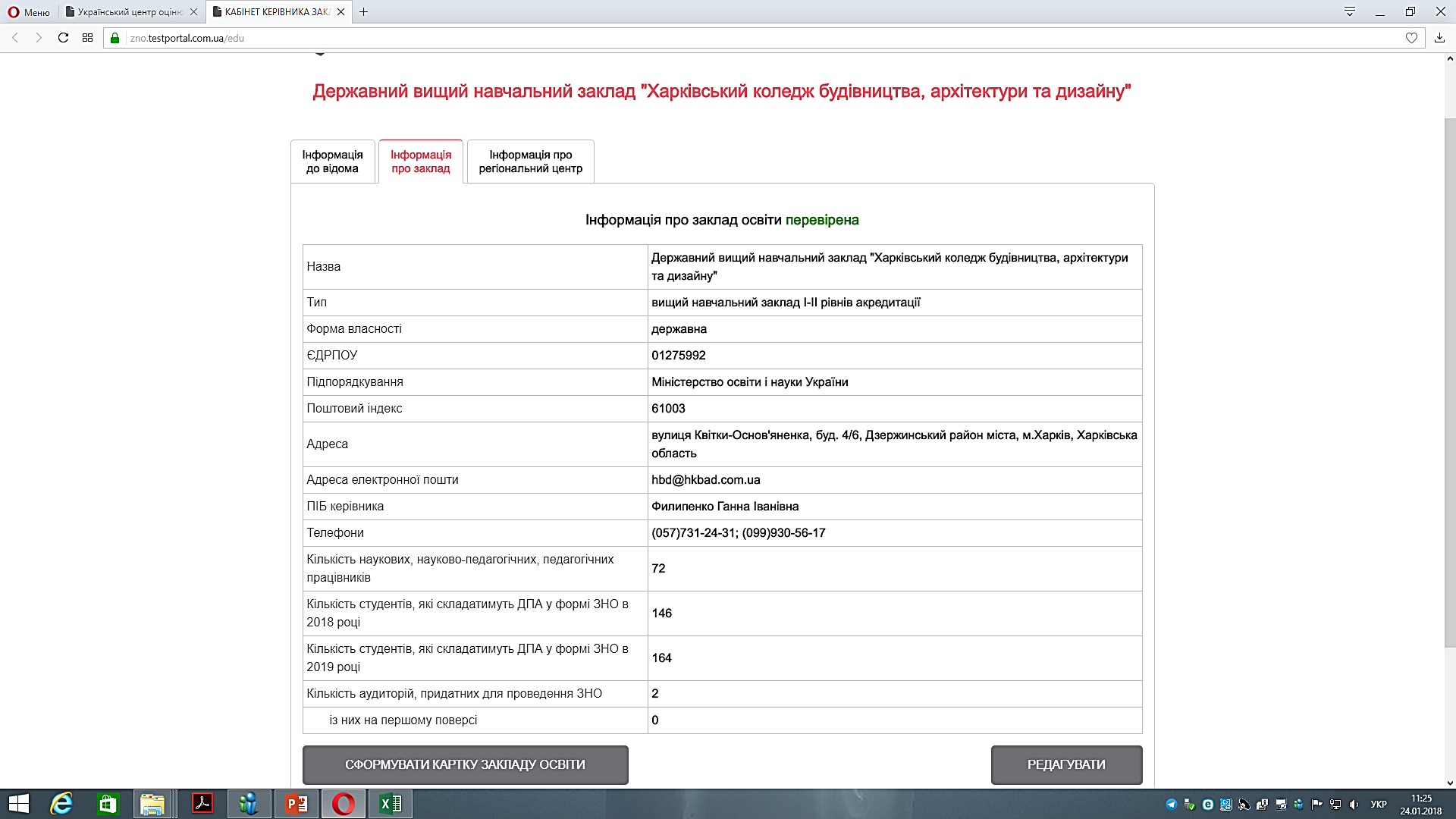 Список осіб, які проходитимуть ДПА у формі ЗНО
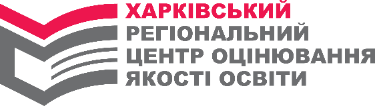 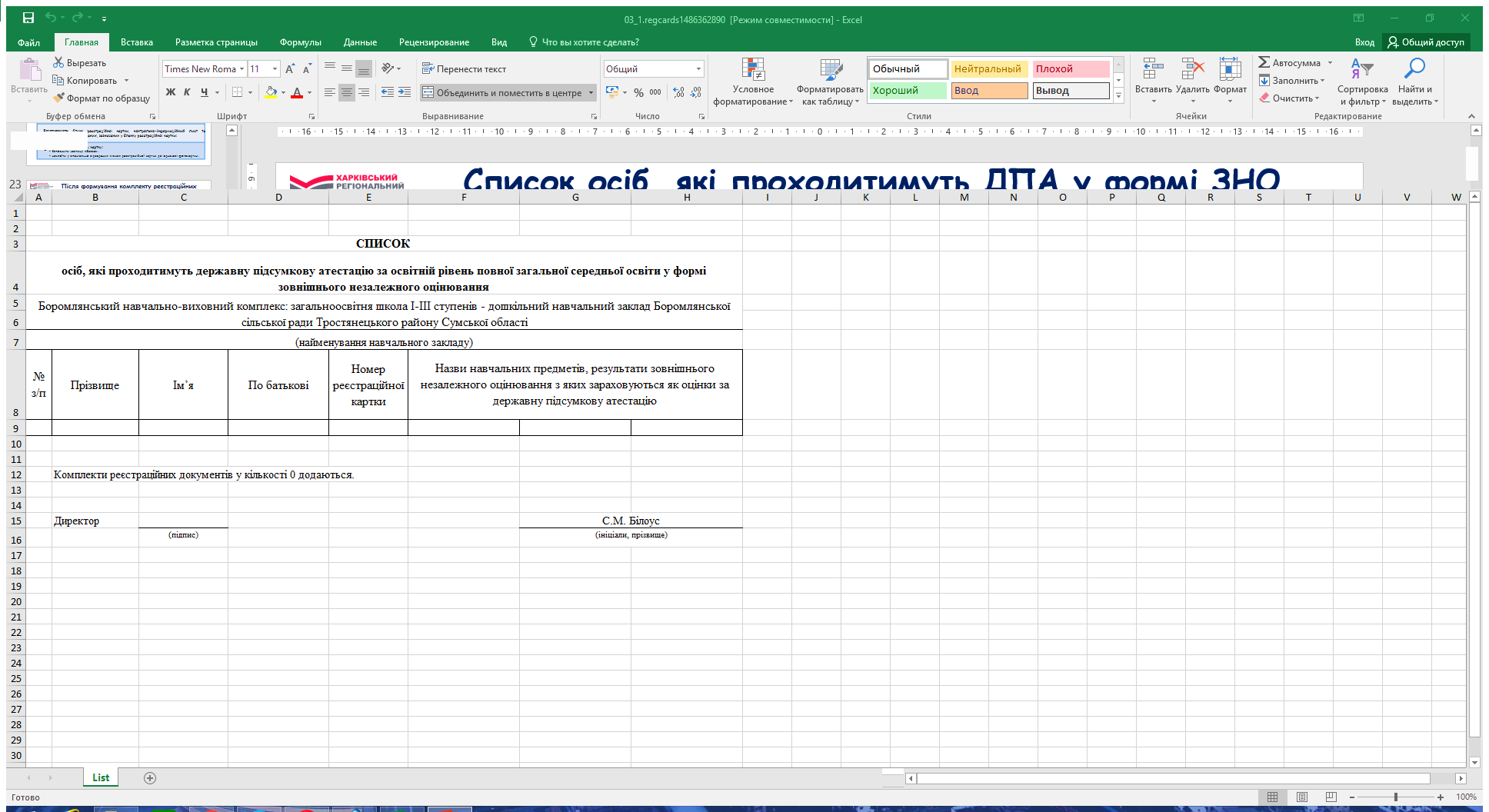 Список осіб, які проходитимуть ДПА у формі ЗНО
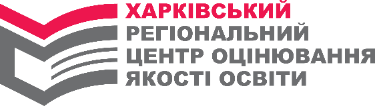 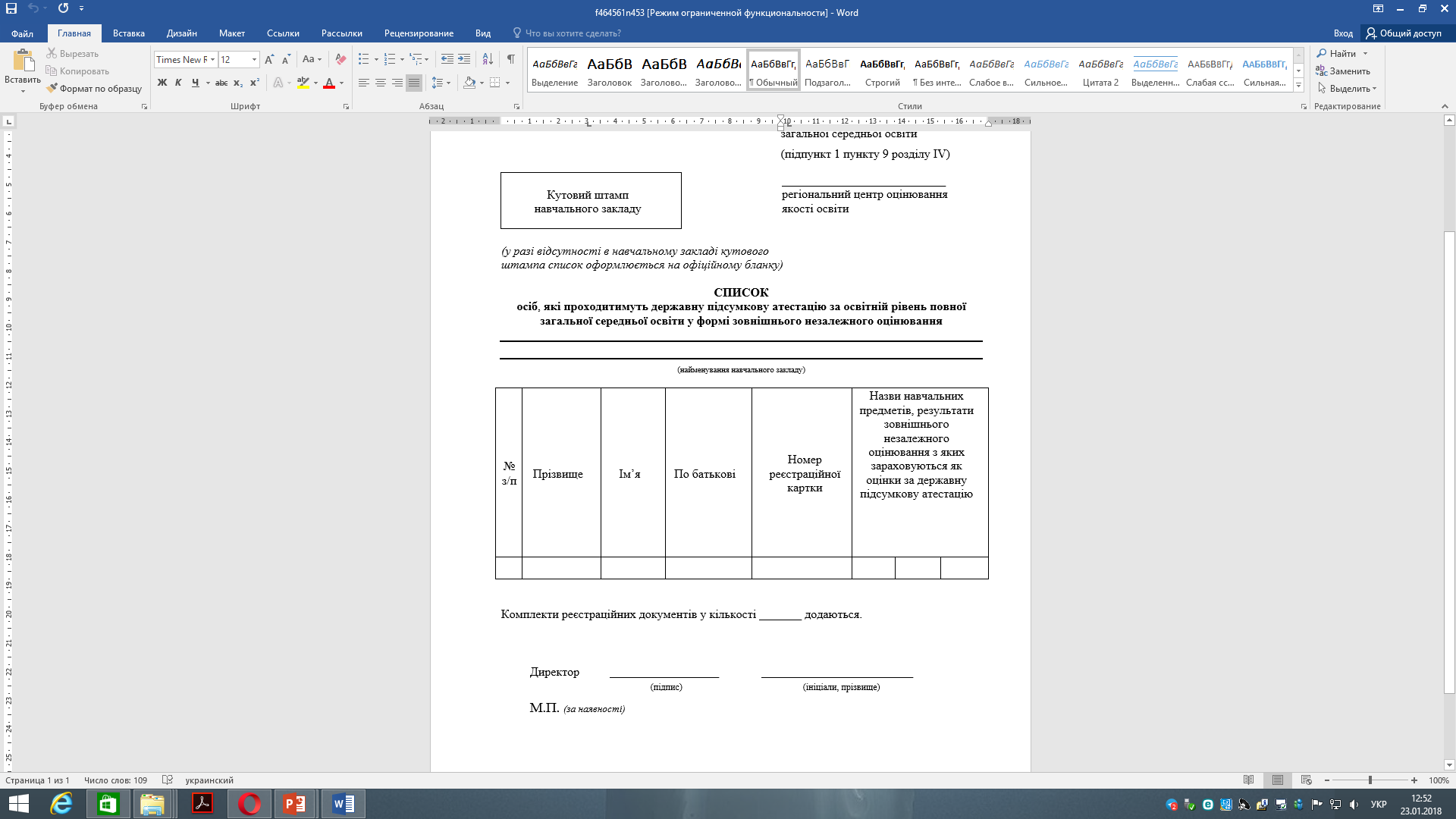 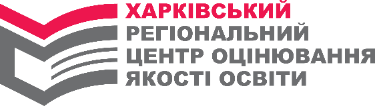 Укрпошта: Відстеження пересилання поштових відправлень
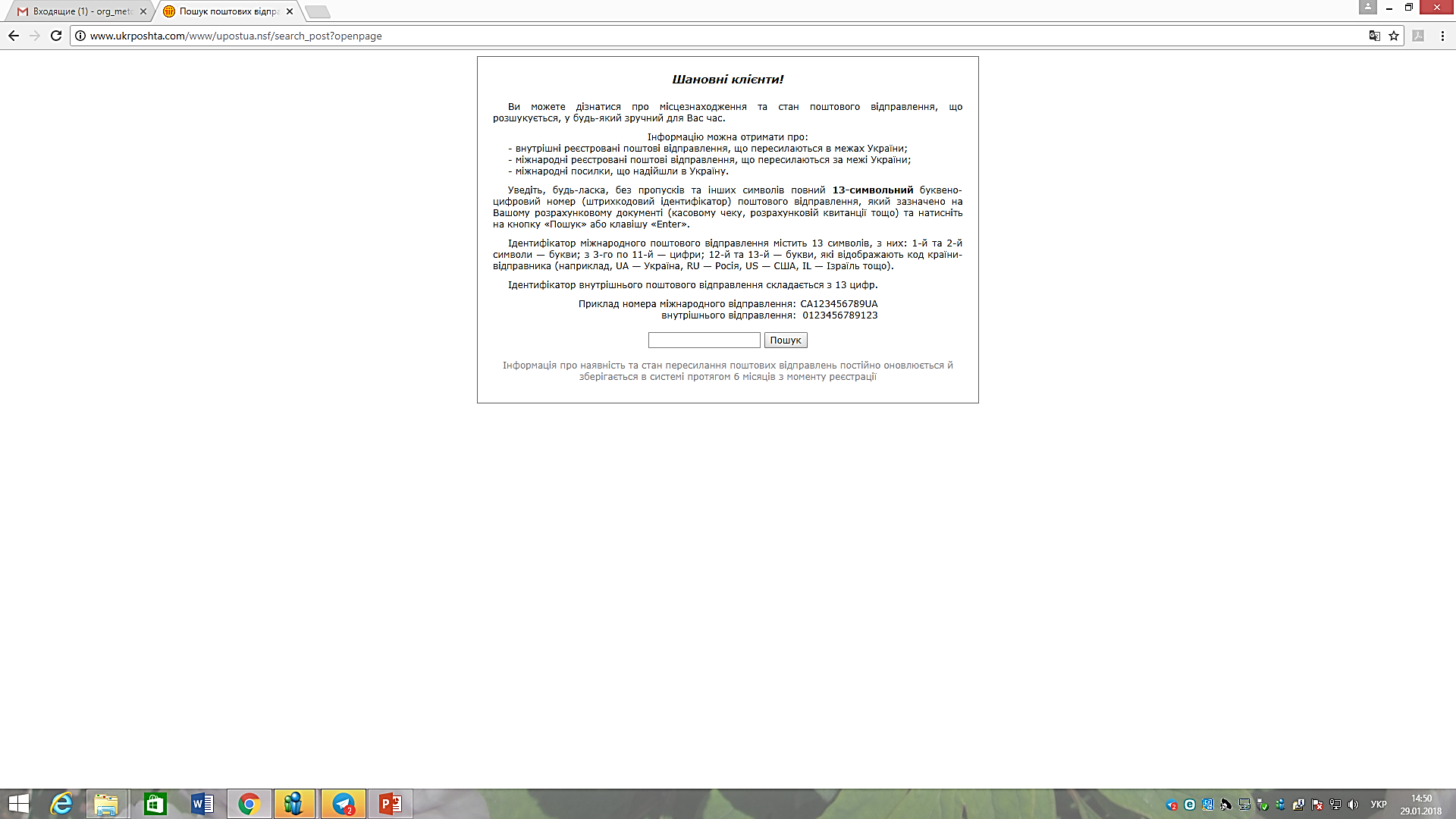 Індивідуальний конверт, що надсилається від регіонального центру, містить:
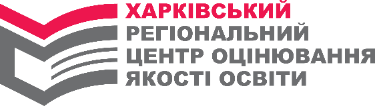 Зразок Сертифіката ЗНО
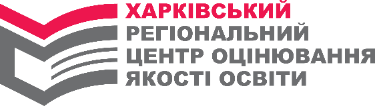 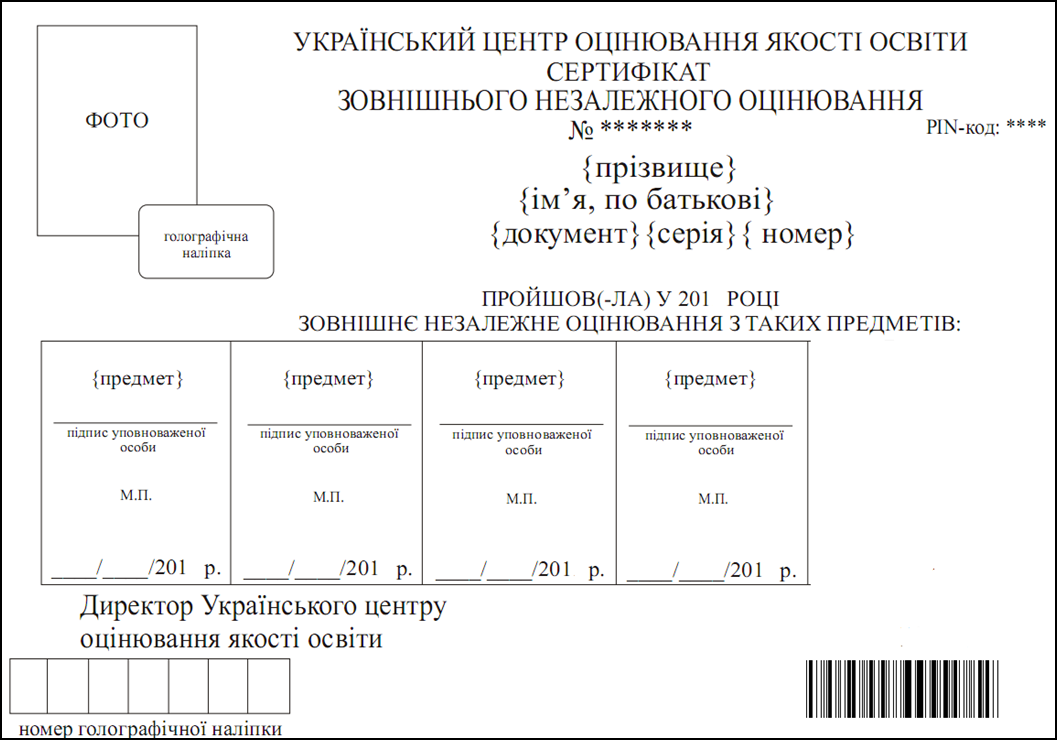 Реєстраційне повідомлення та інформаційний бюлетень
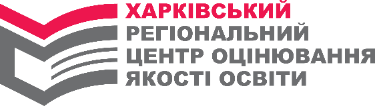 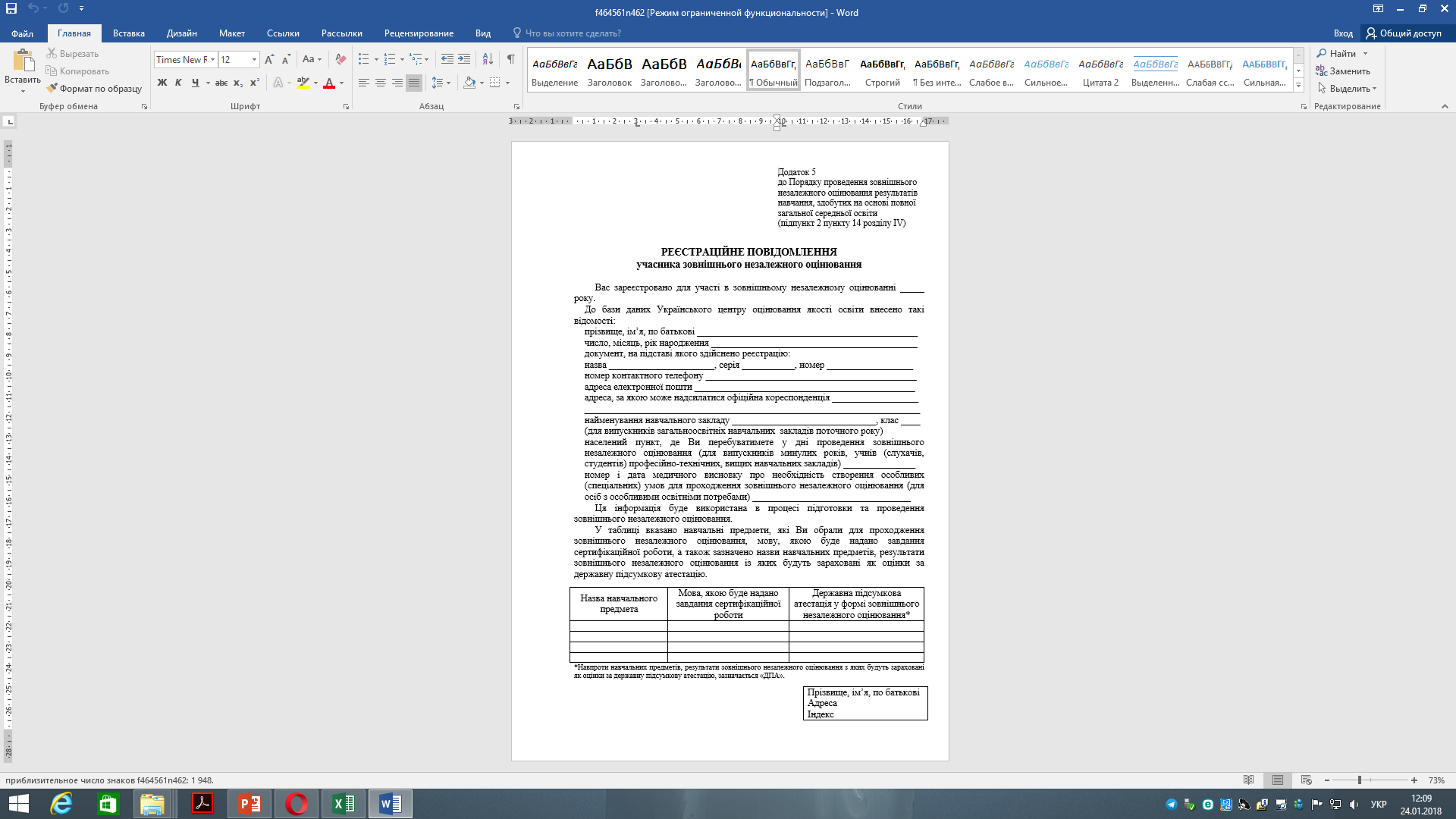 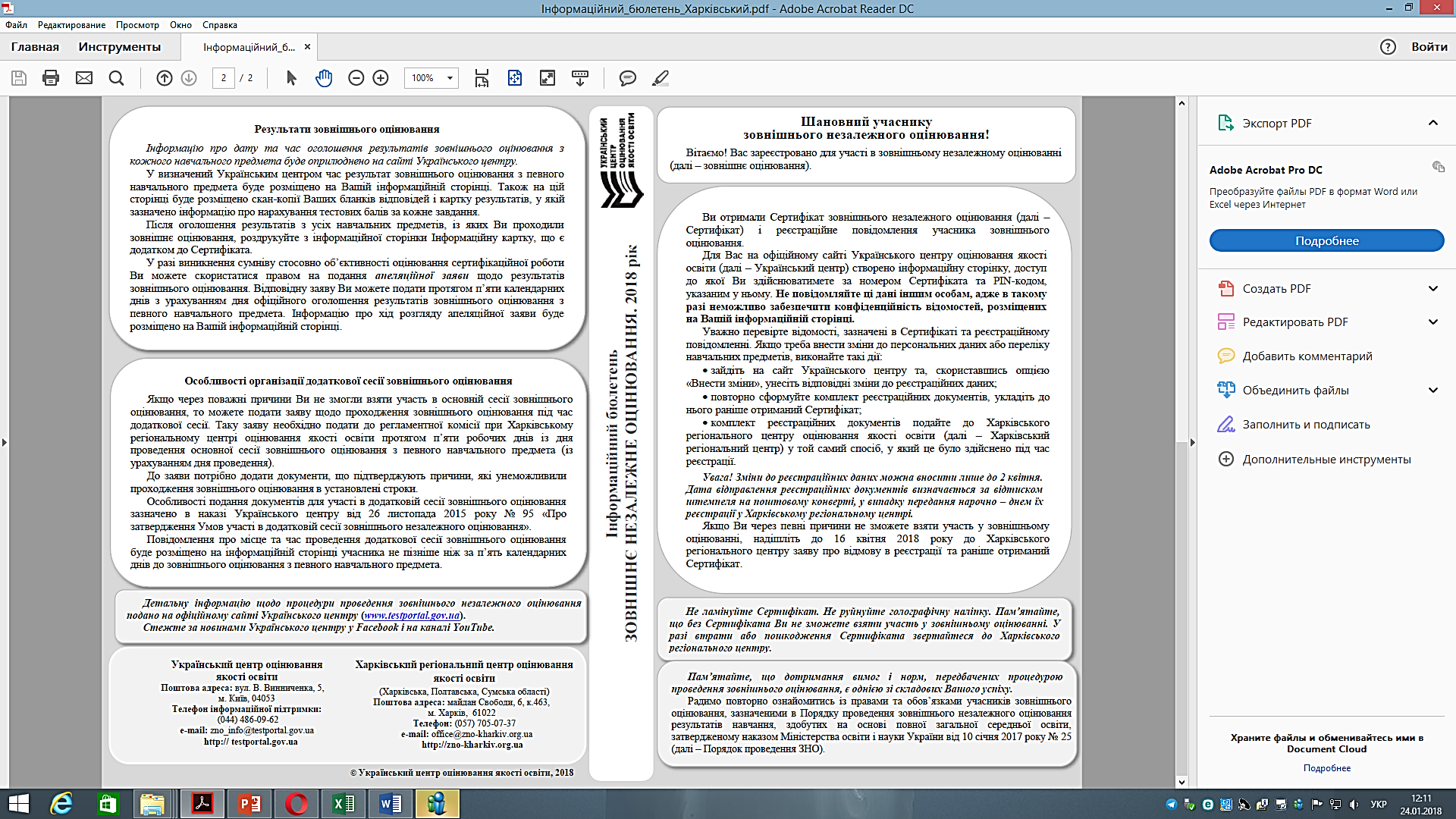 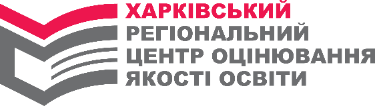 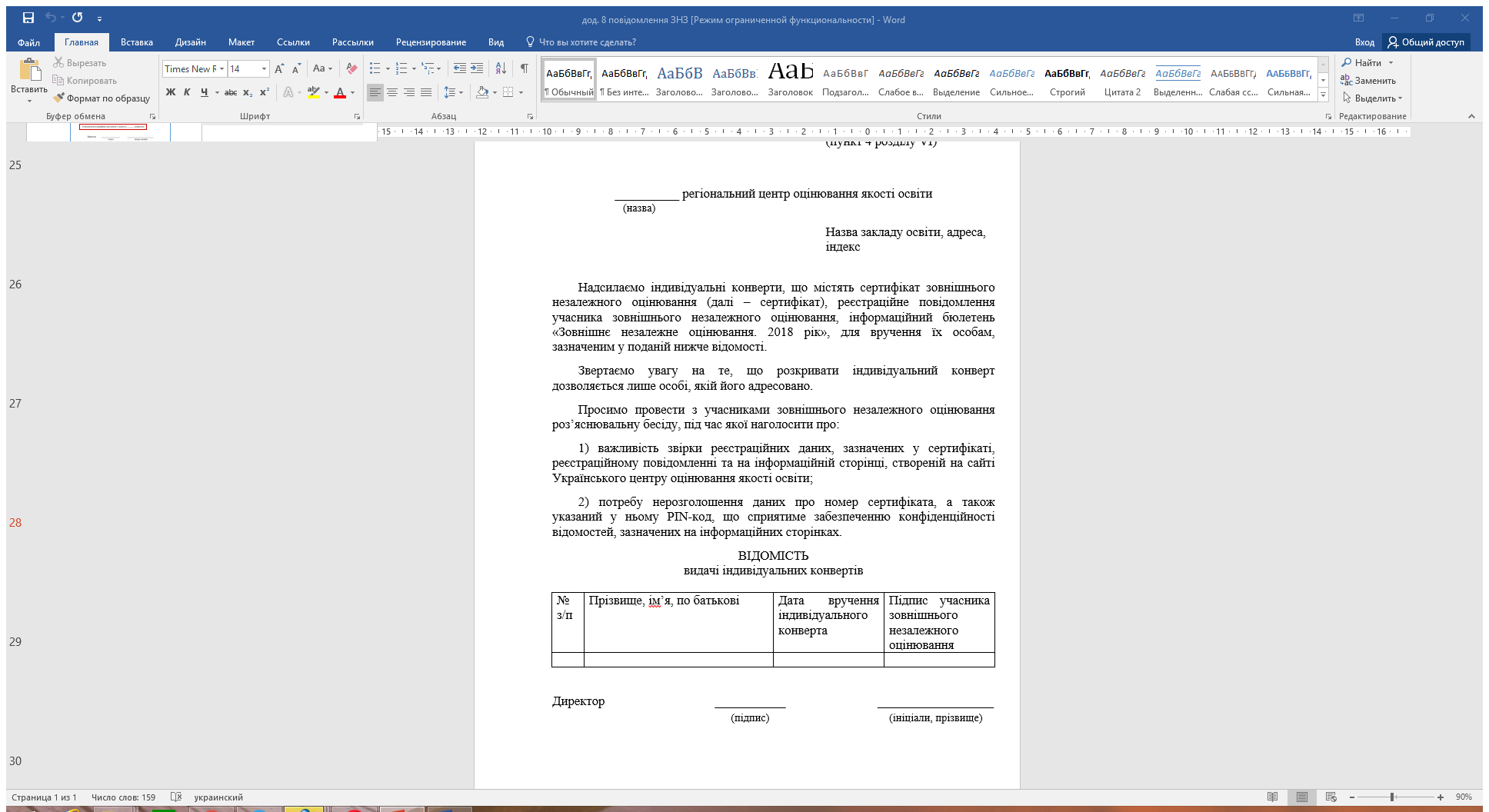 ВІДОМІСТЬ
видачі індивідуальних конвертів
Доступ до особистого кабінету
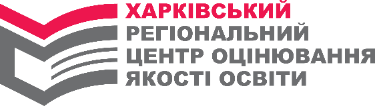 Основне ЗНО
Пробне ЗНО
Сайт Харківського РЦОЯО http://zno-kharkiv.org.ua/probne-zno
Сайт УЦОЯО http://testportal.gov.ua
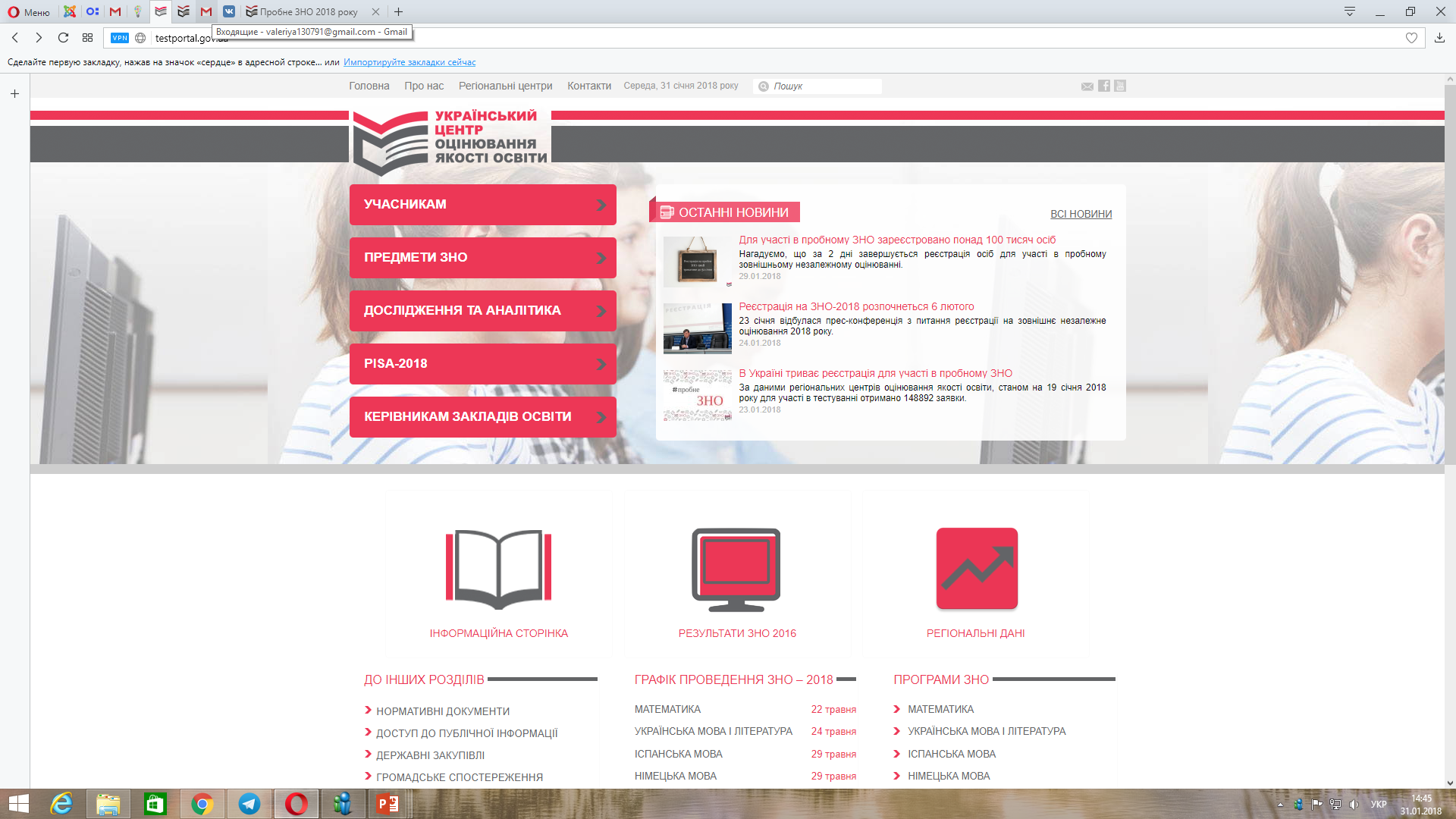 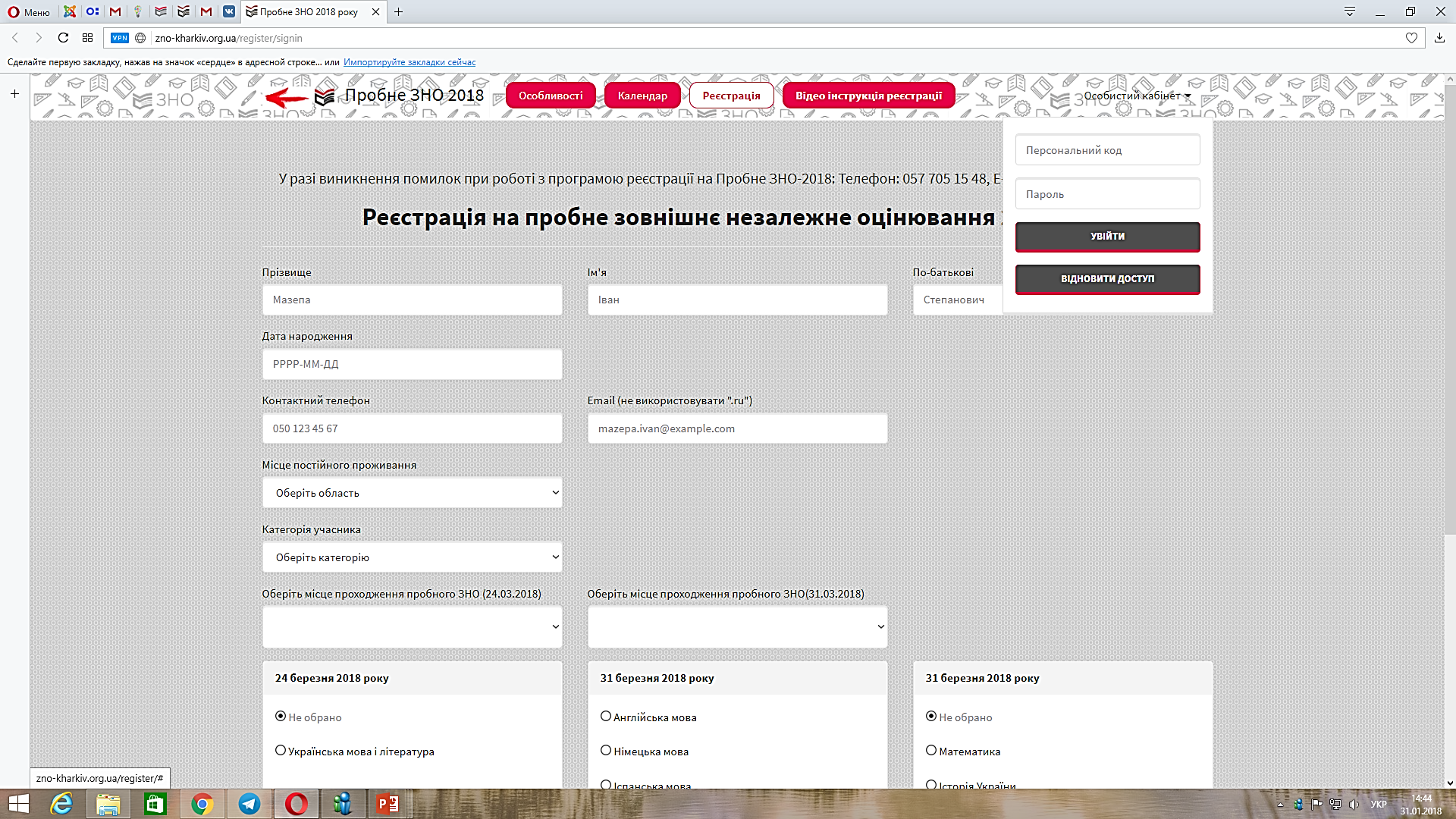 Логін та пароль отримані та збережені під час реєстрації
Логін та пароль зазначені в Сертифікаті
Інформаційна сторінка (номер Сертифіката та PIN-код)
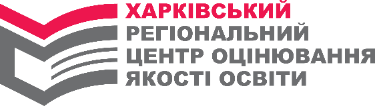 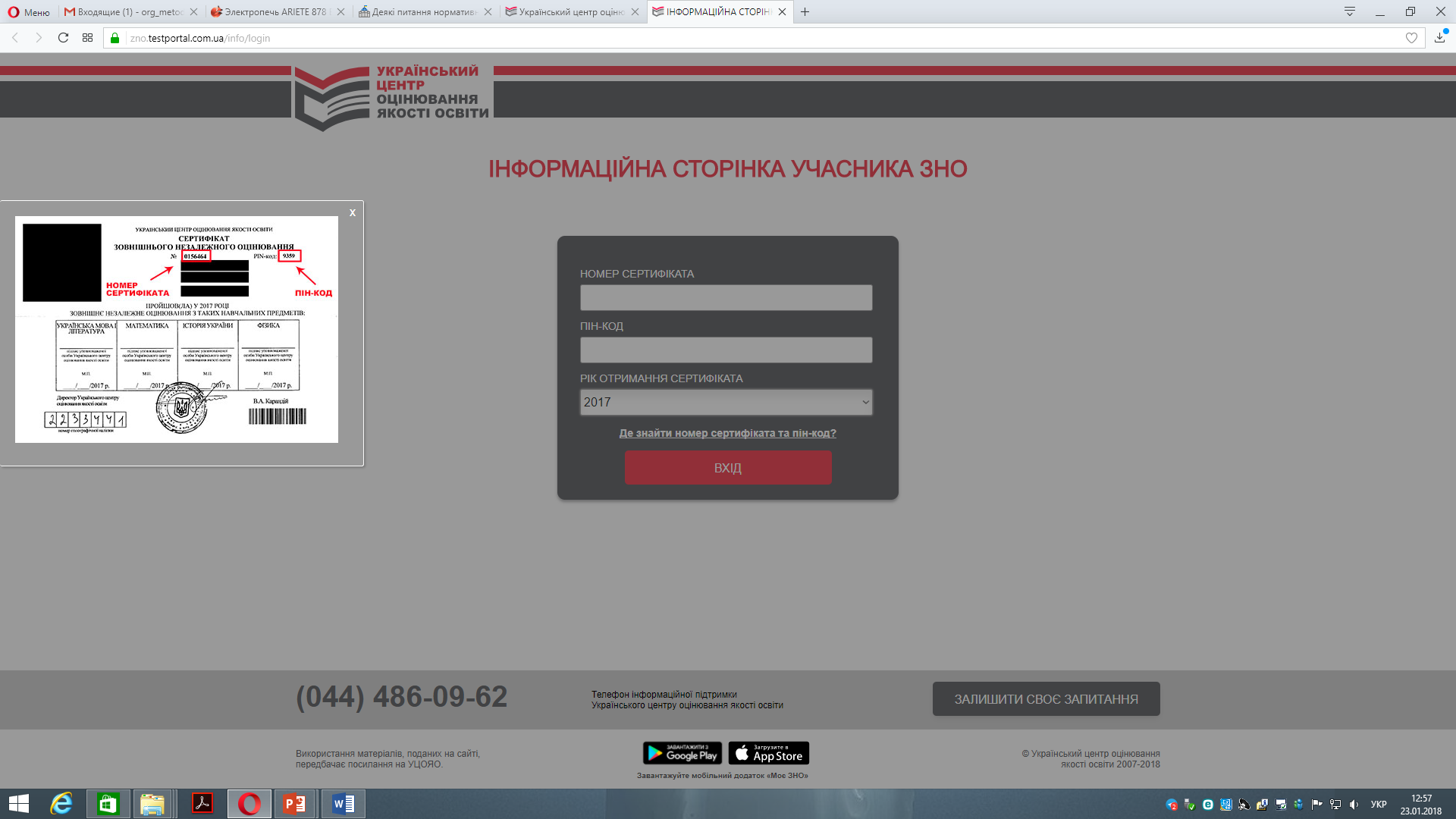 Інформаційна картка
Запрошення на ЗНО
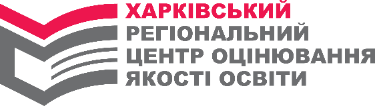 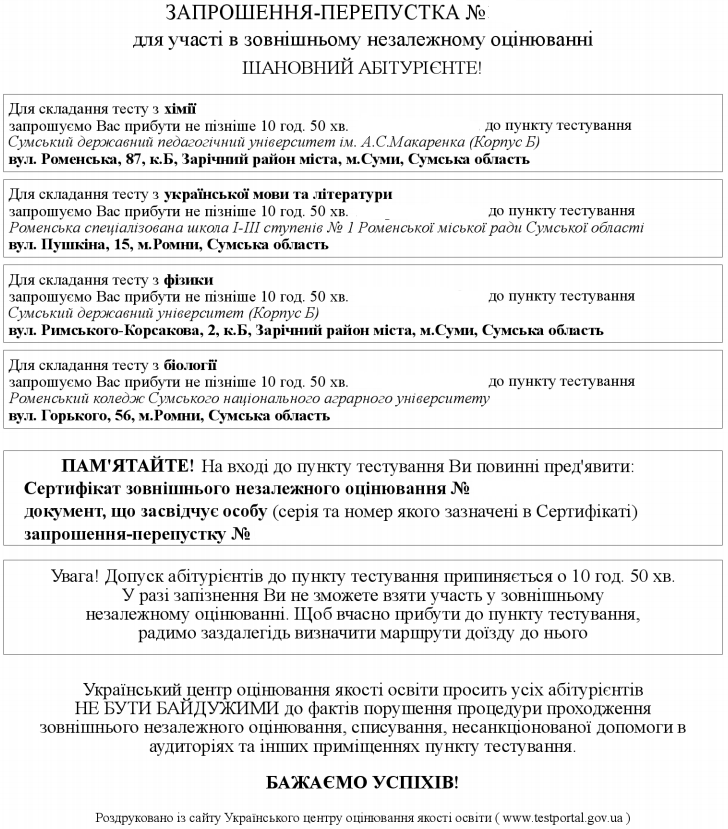 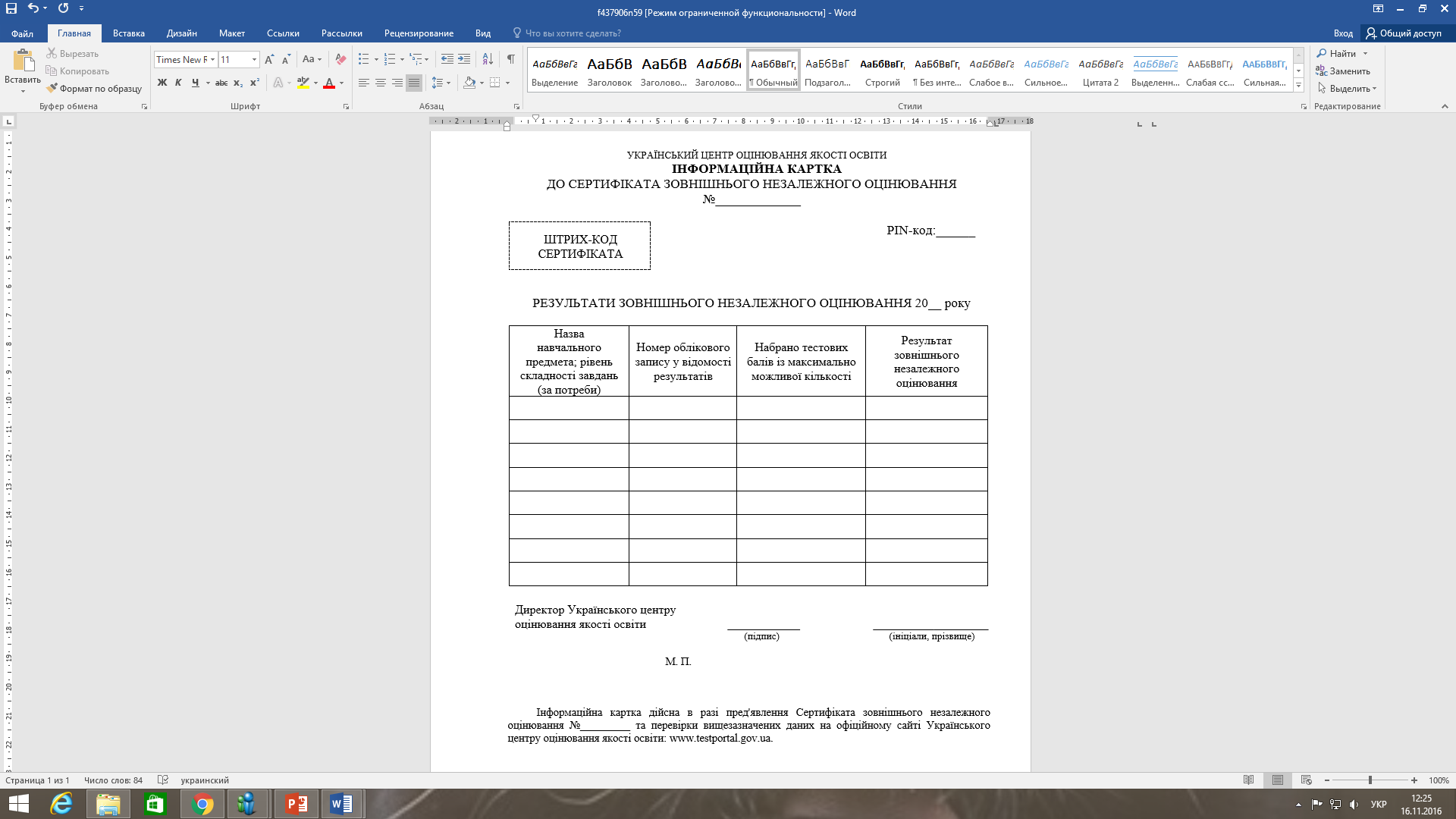 Розміщується 
на інформаційних сторінках учасників 
на сайті УЦОЯО до 21.06.2018
Розміщуються 
на інформаційних сторінках учасників на сайті УЦОЯО до 30.04.2018
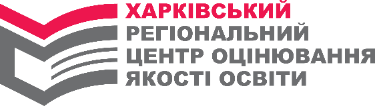 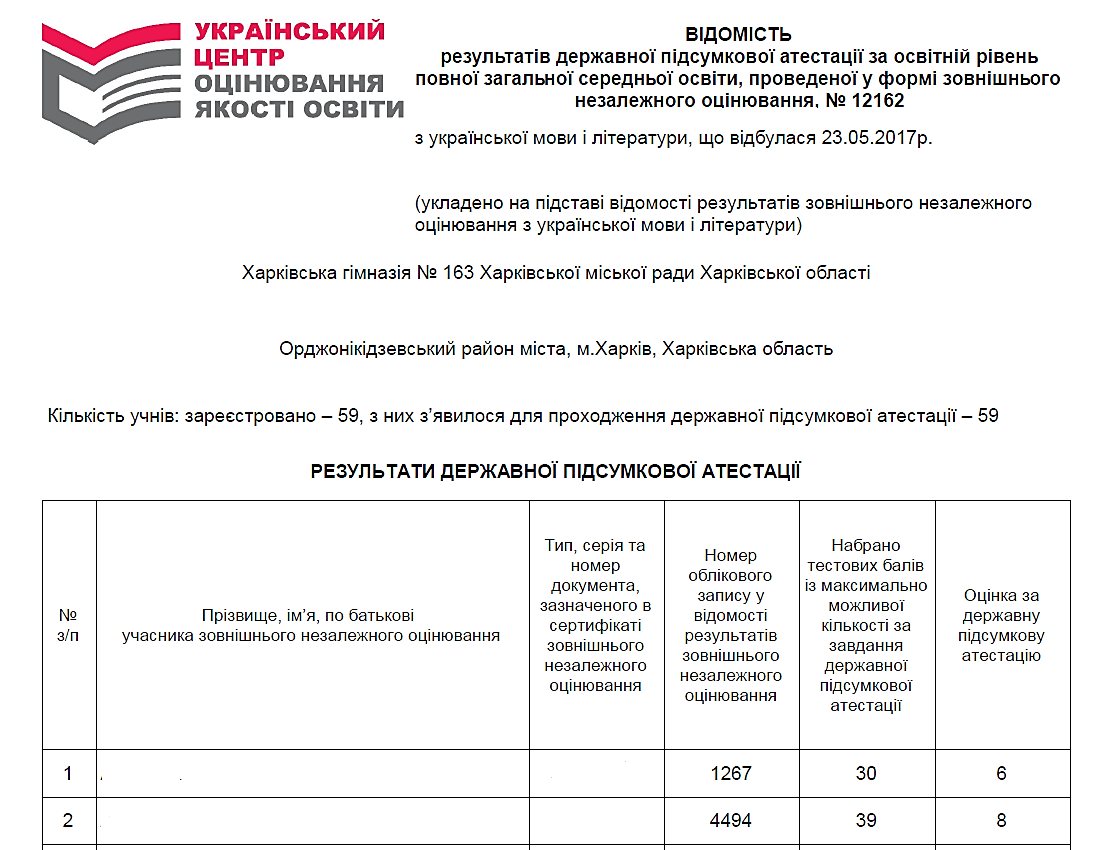 Відомість ДПА
Передаються до навчальних закладів в електронному вигляді: 

До 15.06.2018 – математика, українська мова, іноземні мови, біологія;
До 21.06.2018 – історія України, географія, фізика, хімія.

Роздруковується закладом освіти із сайту УЦОЯО – розділ «Керівникам закладів освіти».
Відмова в реєстрації або переєстрації
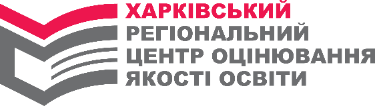 Новий Список випускників
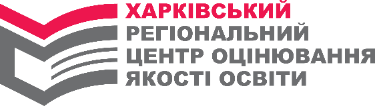 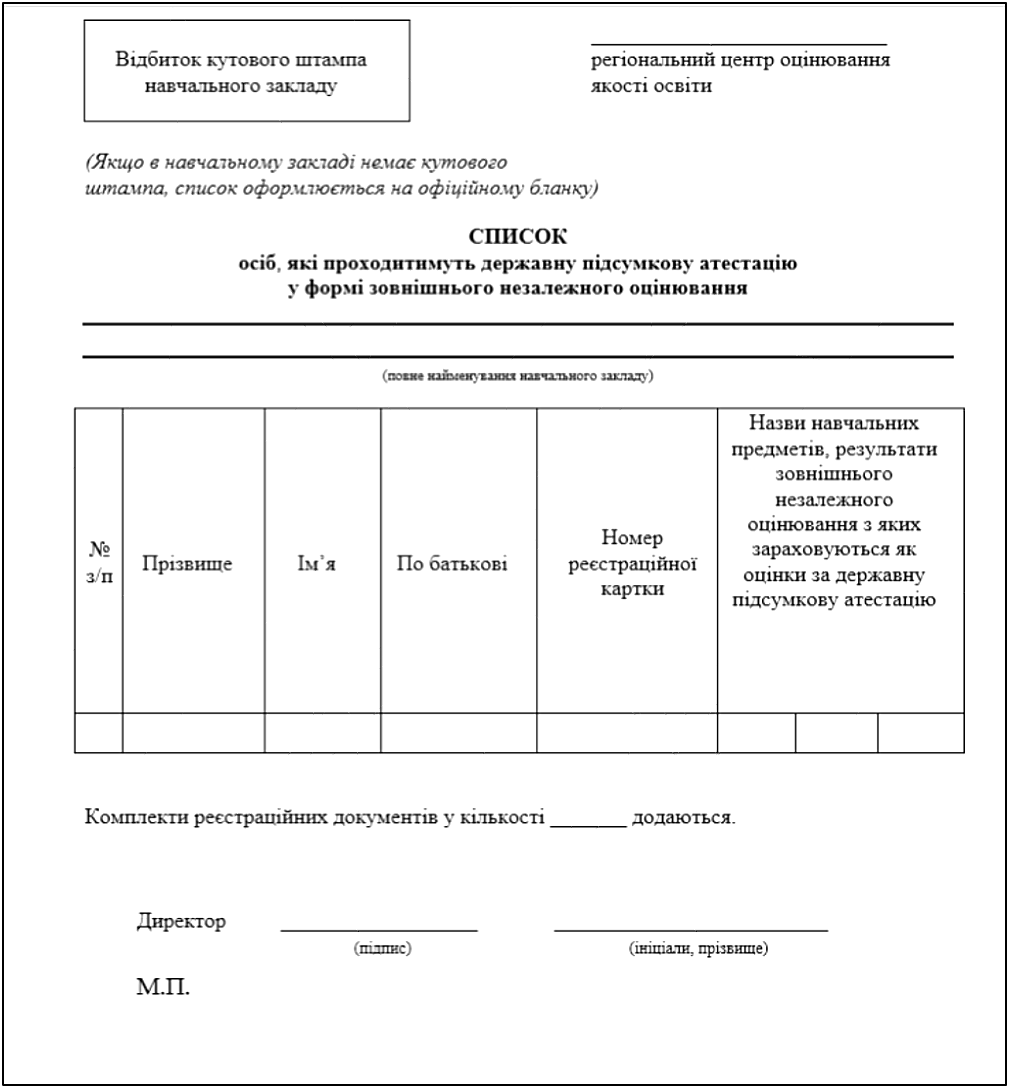 Унесення змін до реєстраційних даних (перереєстрація)
до 02.04.2018
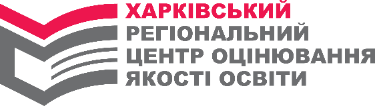 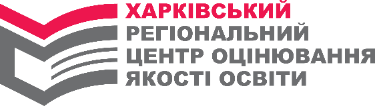 Відмова від ЗНО
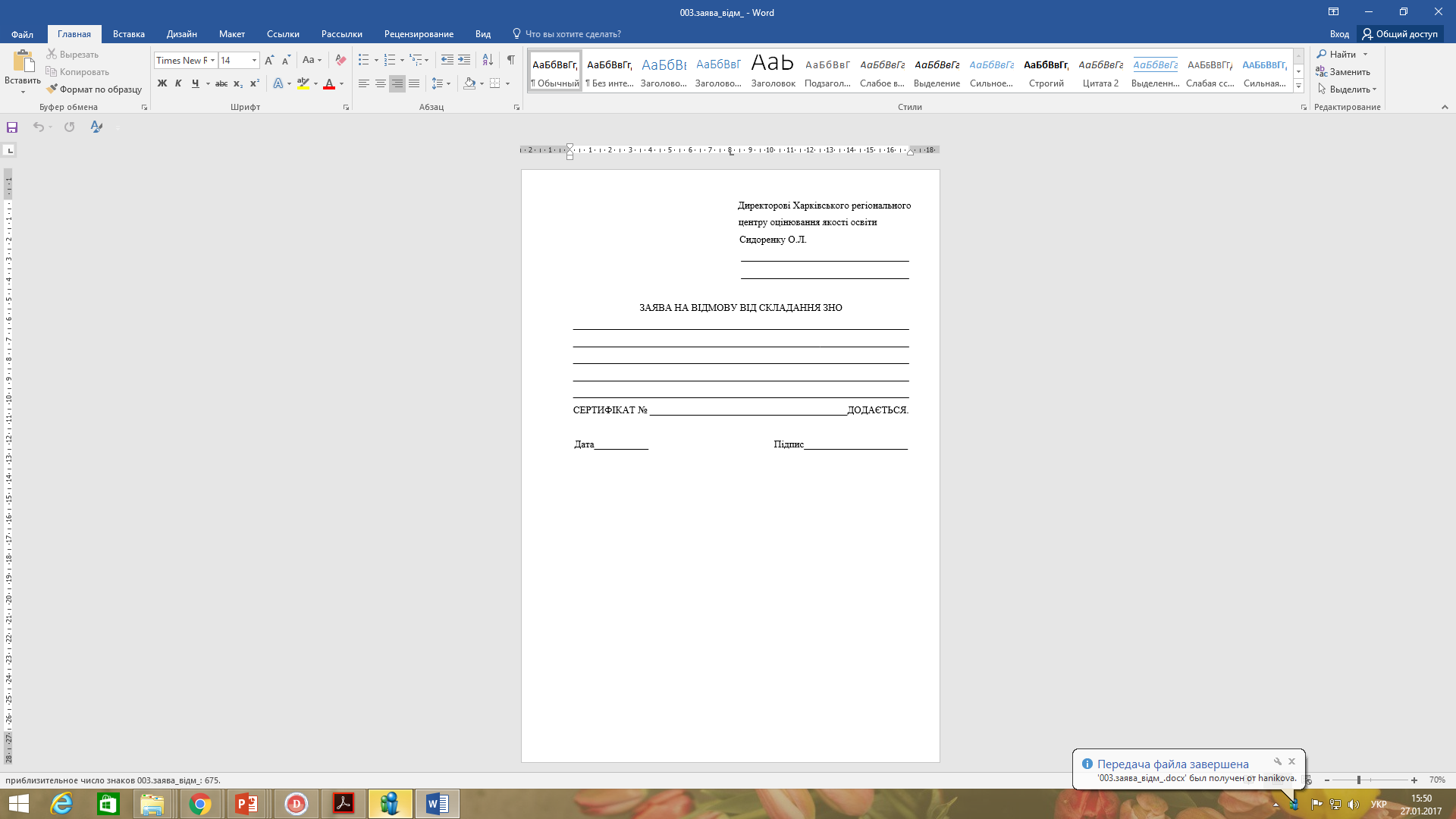 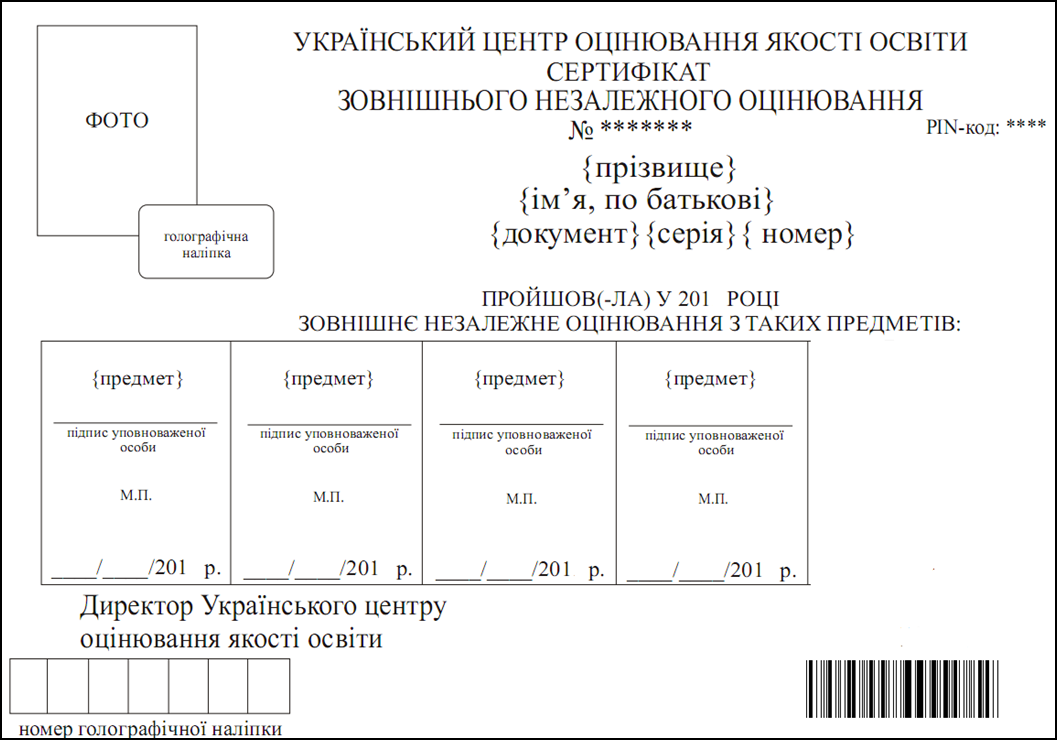 +
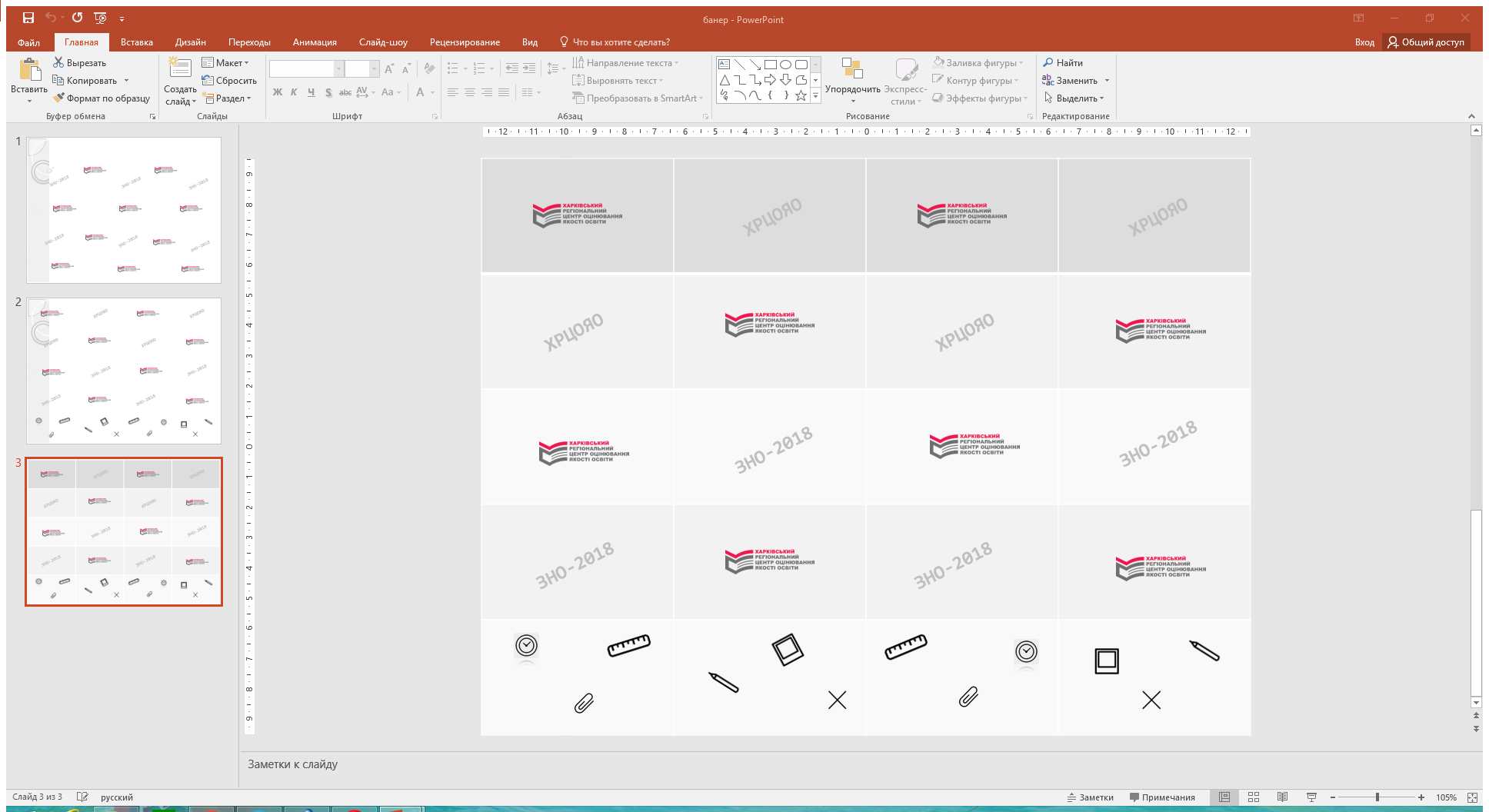 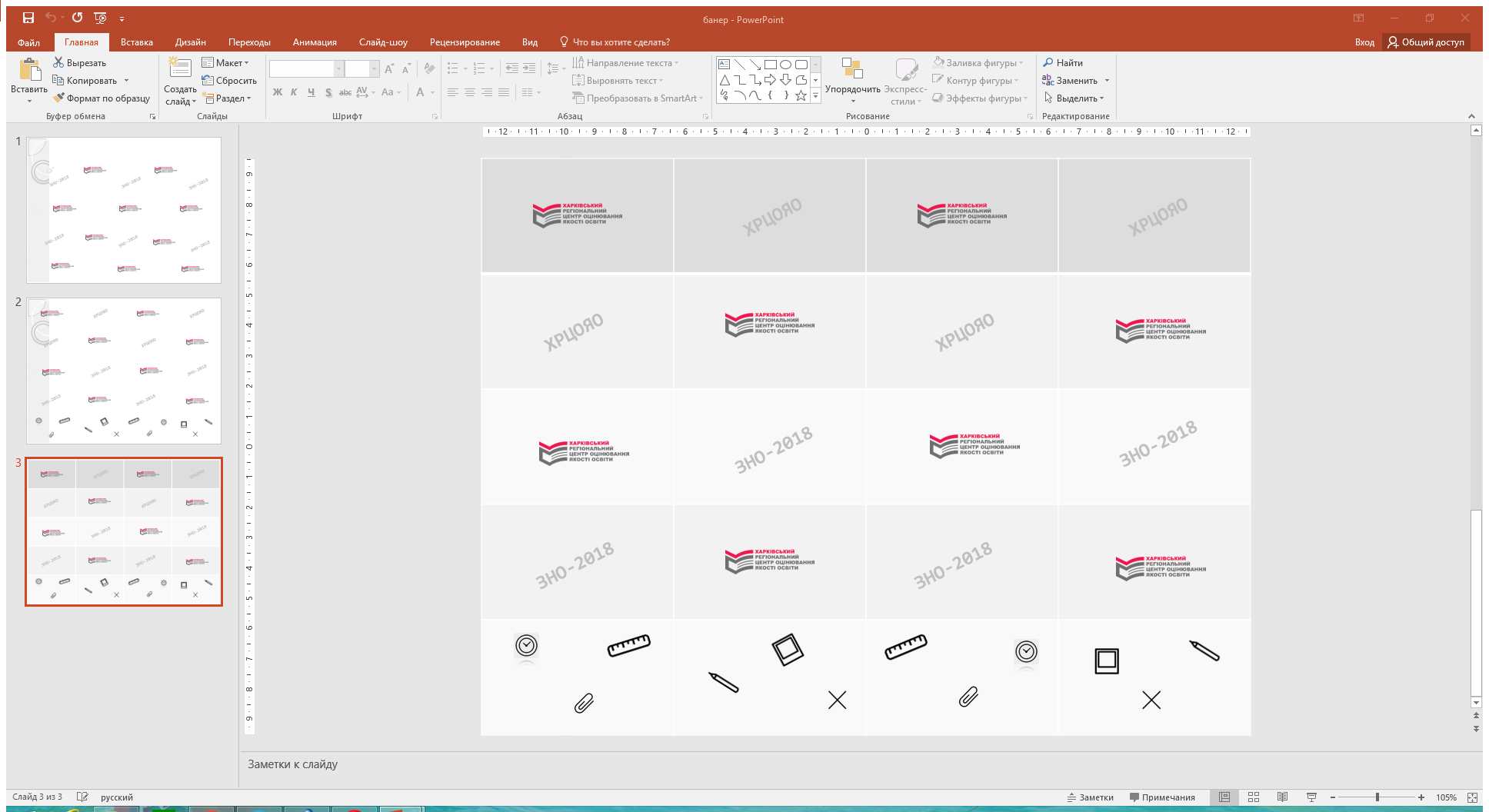 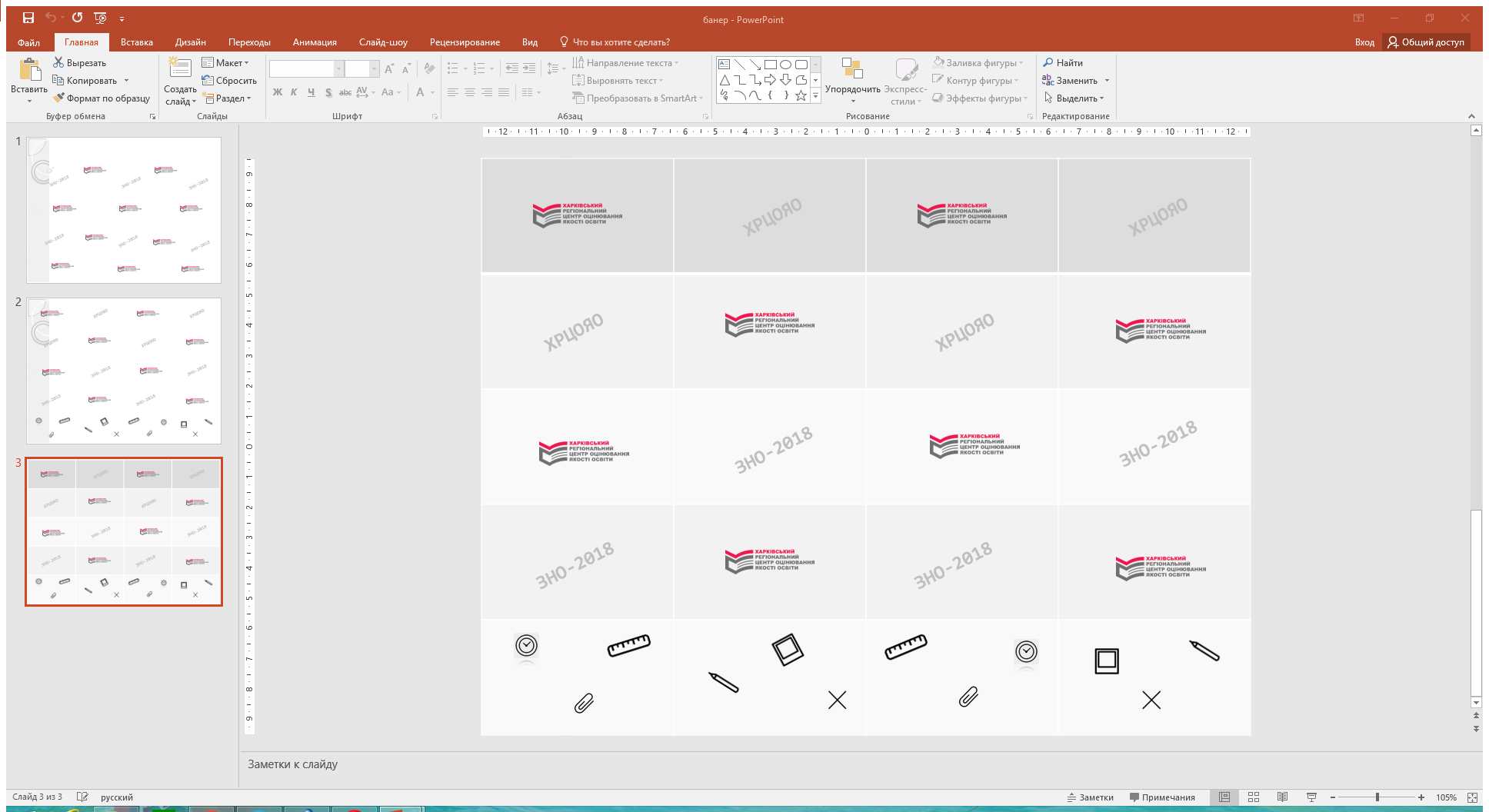 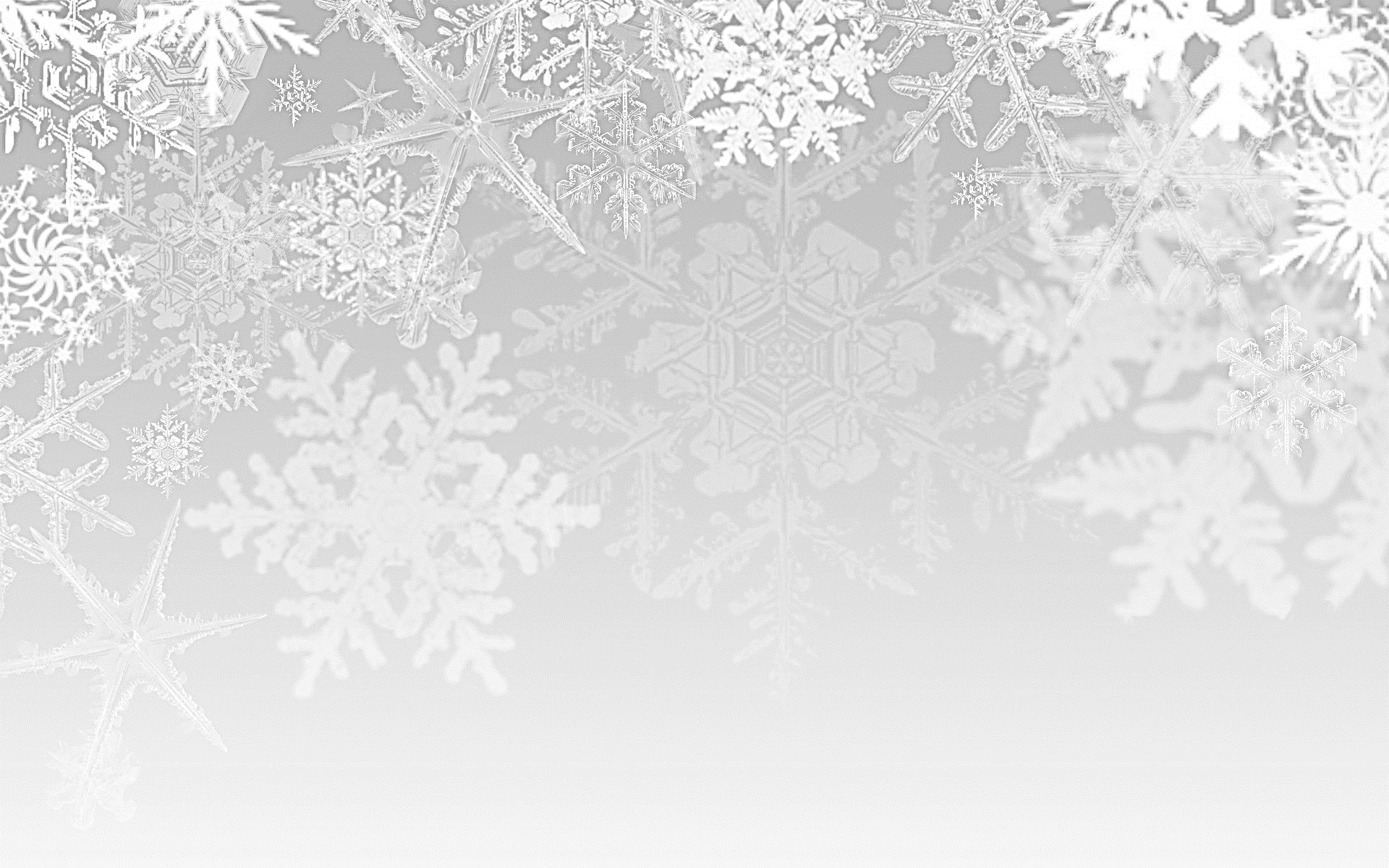 Типові помилки реєстрації на ЗНО-2017
Типові помилки реєстрації ЗНО-2017
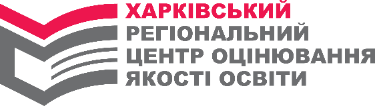 Неправильно оформлений список від ЗЗСО (відсутність кутового штампа з датою та вихідним номером; 
не вказано всі предмети на ДПА; 
вказано лише один чи два предмети на ДПА; 
неспівпадіння кількості комплектів реєстраційних документів та кількості учасників за списком; 
відсутність підпису директора і печатки закладу освіти  і т.ін.).
Типові помилки реєстрації ЗНО-2017
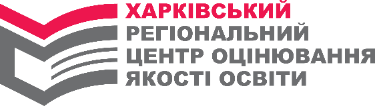 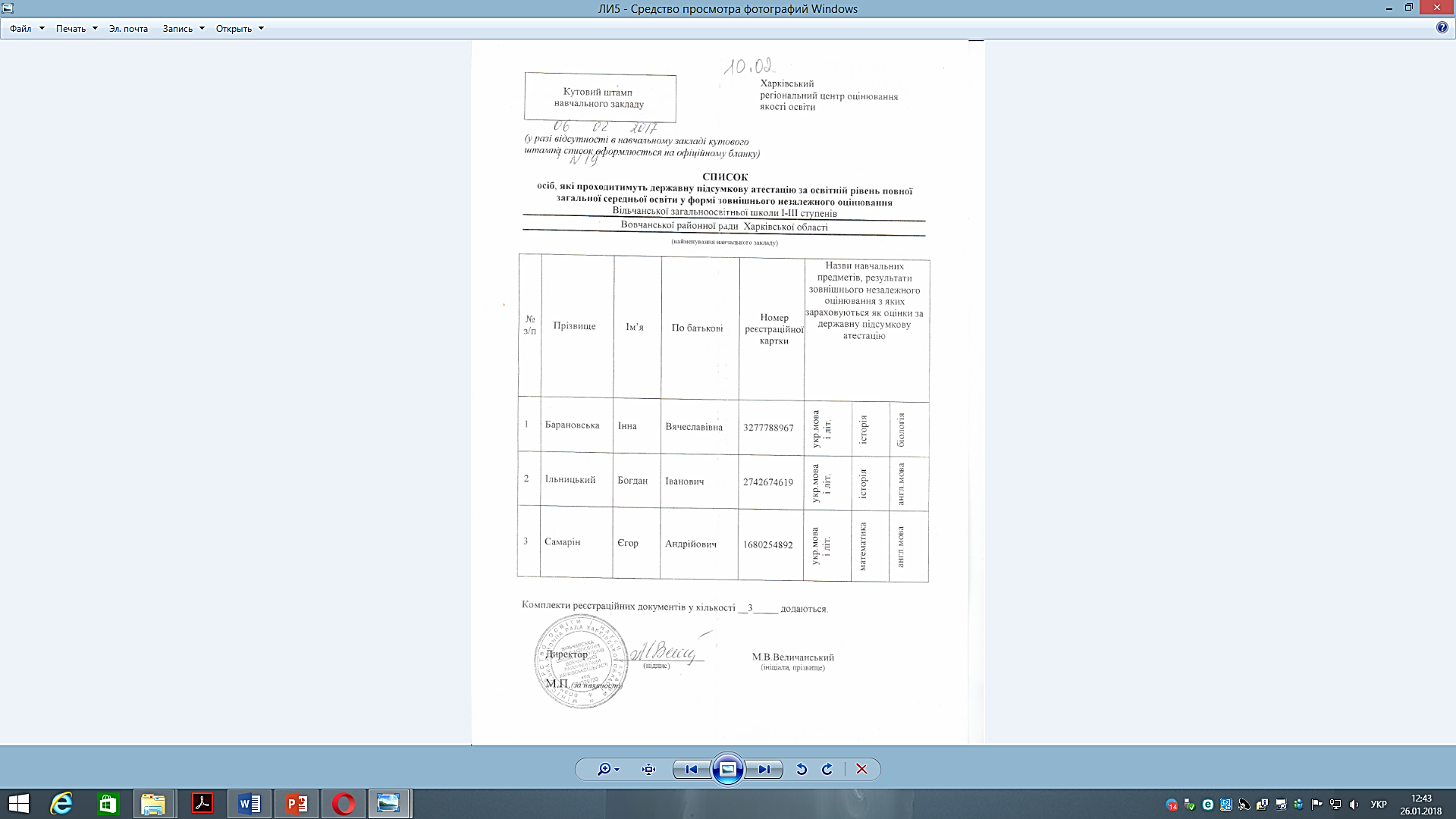 Типові помилки реєстрації ЗНО-2017
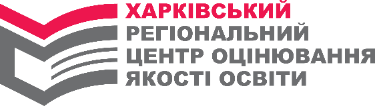 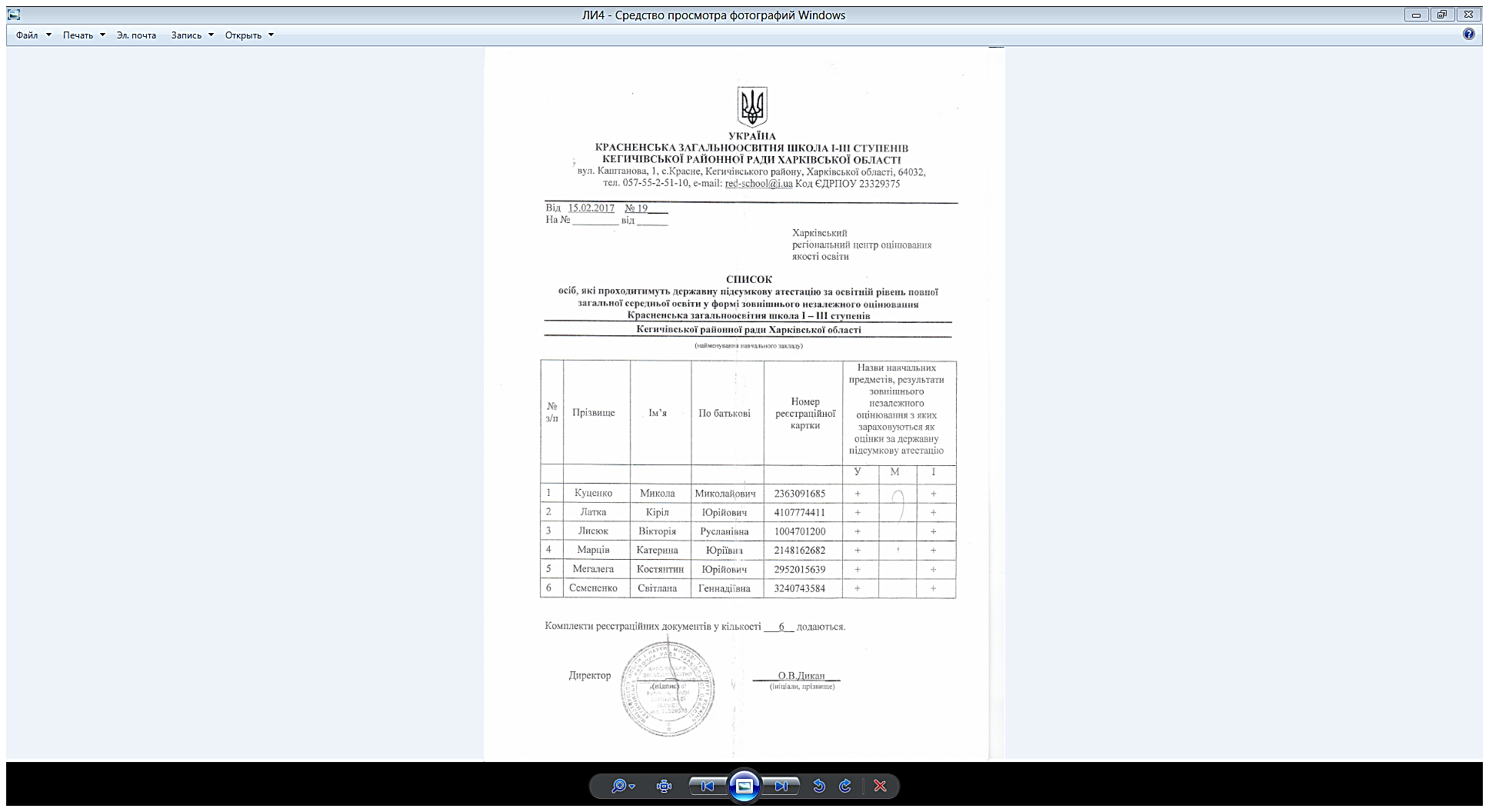 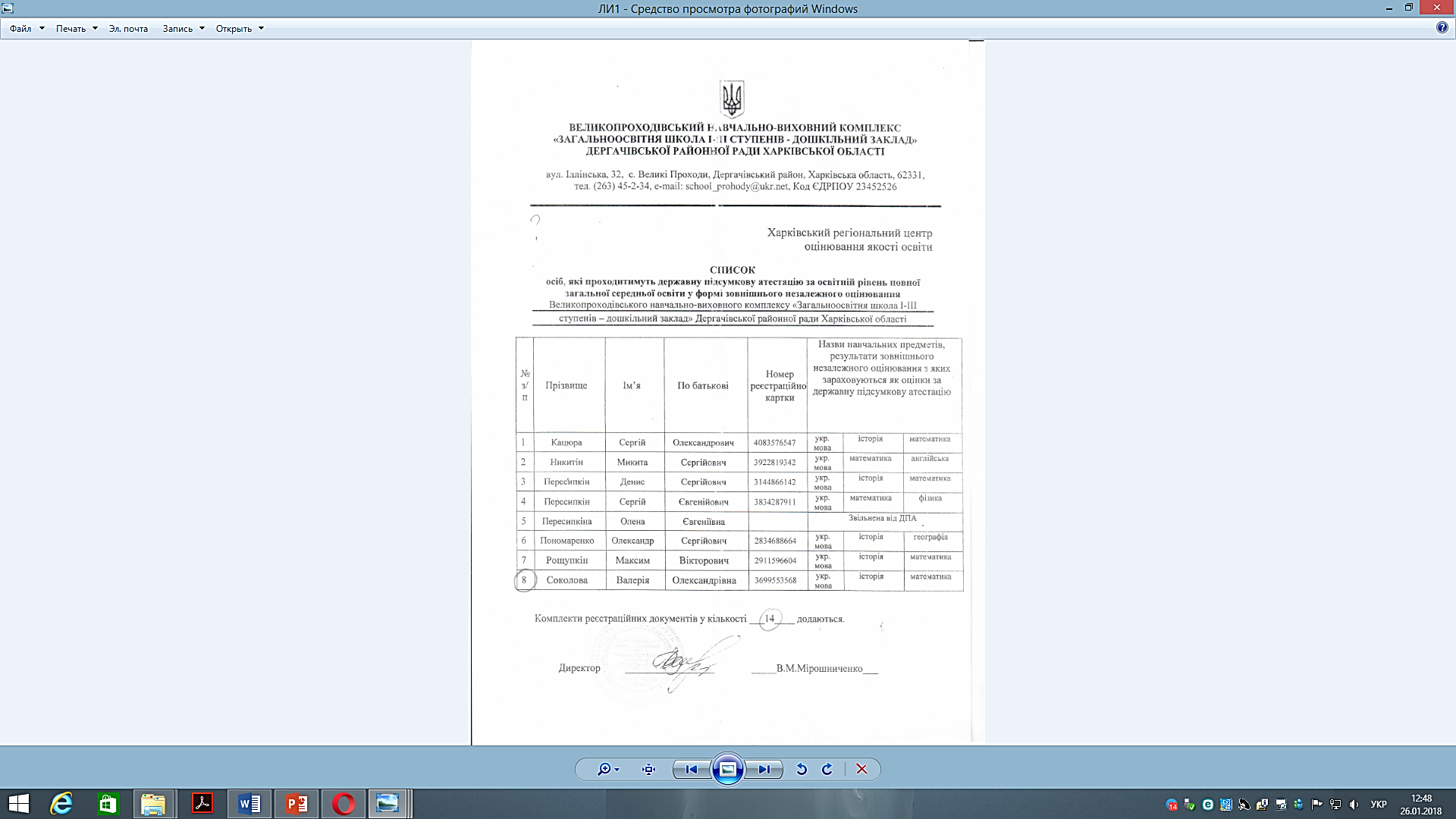 Типові помилки реєстрації ЗНО-2017
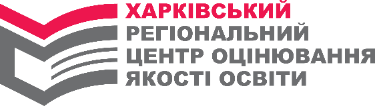 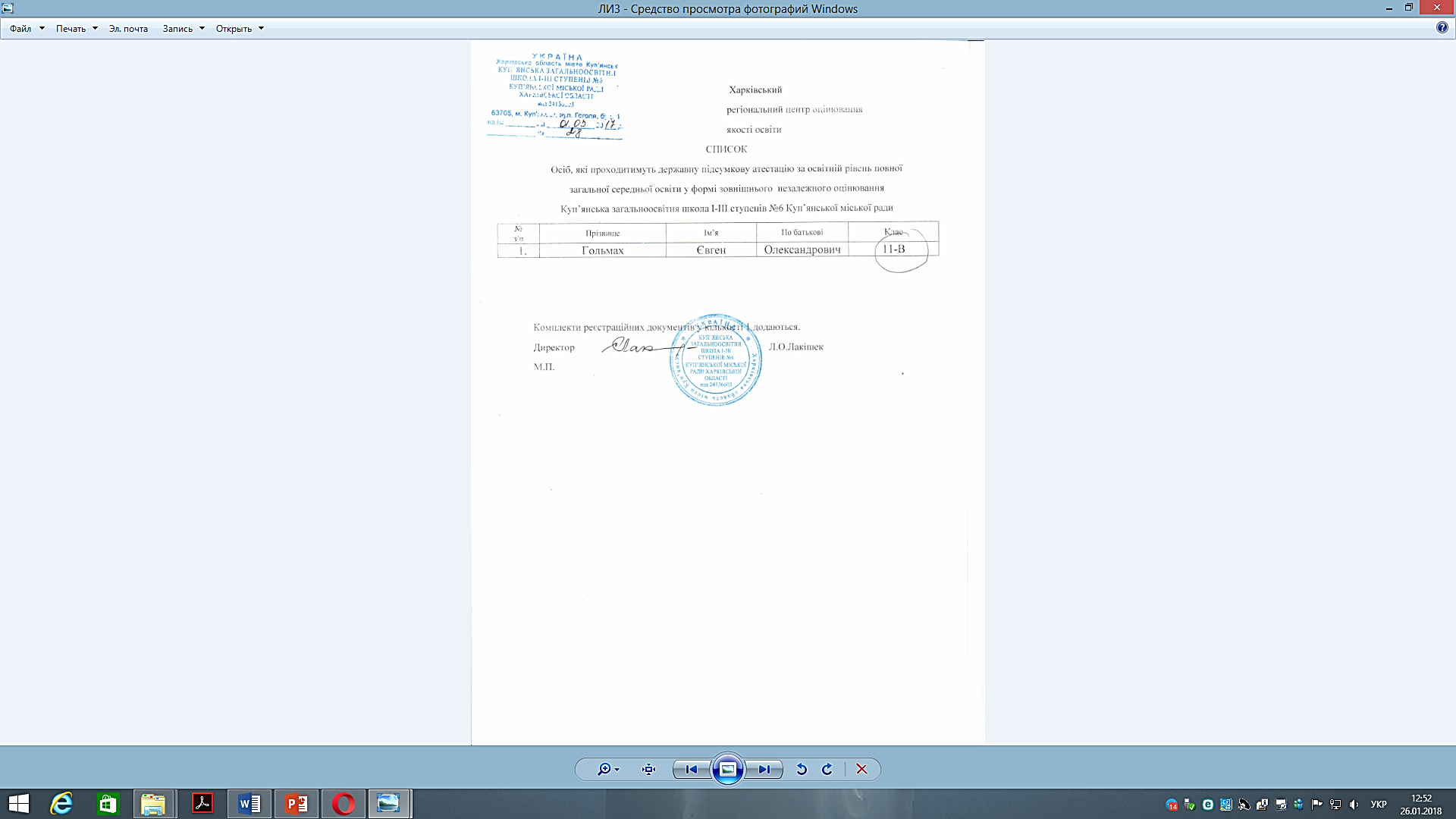 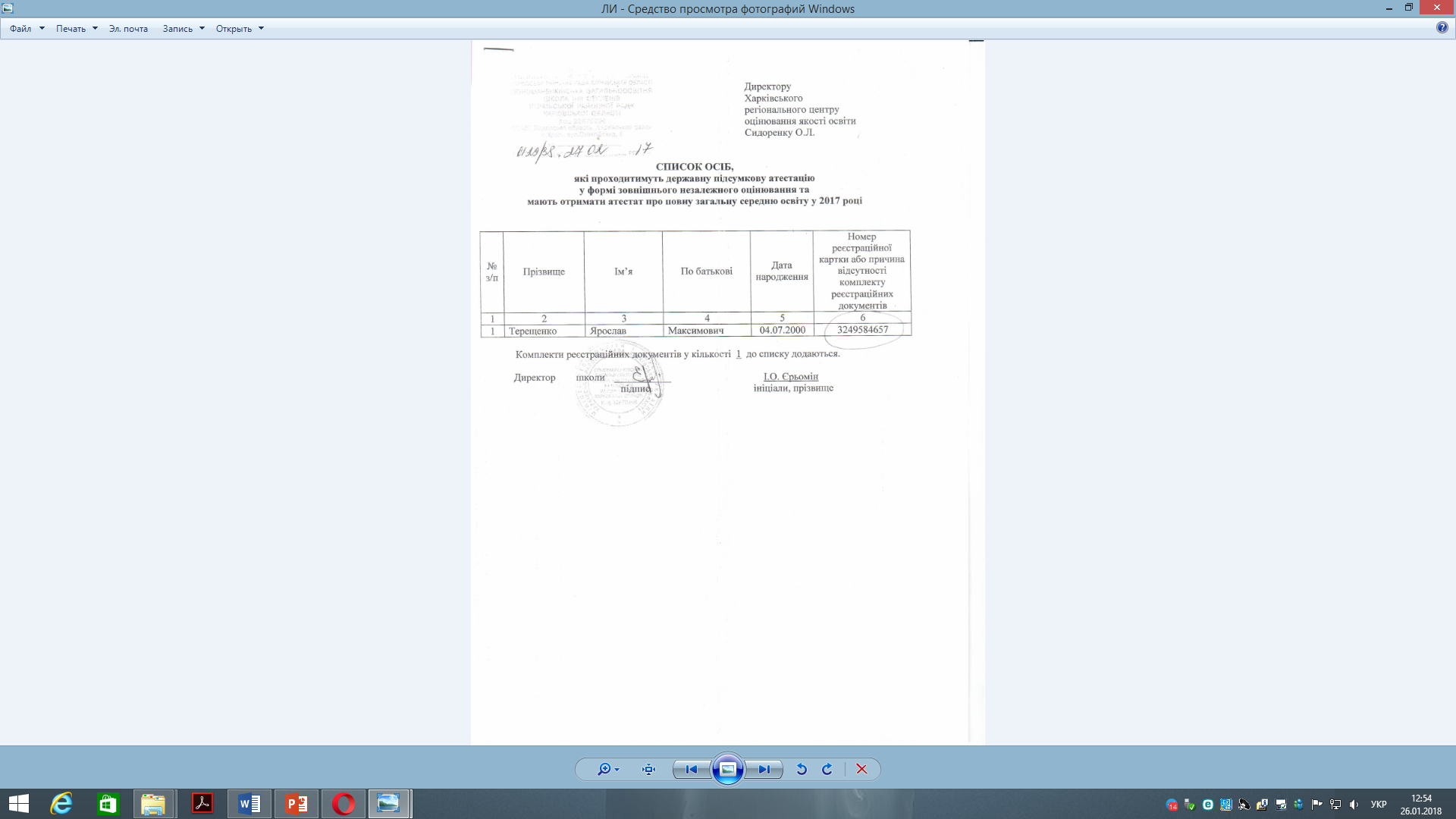 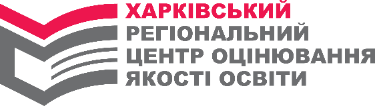 Типові помилки реєстрації ЗНО-2017
Відсутній підпис учасника в реєстраційній заяві – 16;
Неправильно сформований комплект документів (відсутній документ, що посвідчує особу; документи надані без нотаріально завіреного перекладу; не надано клопотання від ЗНЗ; відсутні документи про зміну прізвища; замість документа, що посвідчує особу, вкладено ідентифікаційний код і т.ін.) – 9;
Надання документів на перереєстрацію без списка від ЗНЗ – 6;
Неправильно вибрано навчальний заклад, який закінчує випускник – 2;
Комплект документів на одного випускника надіслано без списку – 2;
Відмова випускникам в реєстрації – 1;
Невідповідність кількості випускників у ЗНЗ, наданих Р(М)В(У)О та кількості випускників, наданих ЗНЗ у списку – 38;
Не вкладені отримані сертифікати під час  перереєстрації – 2.
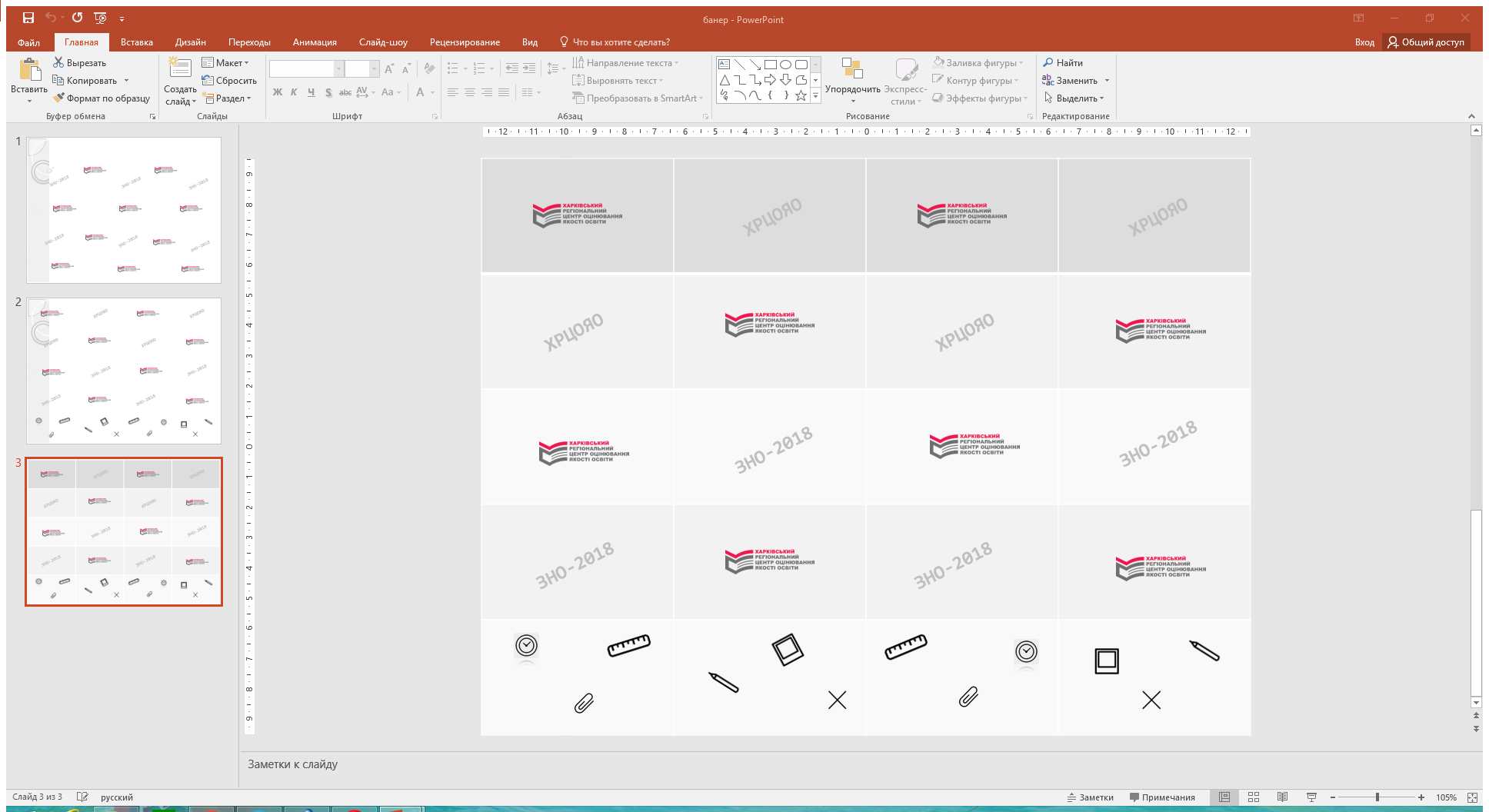 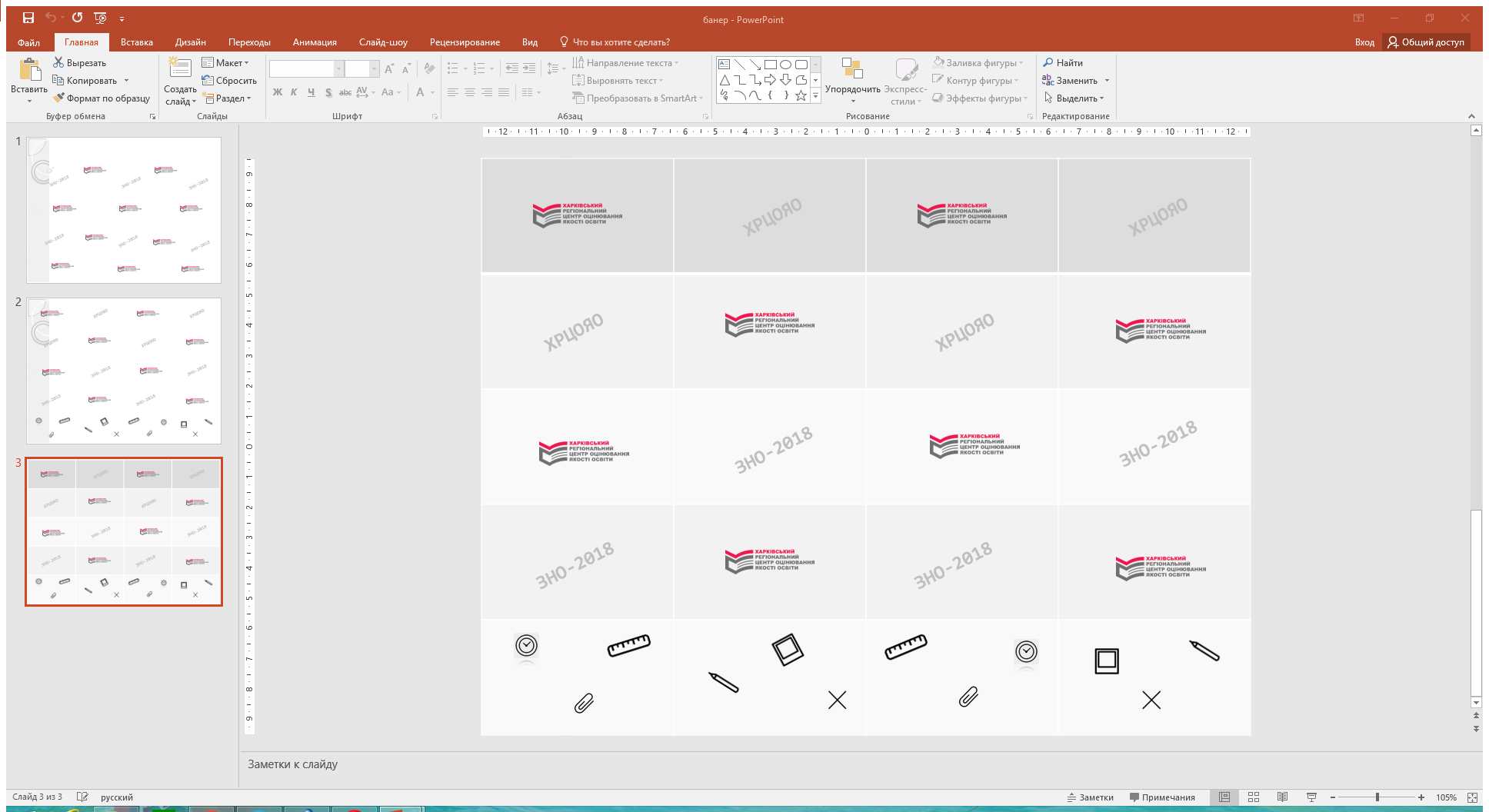 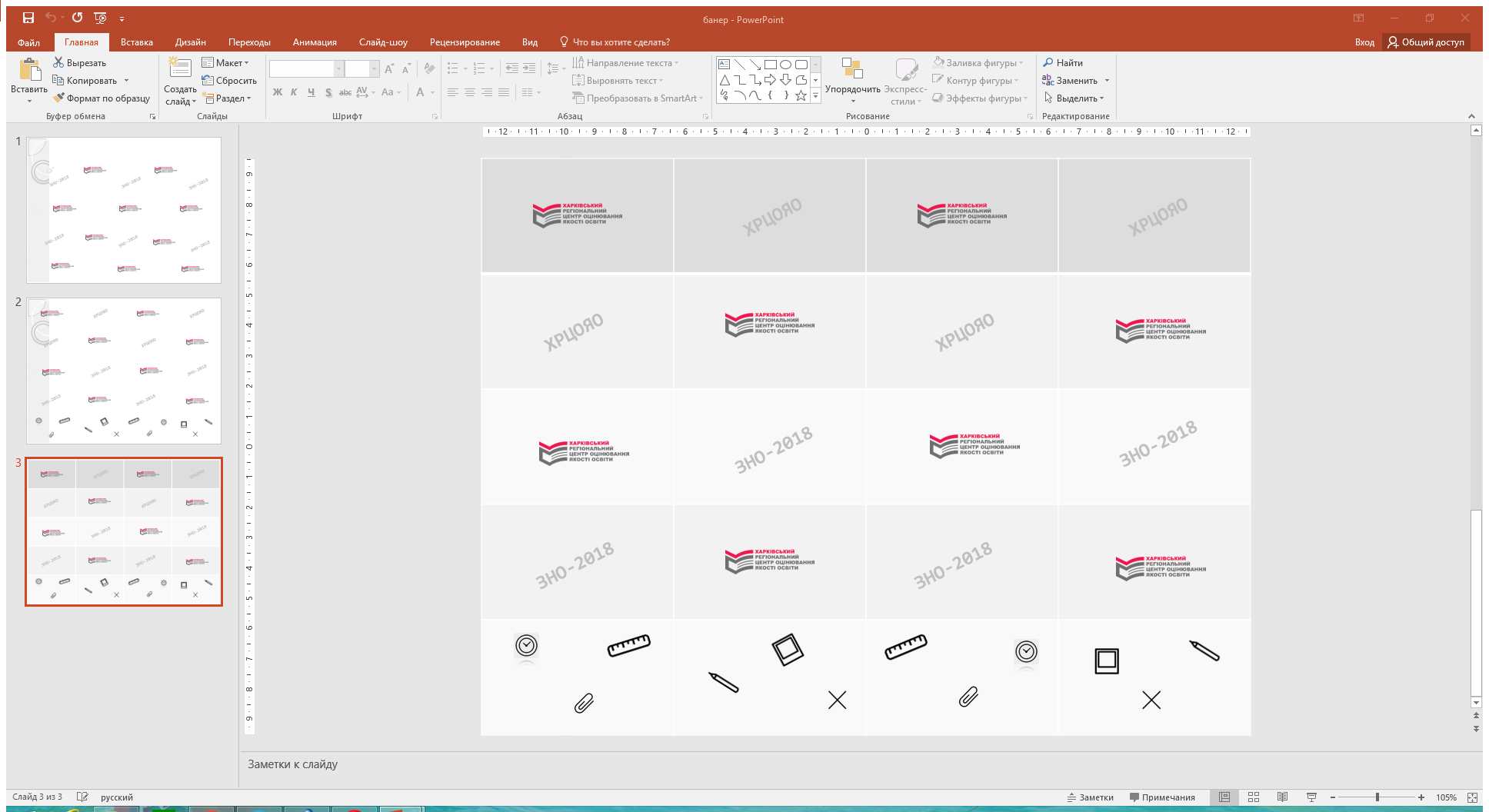 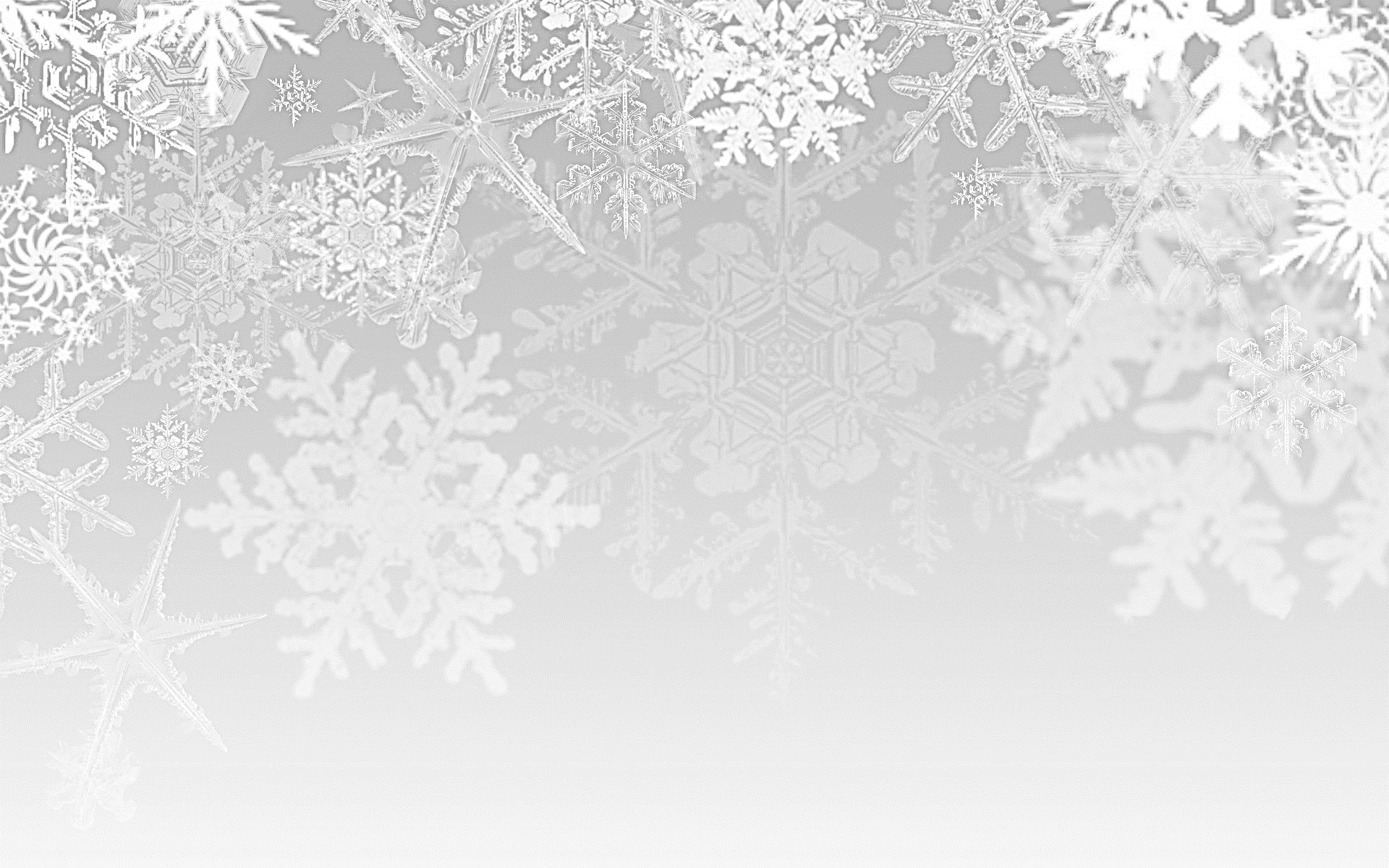 ПРОГРАМА РЕЄСТРАЦІЇ 
на ЗНО-2018
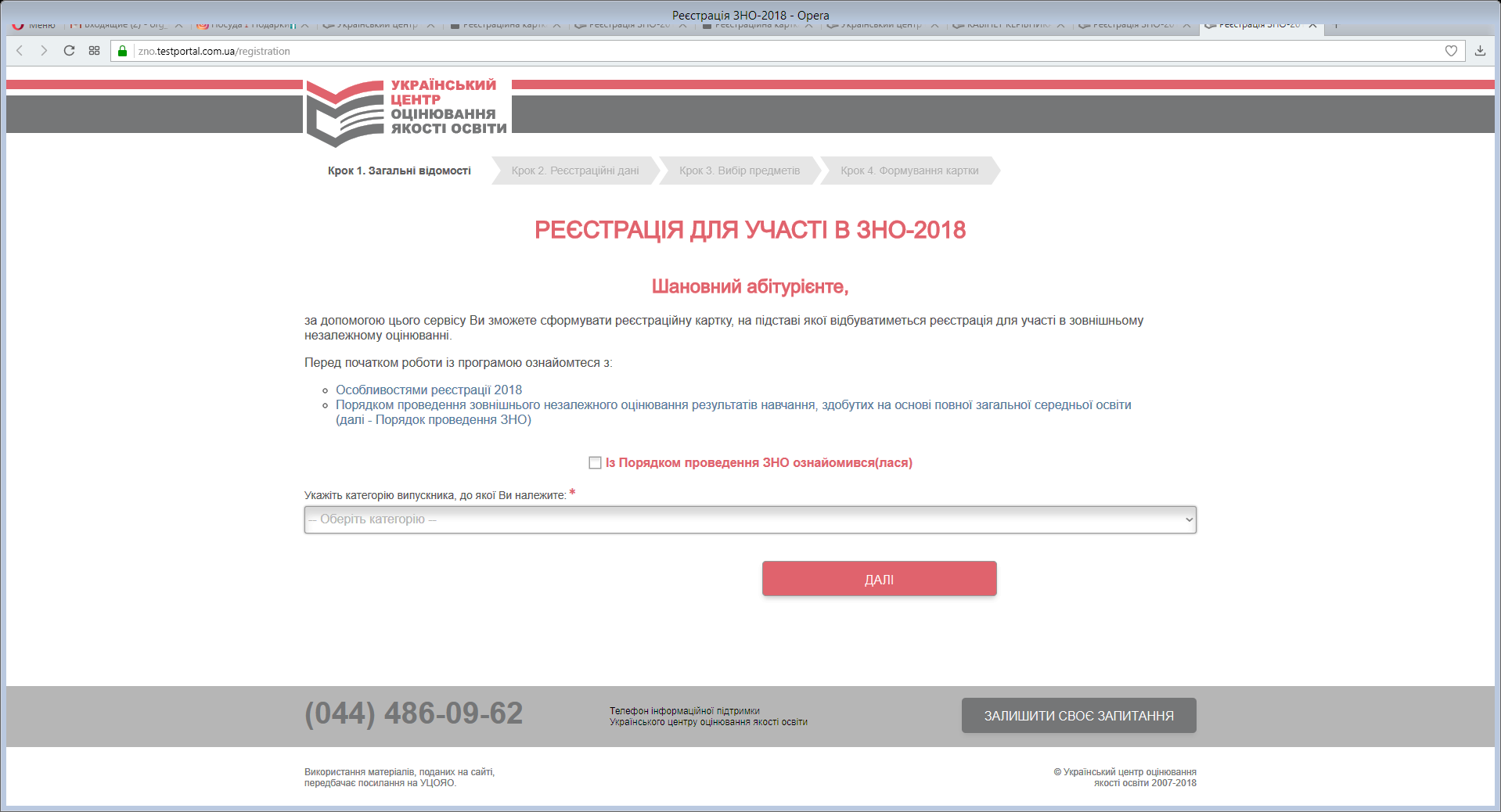 Особливості реєстрації
Порядок проведення ЗНО
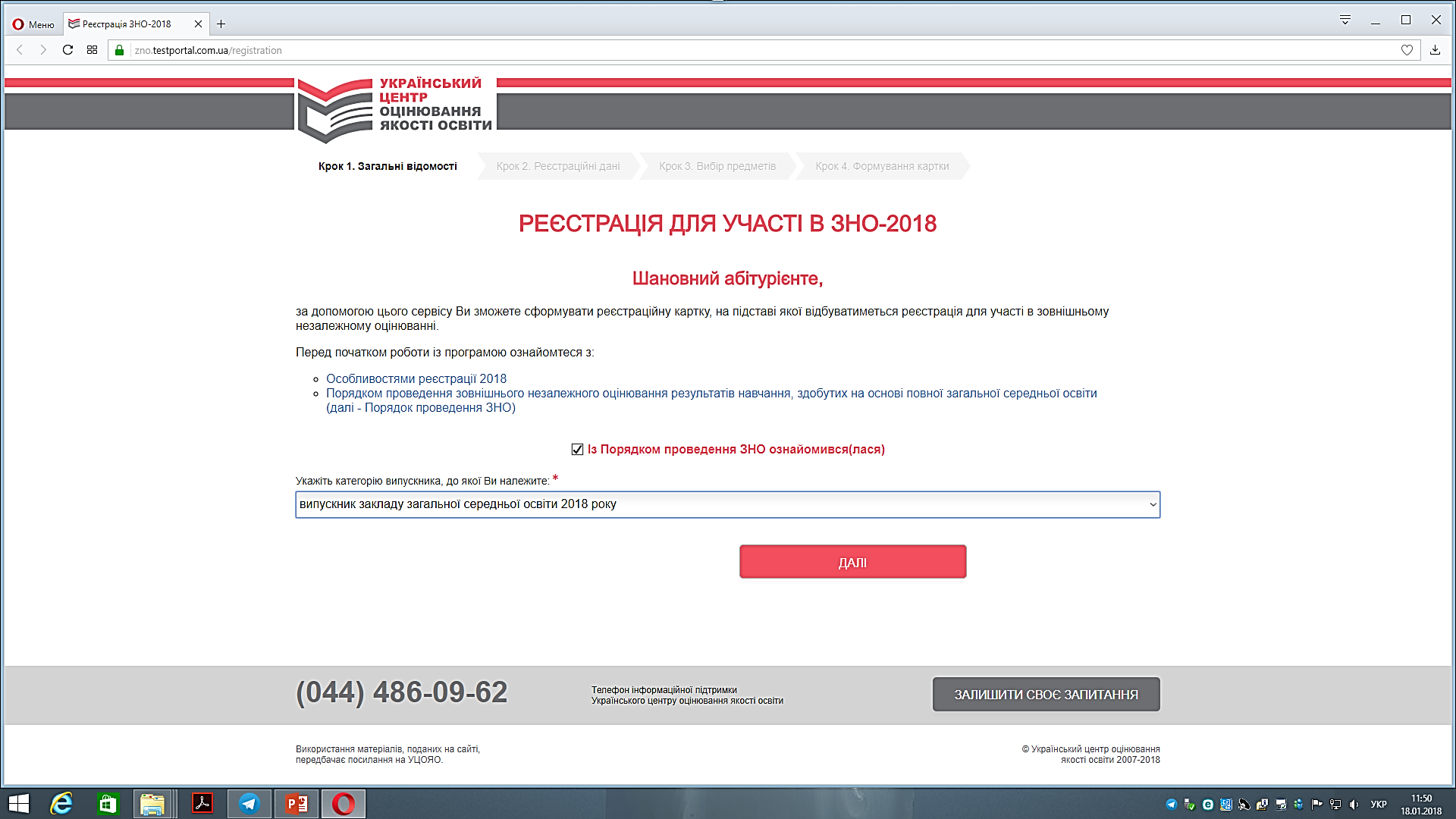 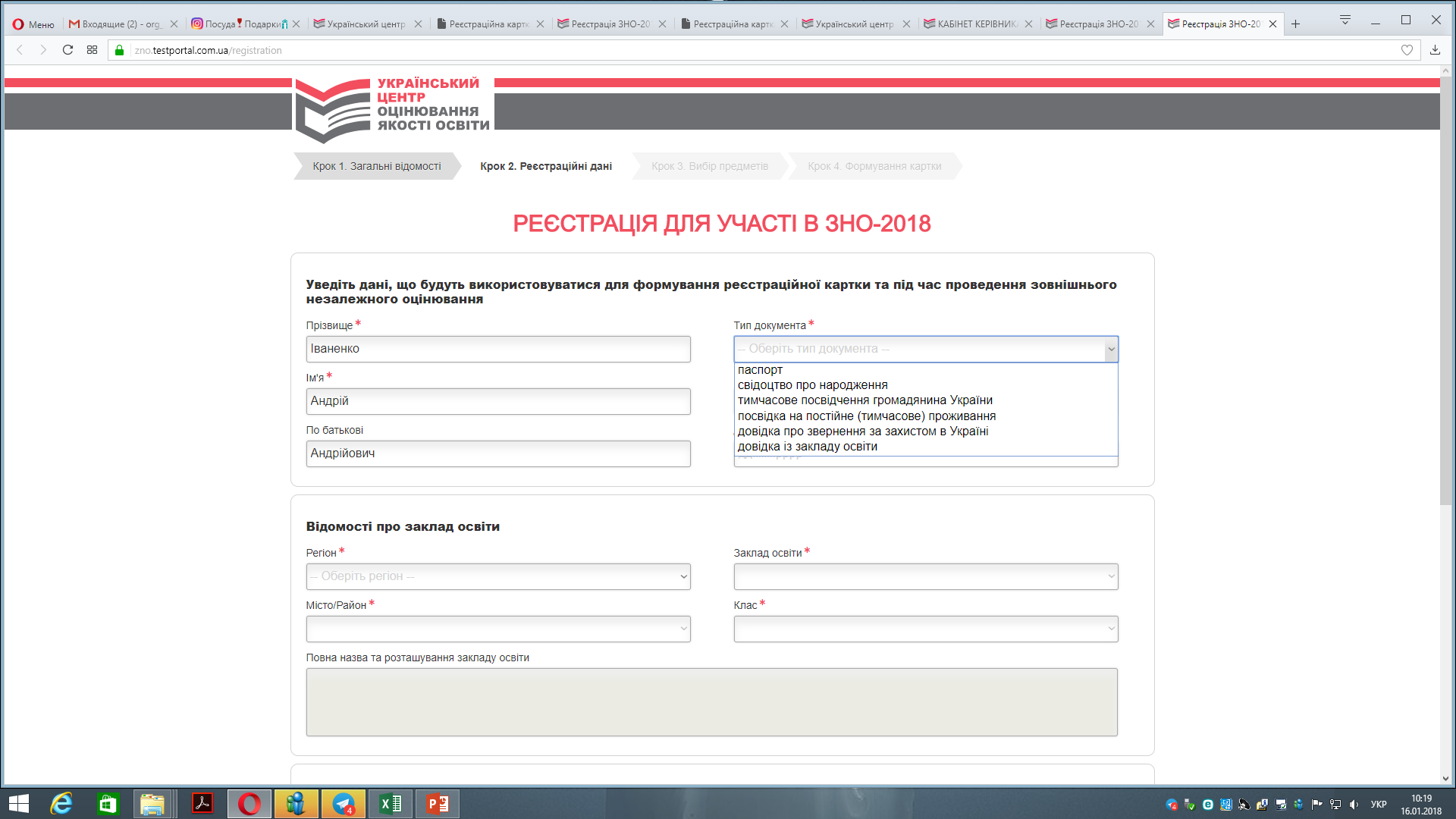 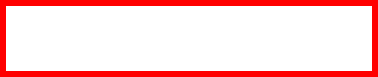 !
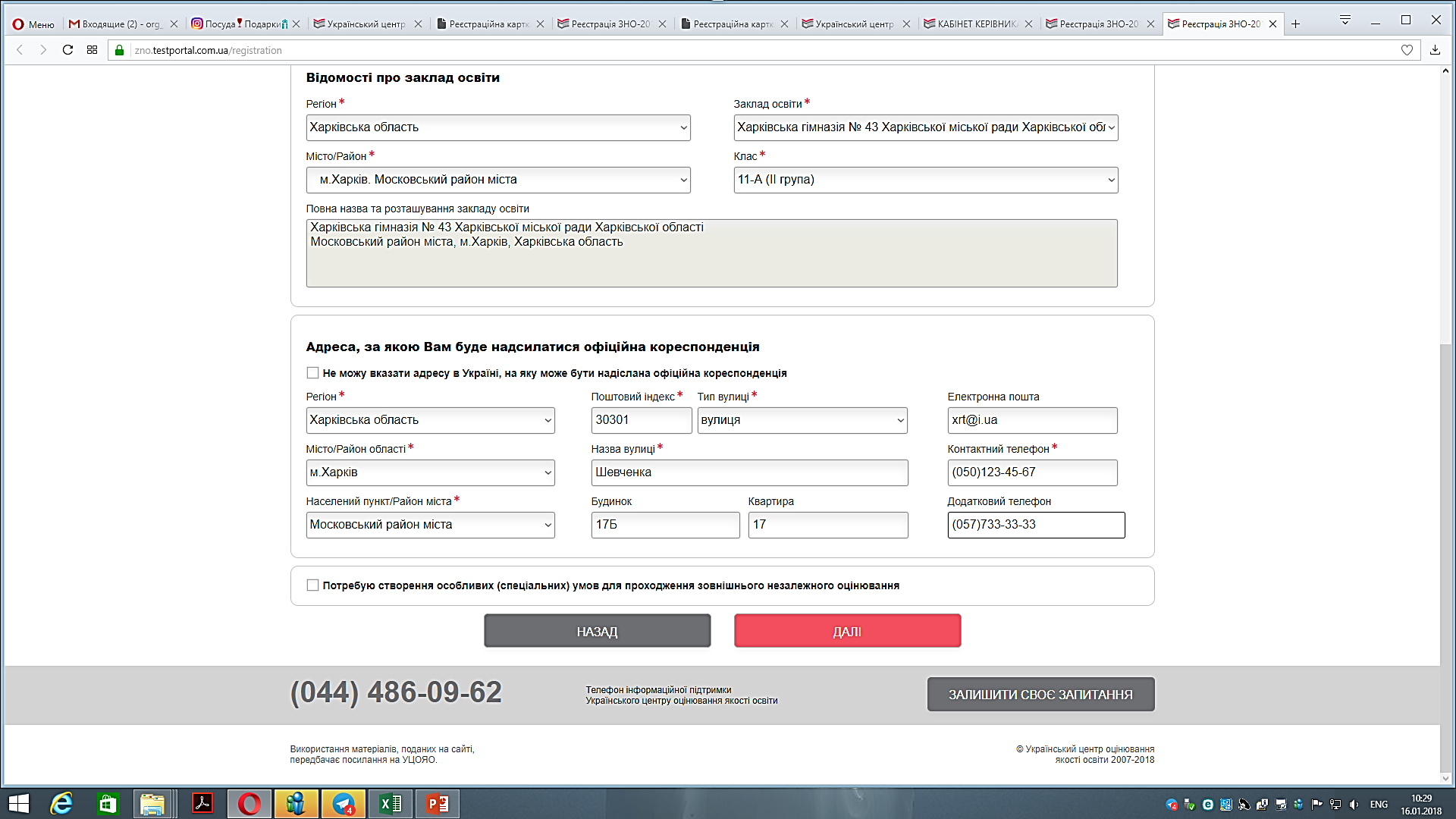 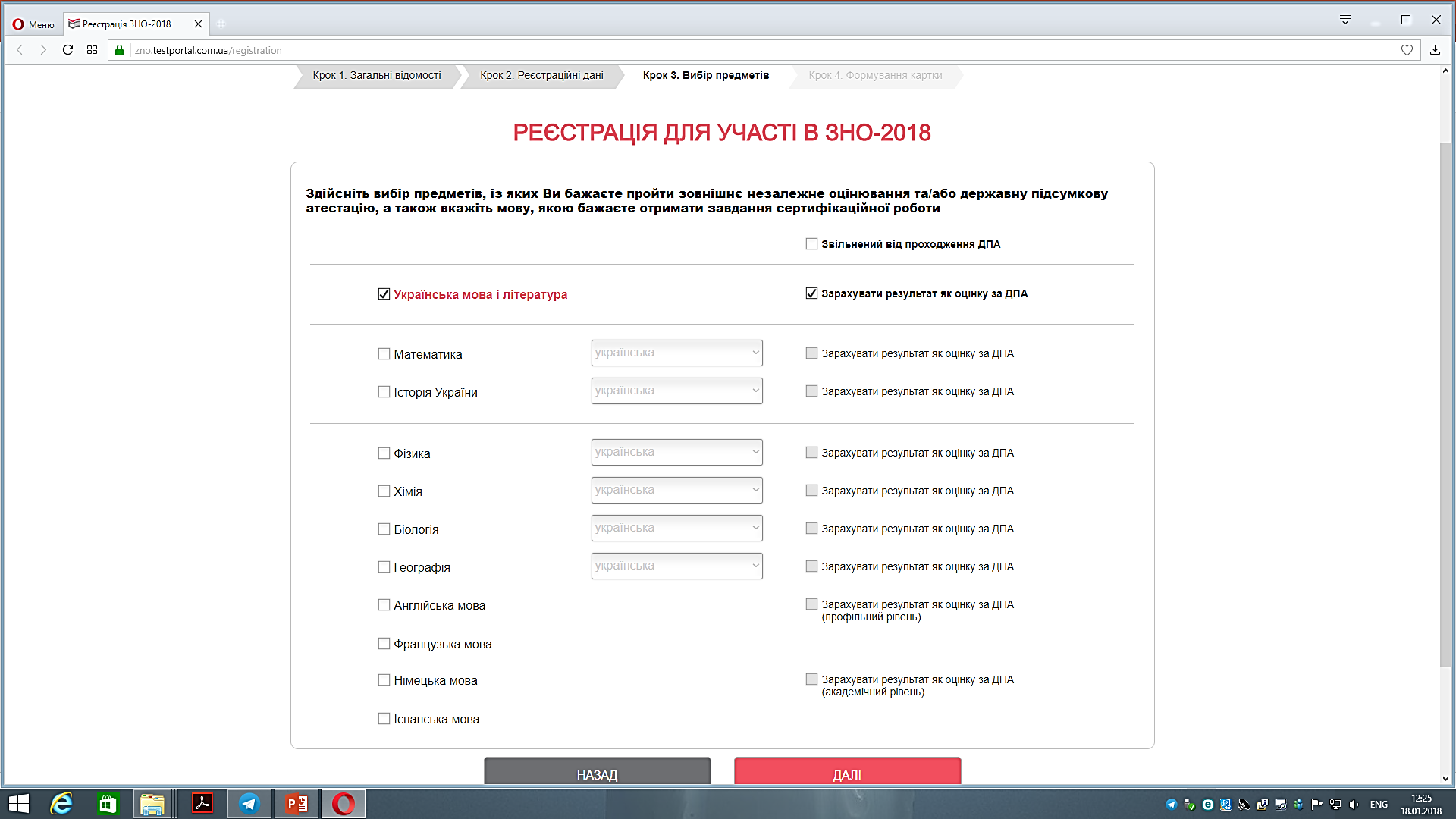 !!!
Харківська загальноосвітня школа І-ІІІ ст. № 109 (вивчення французької мови на профільному рівні)Увага! Лист МОНУ від 22.01.2018 № 1/9-27 «Щодо особливостей проведення державної підсумкової атестації з іноземних мов у 2017/2018 н.р.»
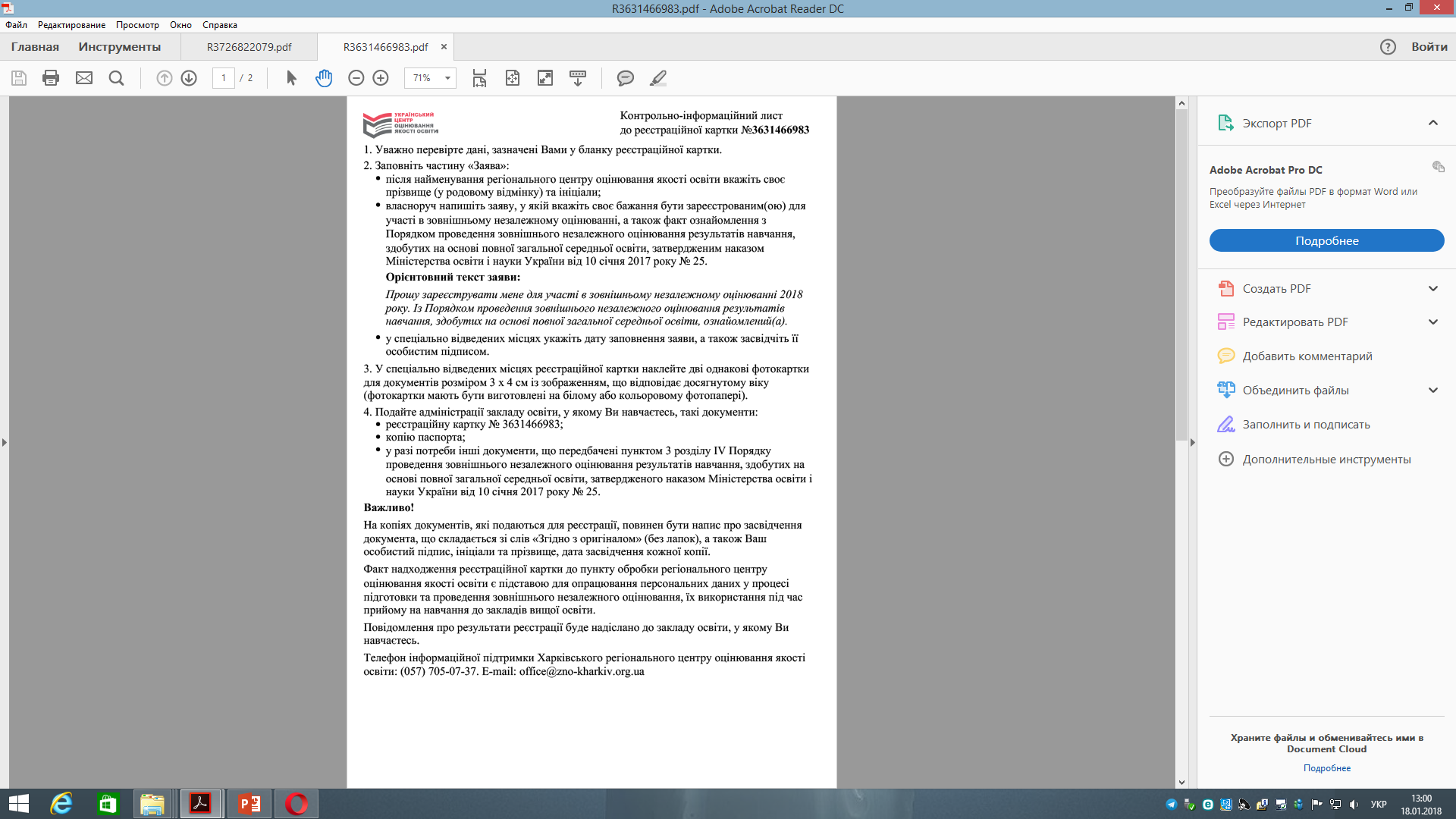 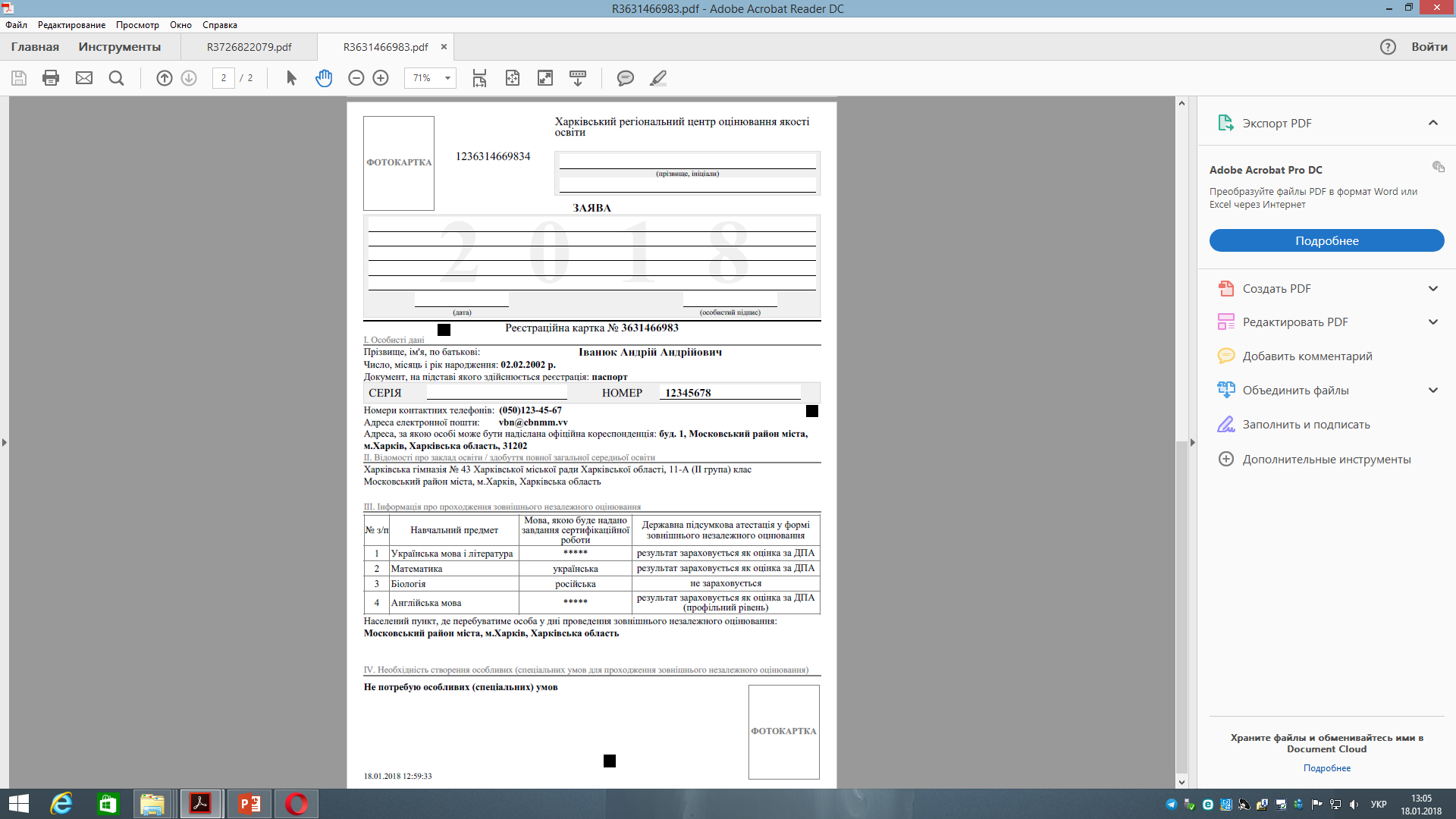 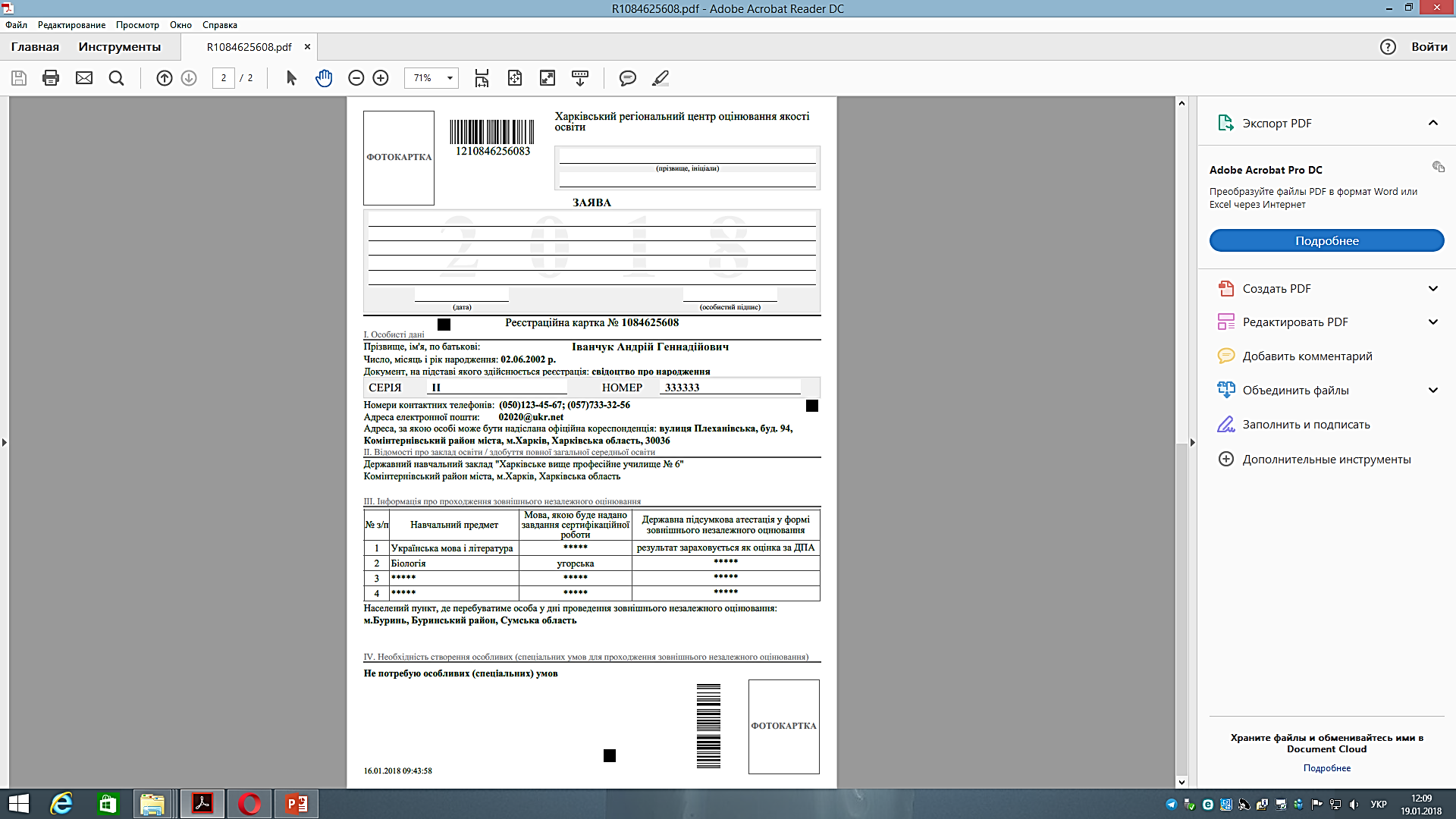 Інформаційна підтримка
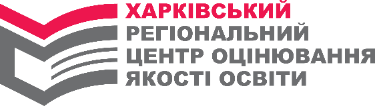 Телефон:
(057) 705 07 37
097 83 23 496

Сайт: 
www.zno-kharkiv.org.ua  

Електронна пошта: 
office@zno-kharkiv.org.ua  

Адреса:
майдан Свободи, 6, офіс 463, м. Харків, 61022
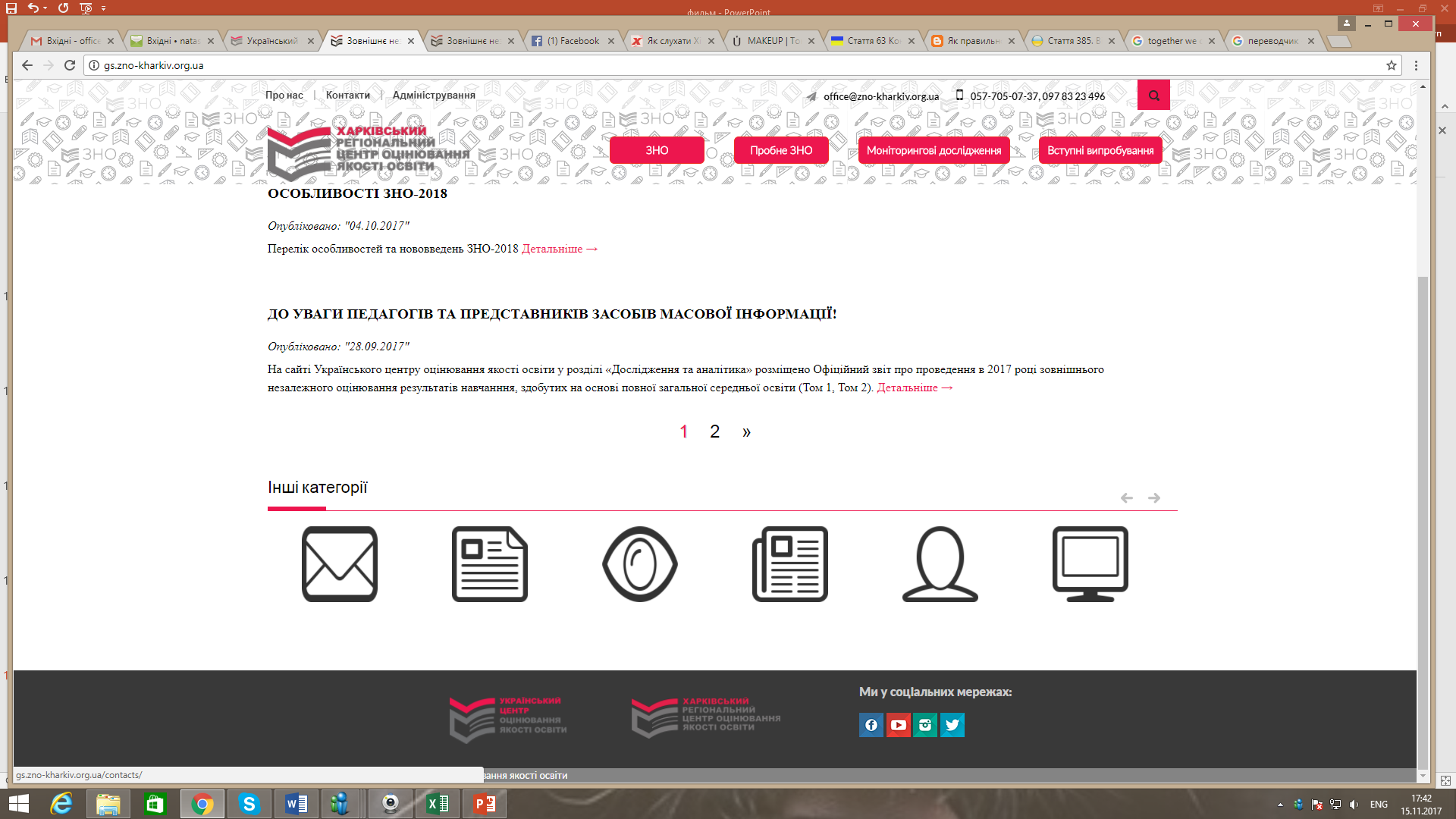